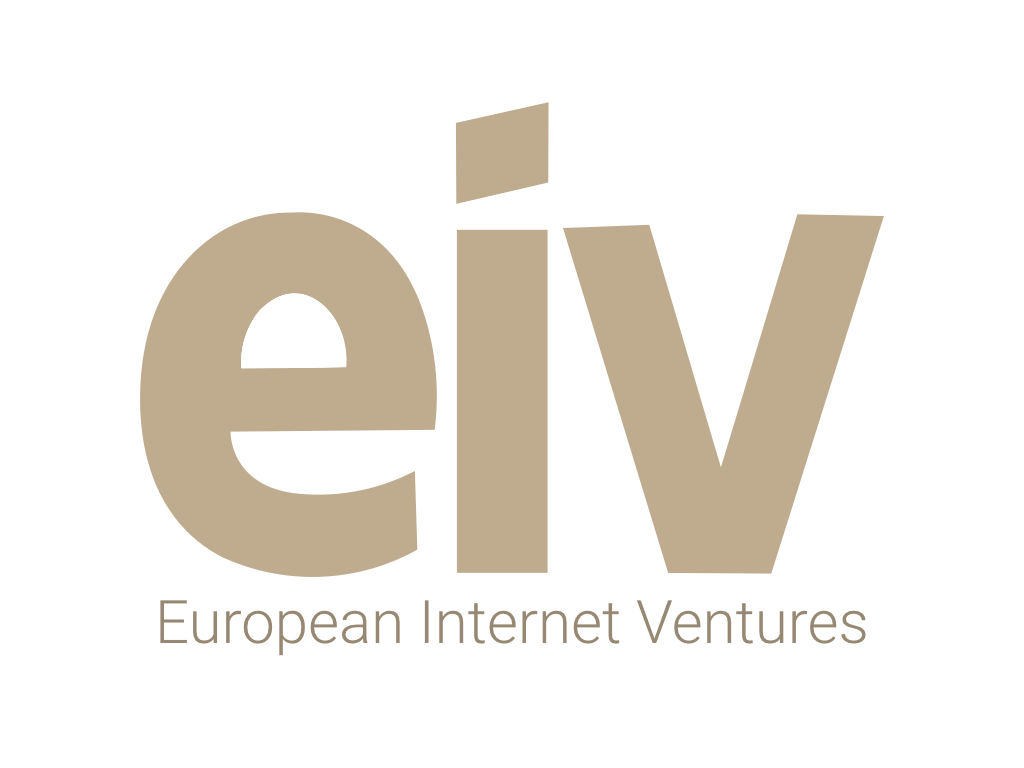 back to the future of property classifieds + marketplaces
Madrid  October 26th, 2022
european internet ventures.
who I am
Malcolm Myers 
15 years of marketplaces
former head of m&a at Naspers              former m&a advisor to Scout24
CEO of eiv
what we do
advisory firm dedicated to 
online classifieds + marketplaces
m&a
capital raising
where we work
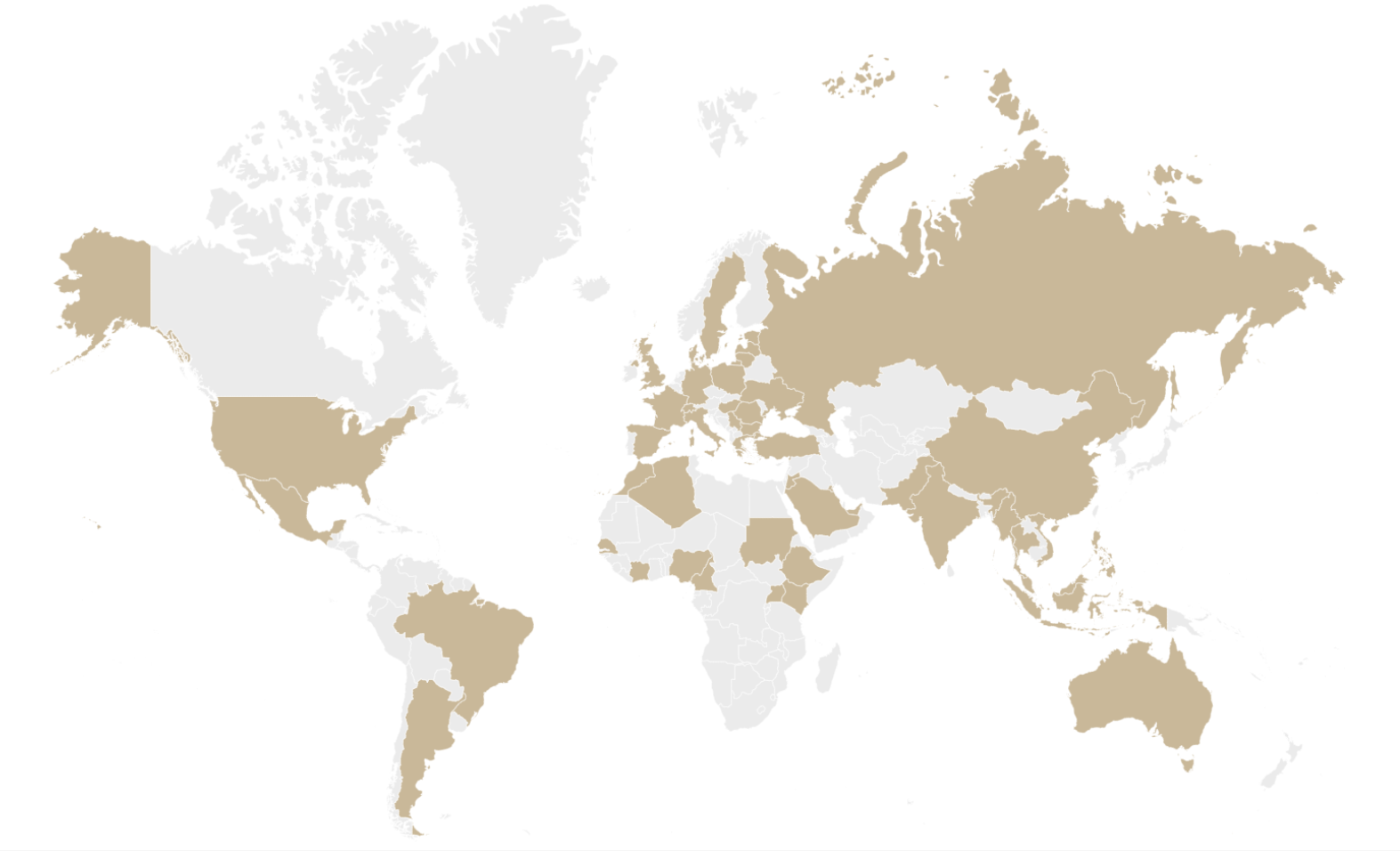 2
some of our transactions.
automotive
real estate
jobs
horizontals
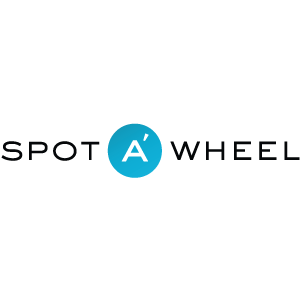 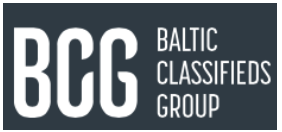 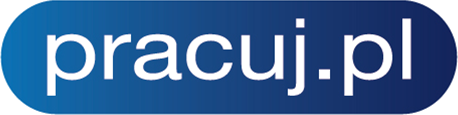 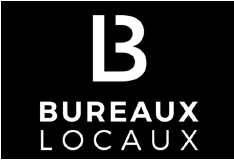 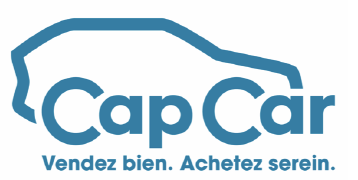 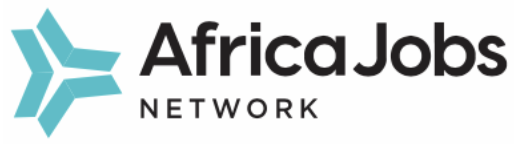 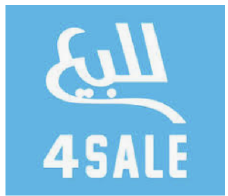 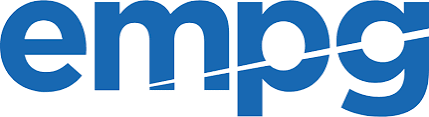 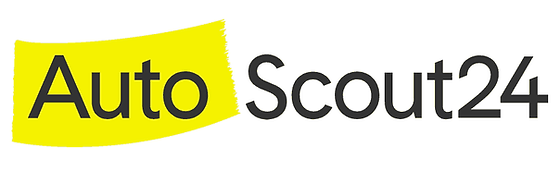 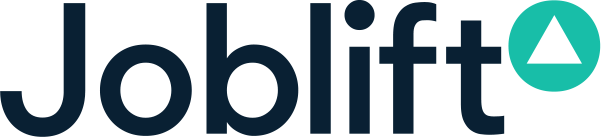 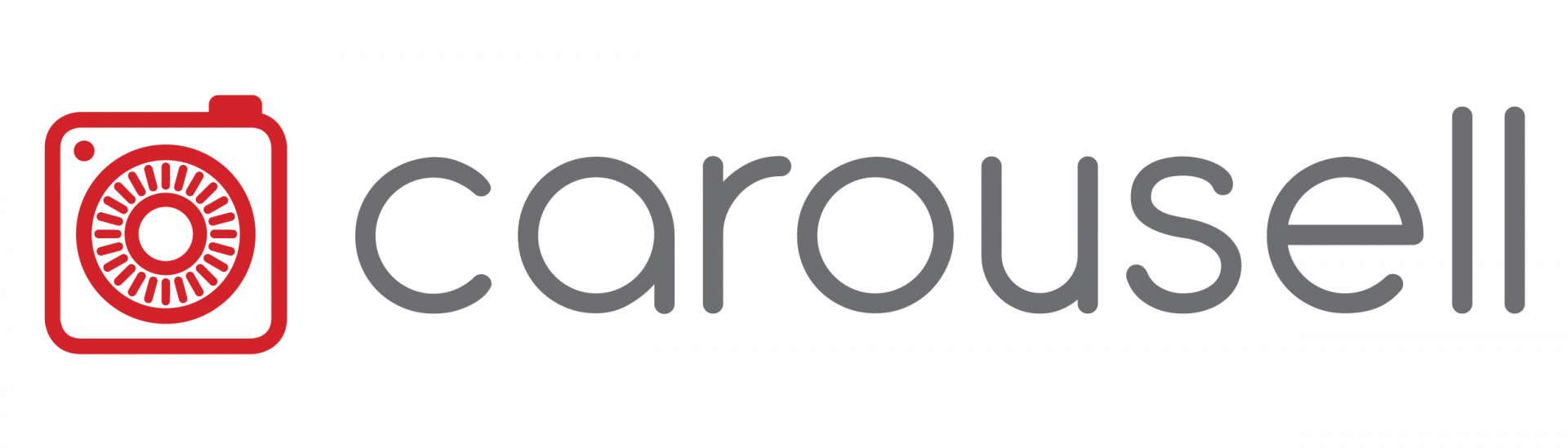 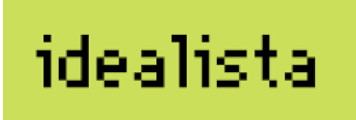 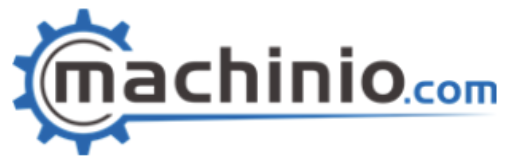 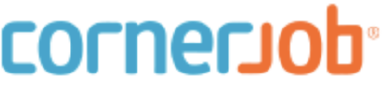 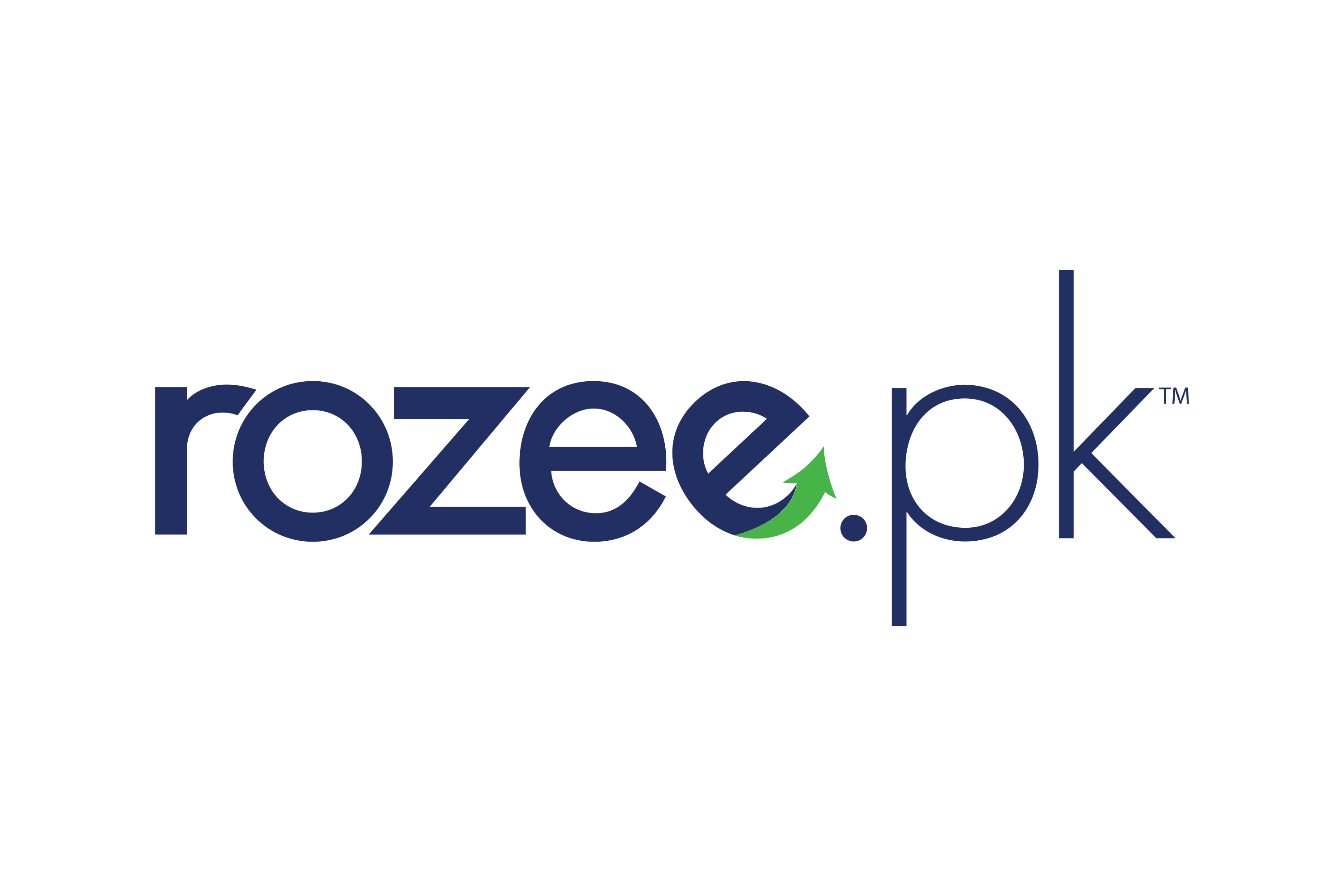 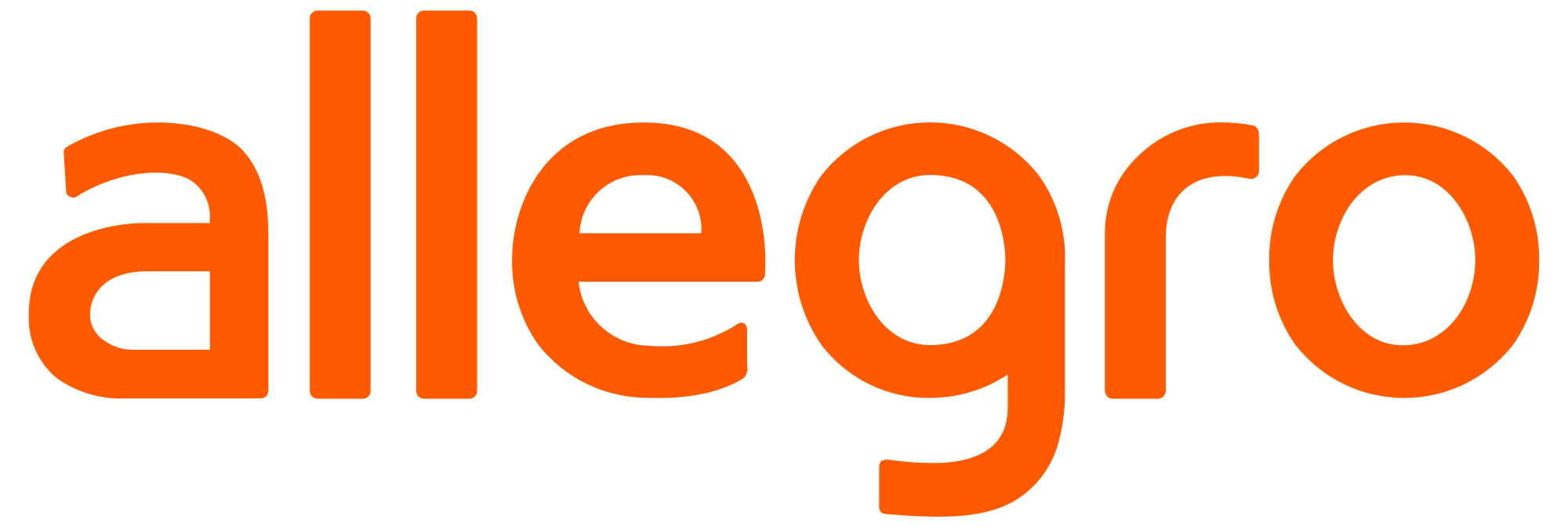 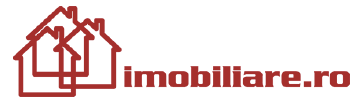 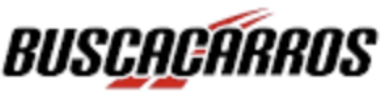 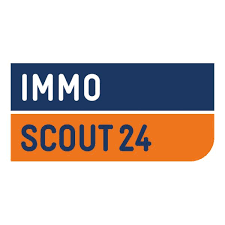 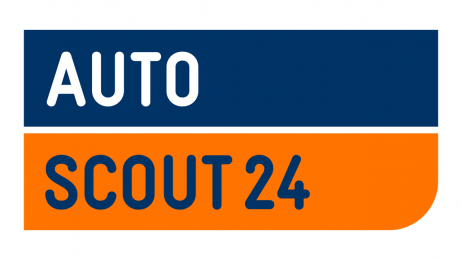 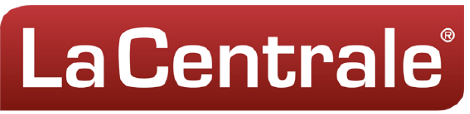 3
note: includes selective capital raising, M&A sell side and CDD mandates
contents.
1. what’s been happening?. 
2. which models will win?
3. options for portals.
 4. back to the future-.
(what should portals do now?).
4
[Speaker Notes: Less about unveiling companies and business models you have not heard of after 2 days’ of conference
Rather by reviewing the emerging challenger models, seek to identify which models might displace classifieds by better solving the the problem of buying and selling large ticket items
focus on car and real estate]
what’s been happening?
1
5
[Speaker Notes: So not only is going around the transactions unlikely to realize the full potential of today’s classifieds leaders
In addition, many new models are being introduced which threaten to disrupt the core classifieds listings business]
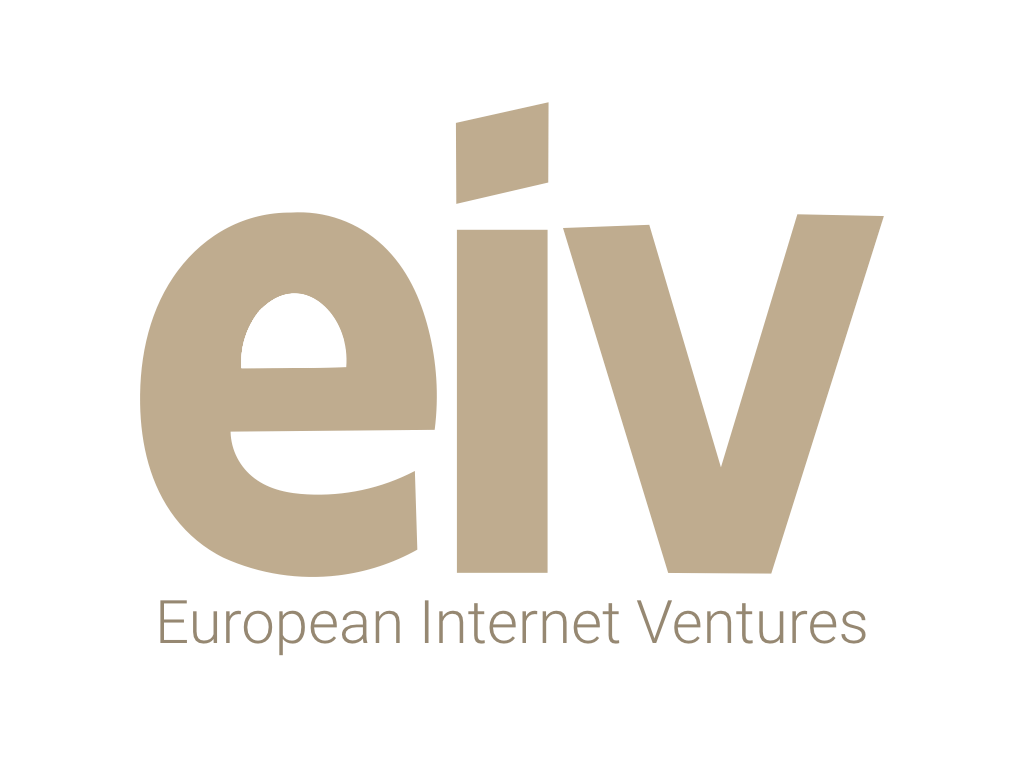 today, classifieds valuations are roughly where they were when we last met at PPW Madrid.
MARKET CAP_ REAL ESTATE CLASSIFIEDS
$M
CHANGE
12/19 – 10/22
EBITDA MULTIPLES
2019                  2020
-2.5%
27.4
22.6
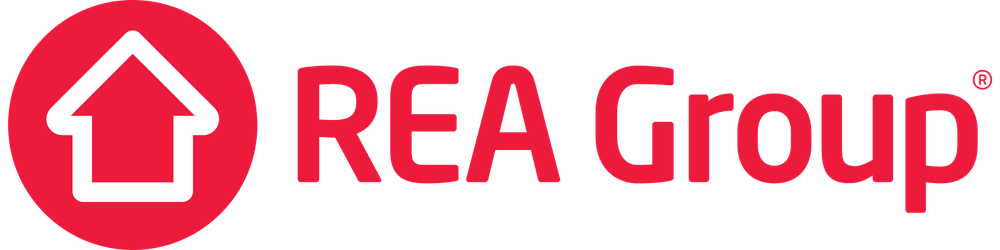 -36.4%
21.1
15.2
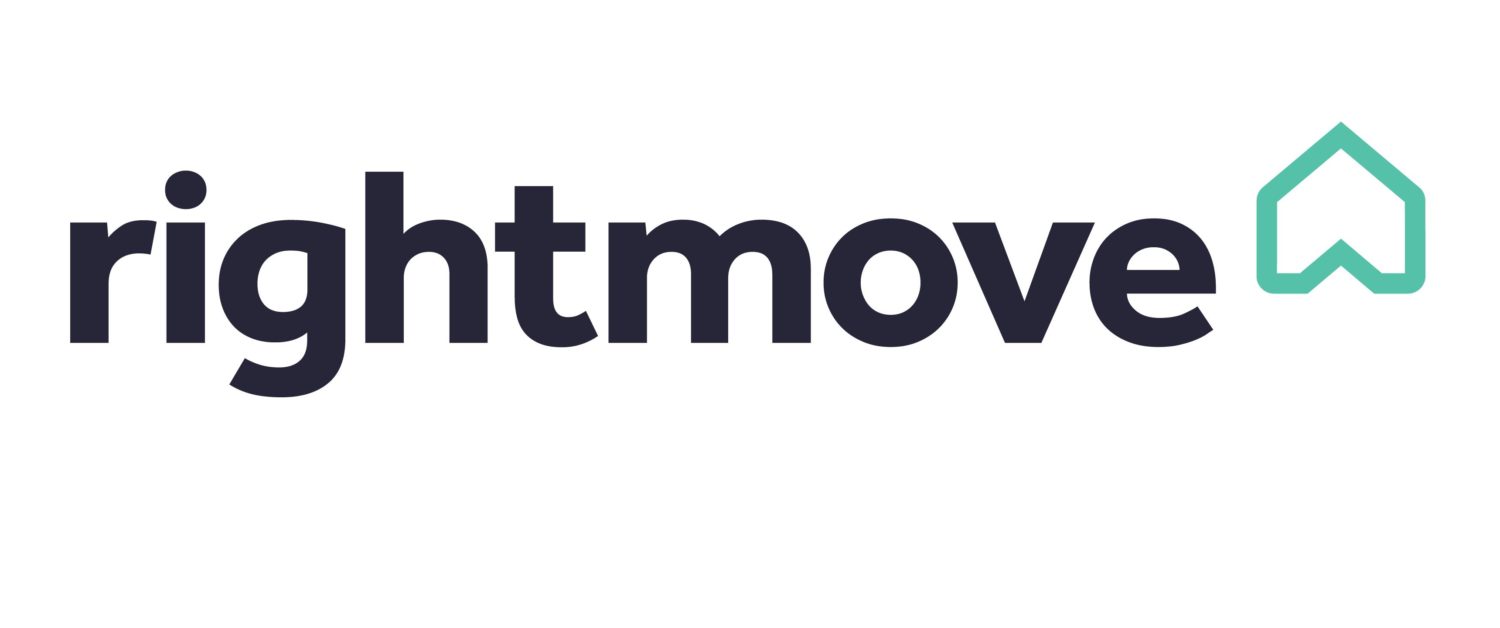 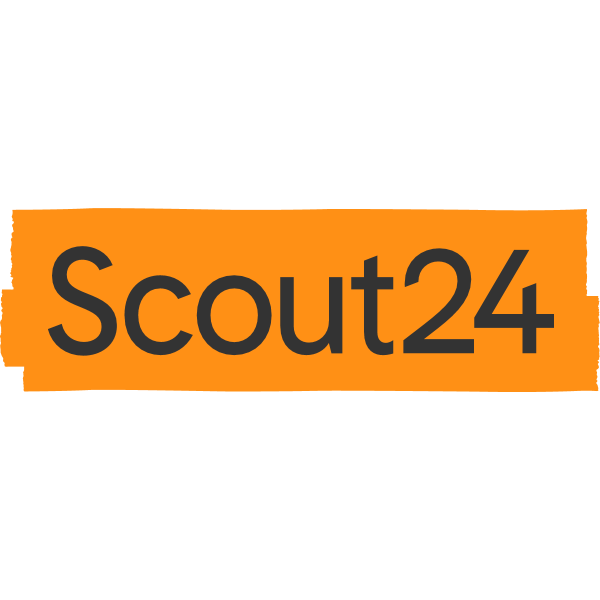 -14.5%
14.0
16.6
n/a
n/a
19.0
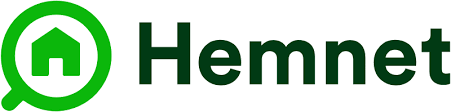 6
source: REFINITIV  1st June  2022      note:  charts depict market cap in MUSD; years refers to year end
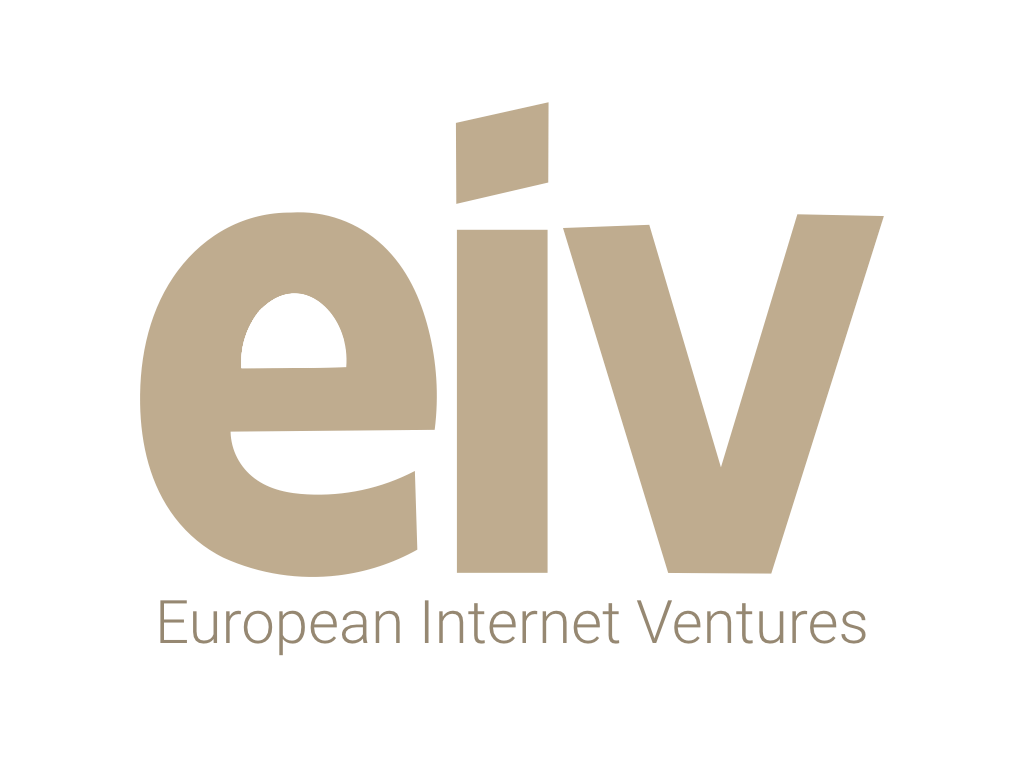 the transactional platforms generated much investor excitement… and then lost it.
MARKET CAP_ iBUYER + TEB
$M
CHANGE
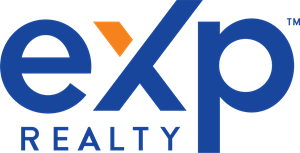 -61%
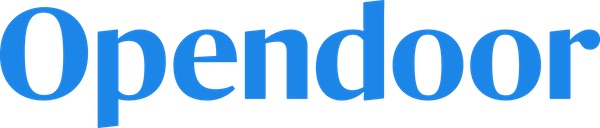 -36.4%
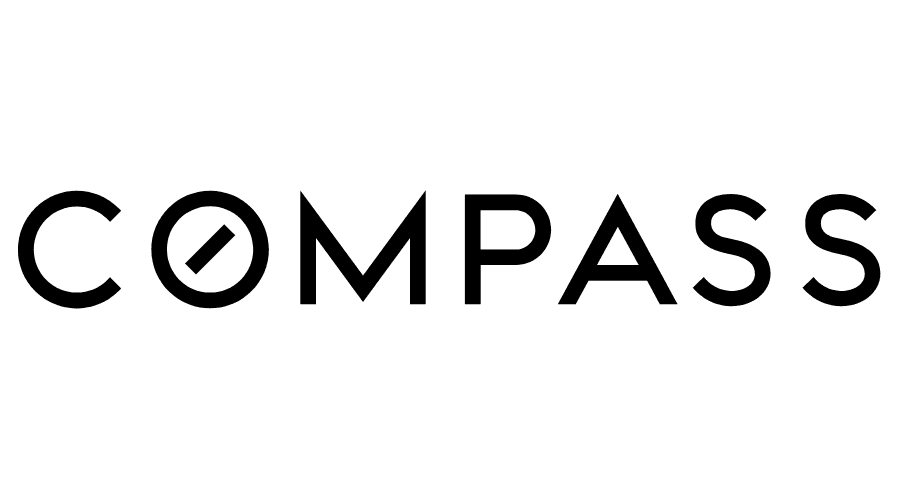 -14.5%
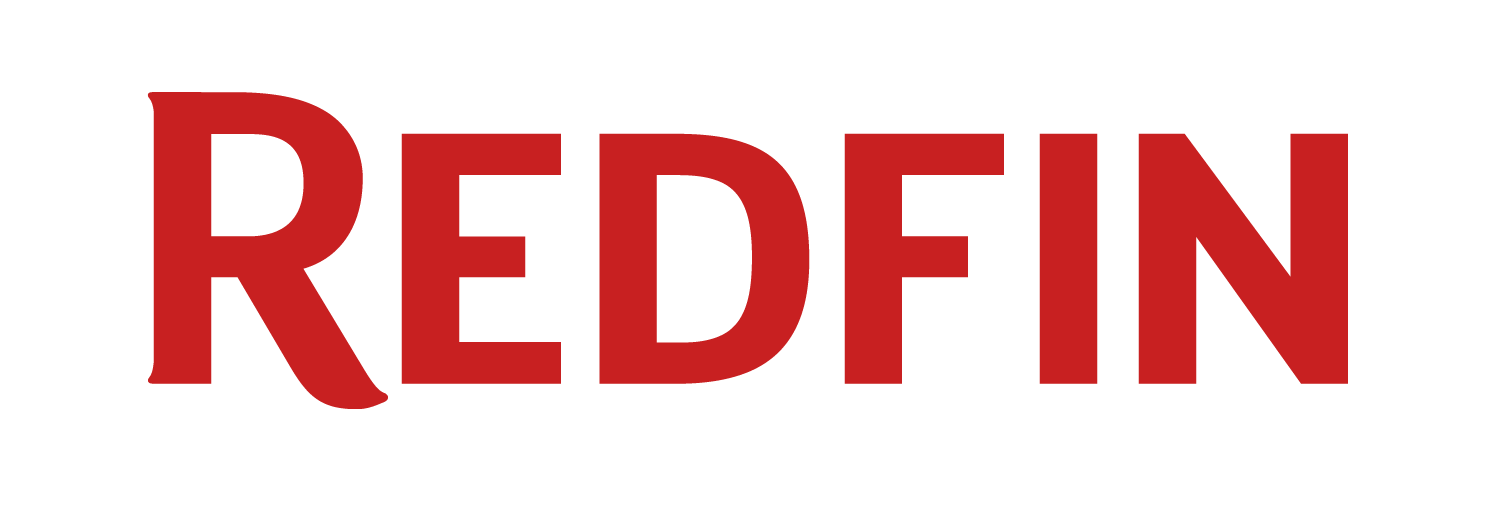 n/a
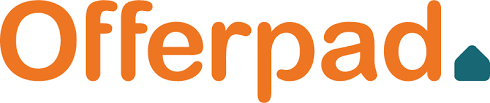 7
source:
source: REFINITIV  1st June  2022      note:  charts depict market cap in MUSD; years refers to year end
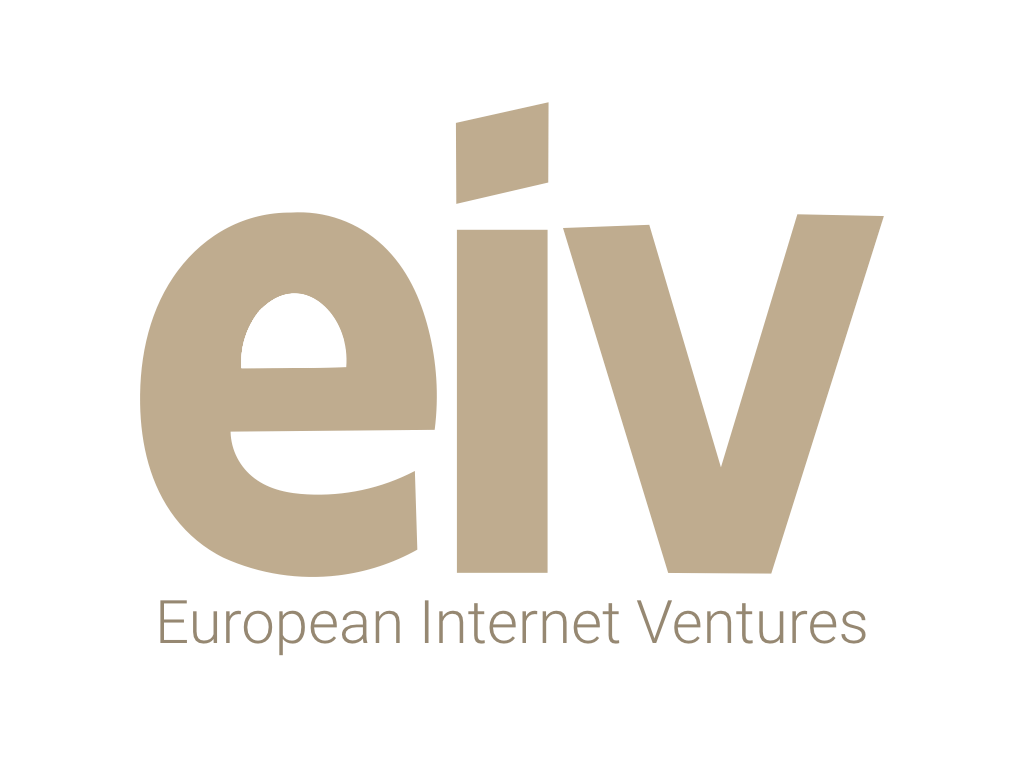 zillow went from classifieds to iBuyer… and back.
MARKET CAP
$M
zillow offers exit announced
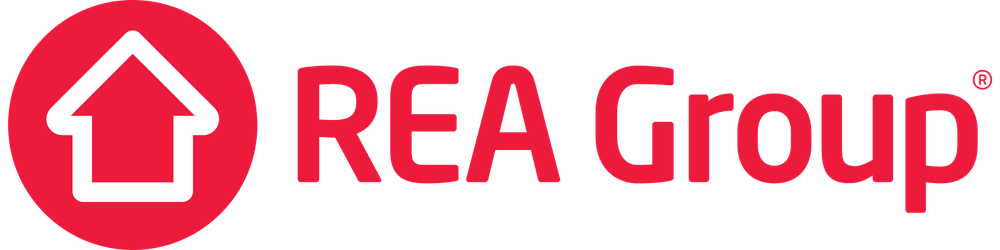 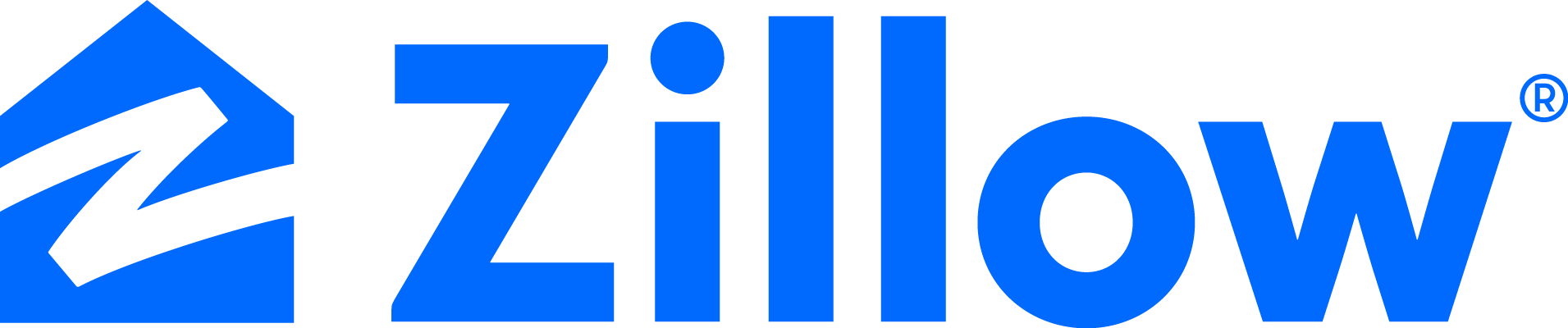 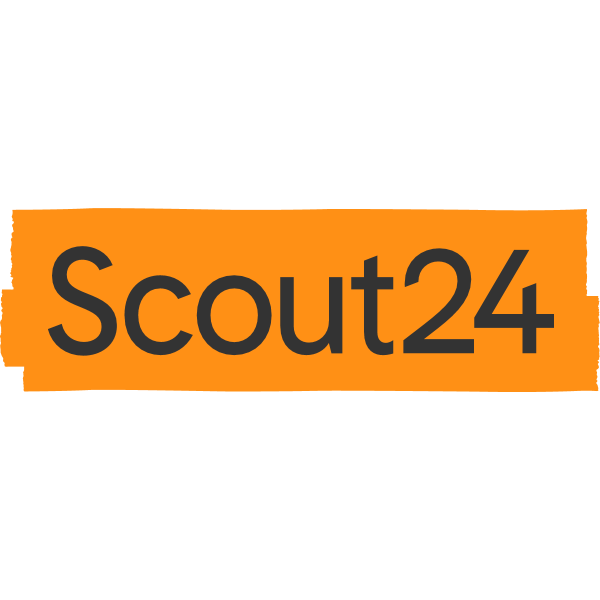 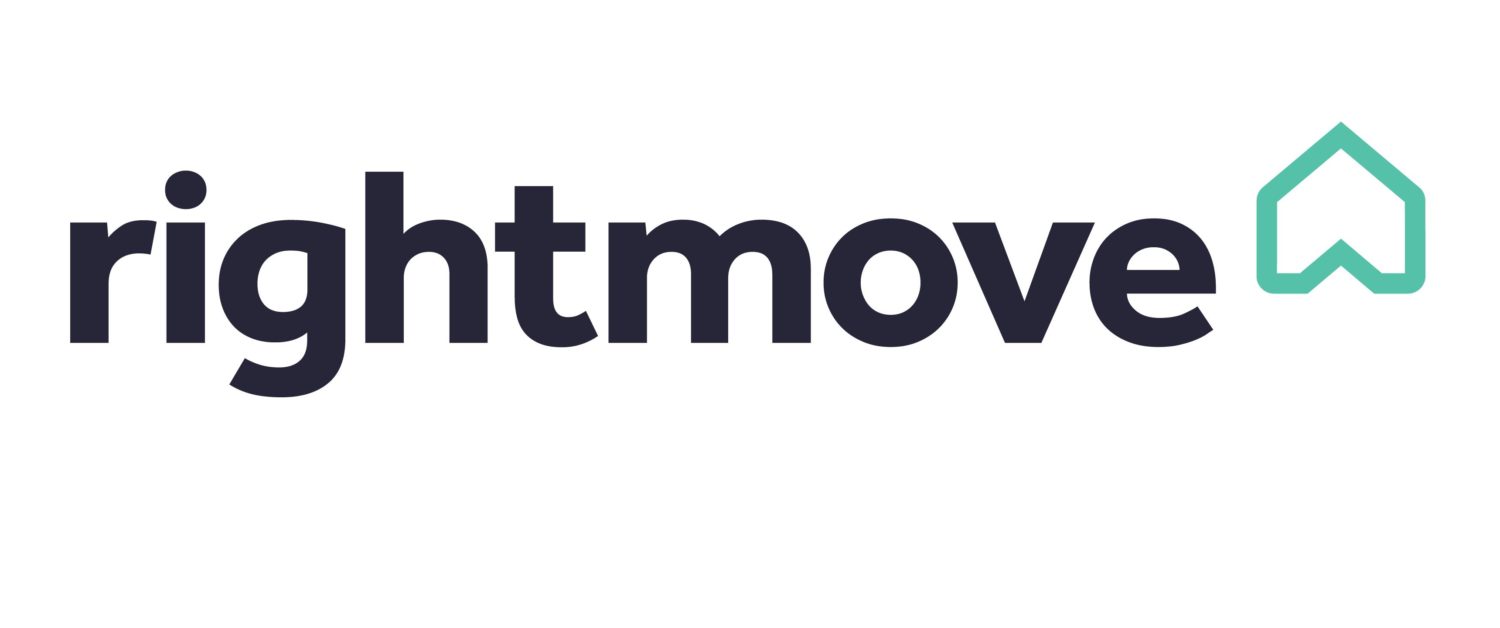 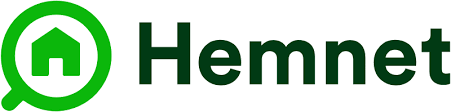 so was the market wrong to get so excited about pure transaction platforms?
8
source: REFINITIV  1st June  2022      note:  charts depict market cap in MUSD; years refers to year end
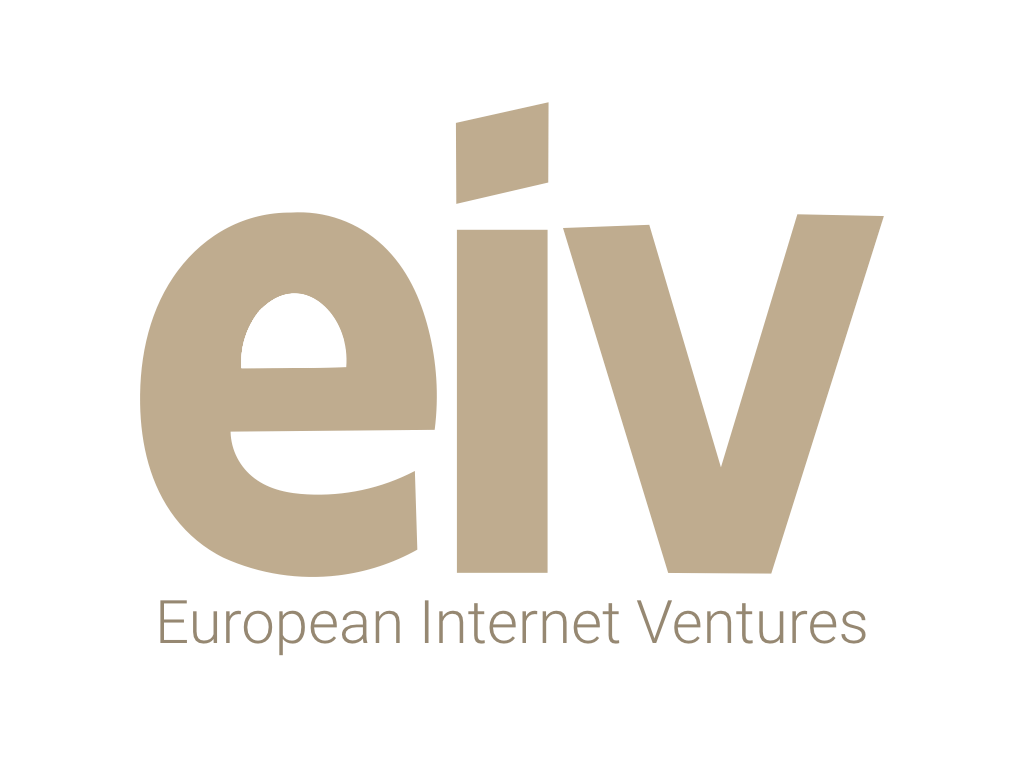 the core classifieds process remains largely broken.
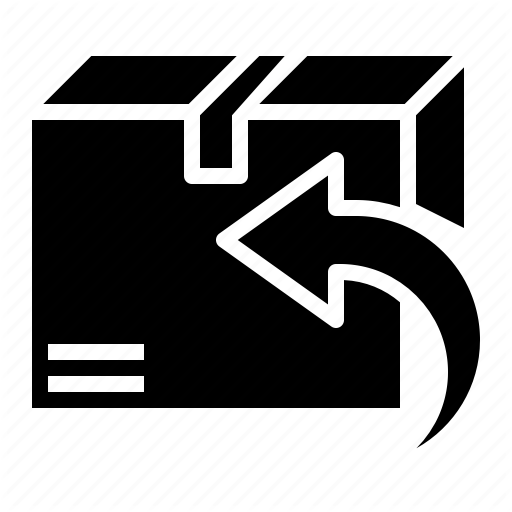 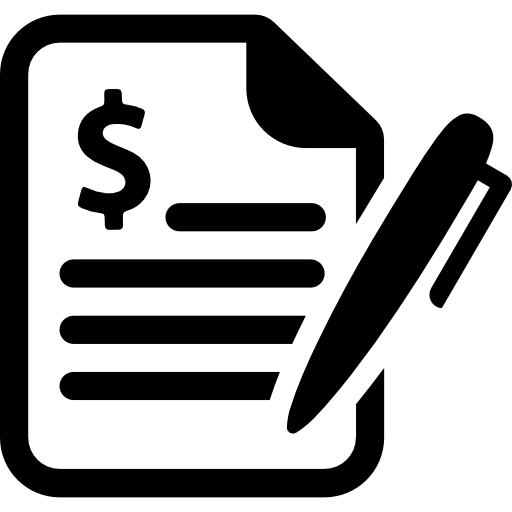 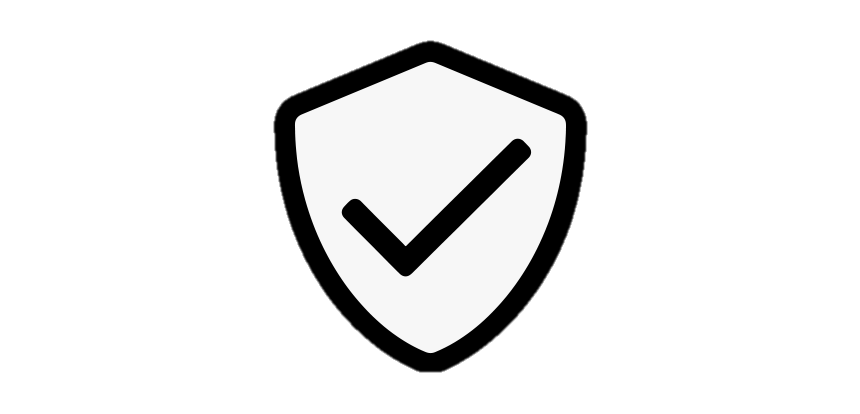 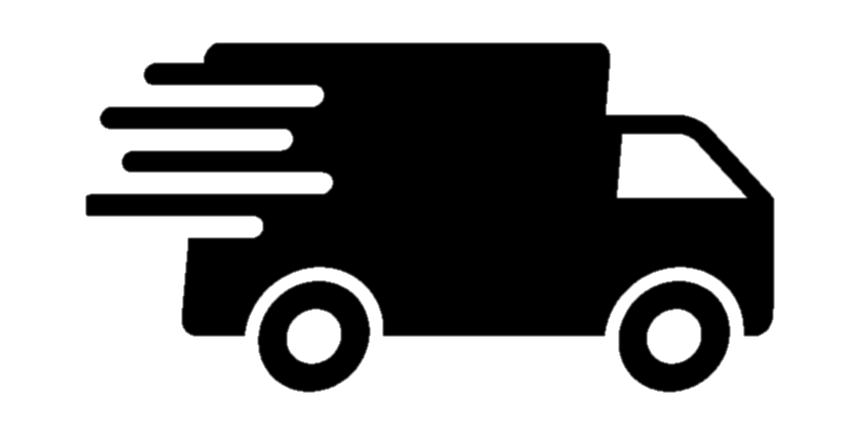 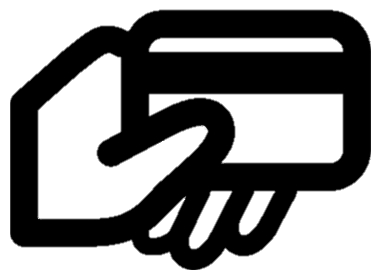 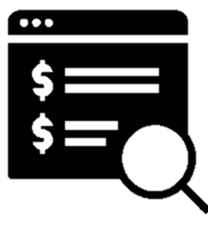 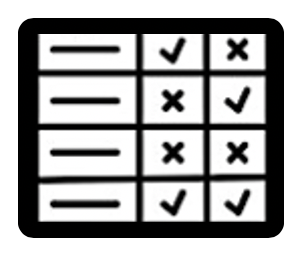 INFORM        COMPARE      TRANSACT      PAYMENT      DELIVERY       WARRANTY      RETURNS
buying a home 
on classifieds


buying a smartphone 
on Amazon
off platform
9
source: EIV Analysis
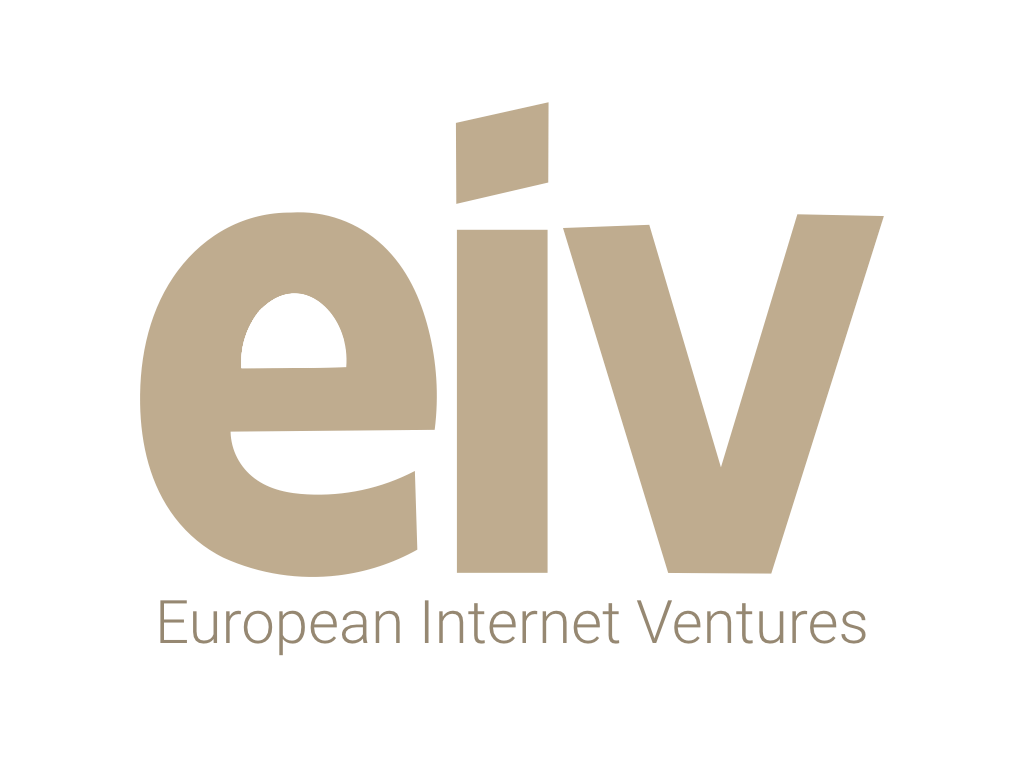 what can we learn from the automotive segment? (1/3)
transactional models from non-classifieds players
B2C
C2B
iDealer
instant cash offer from platform
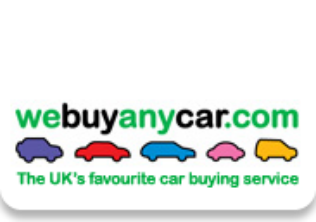 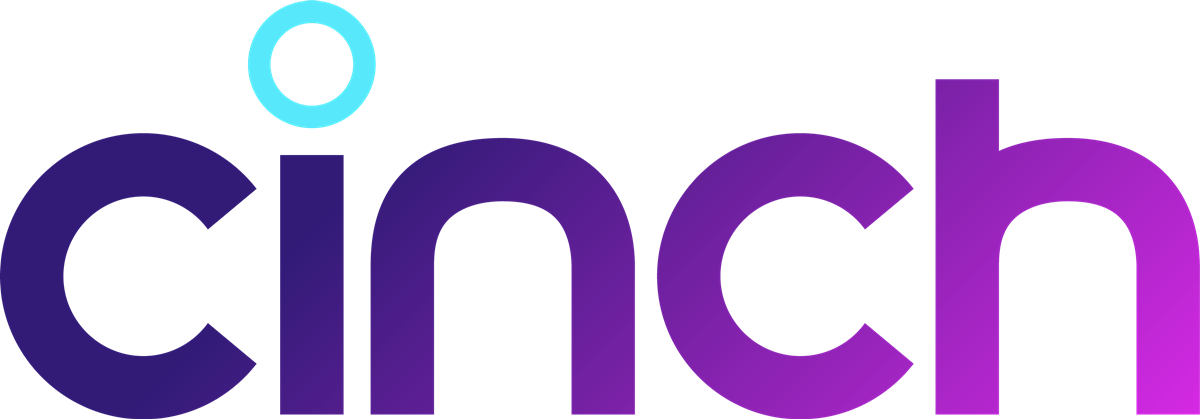 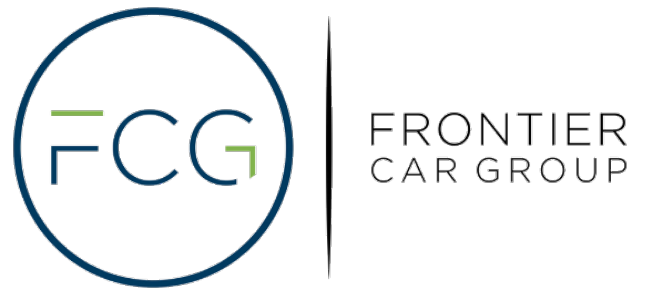 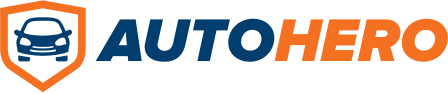 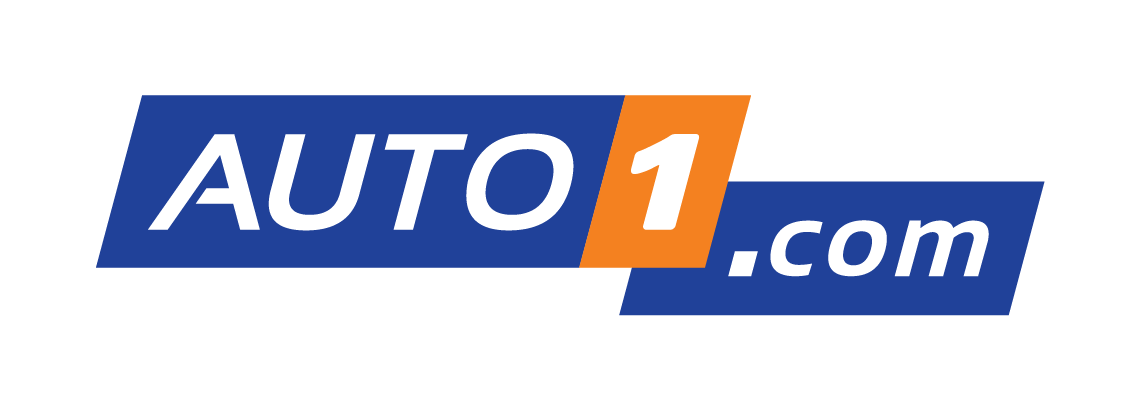 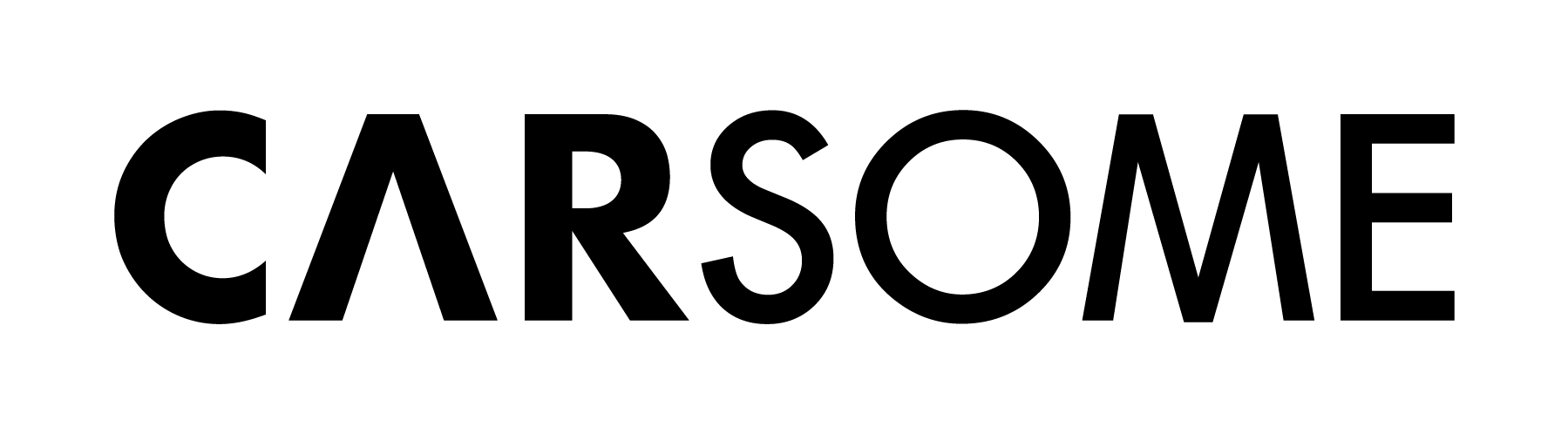 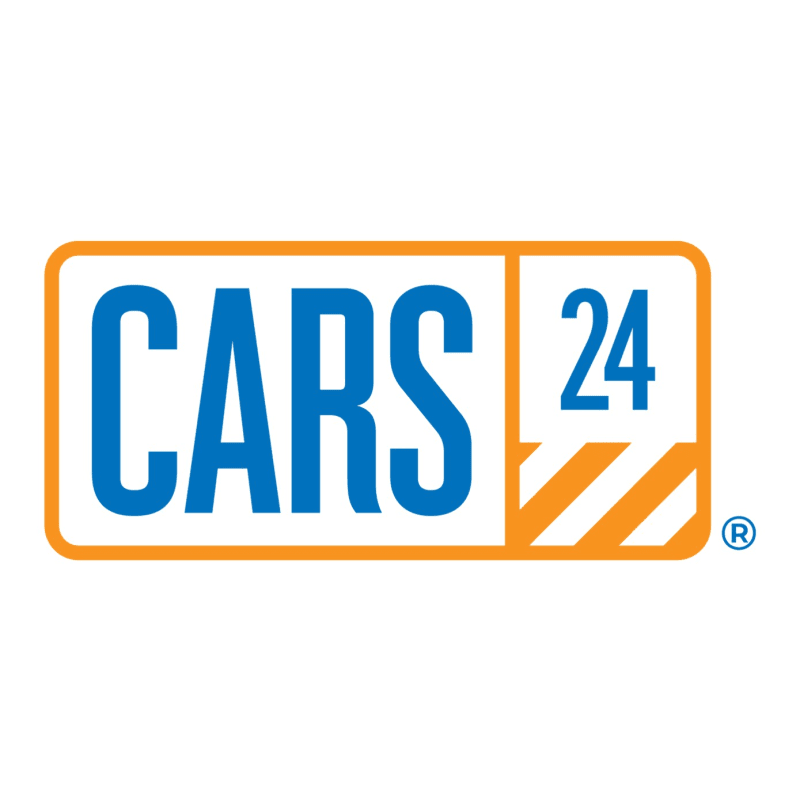 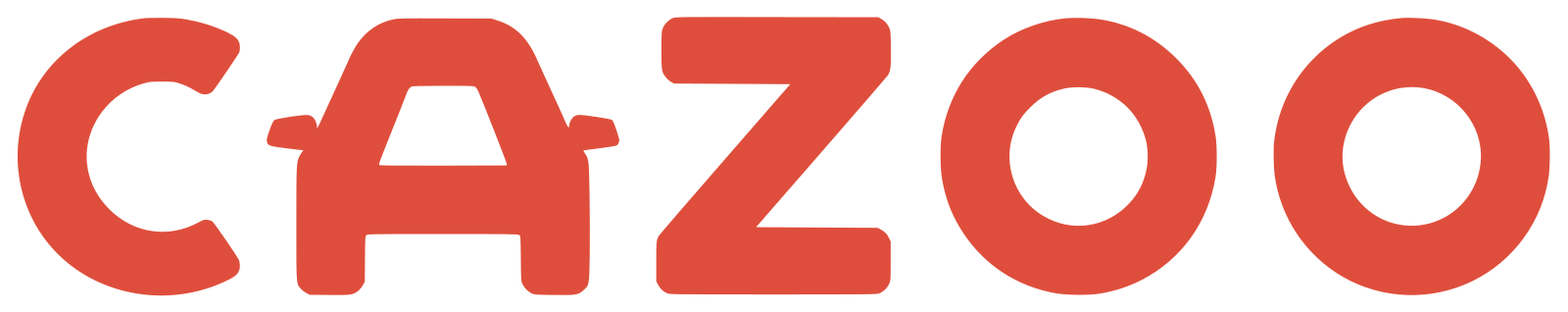 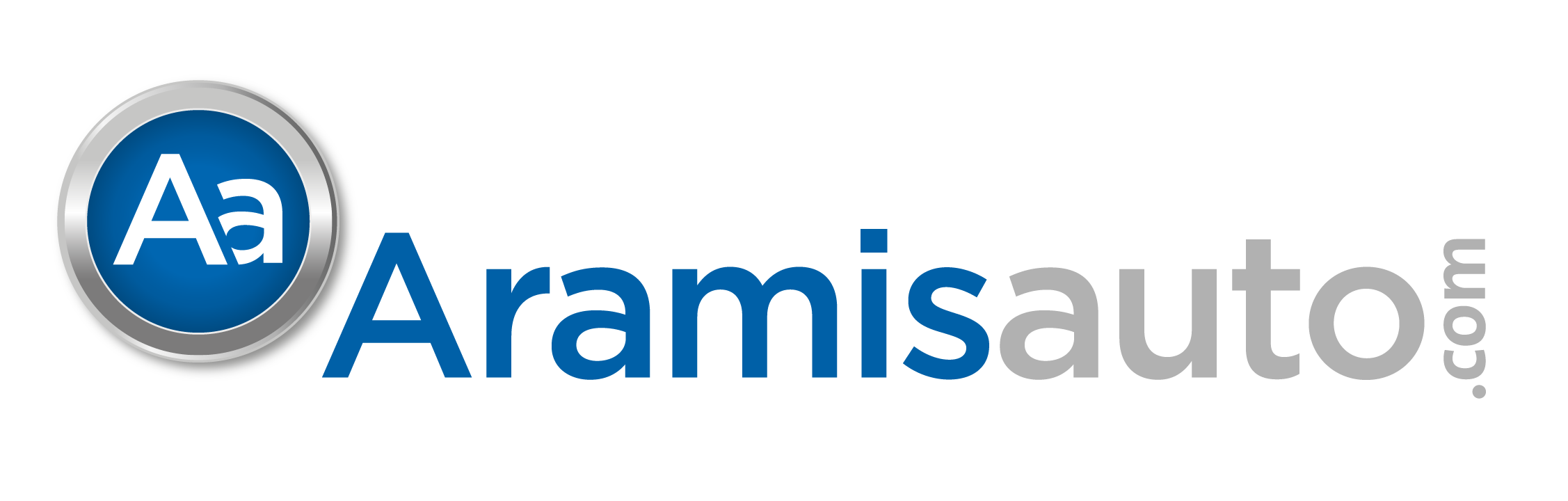 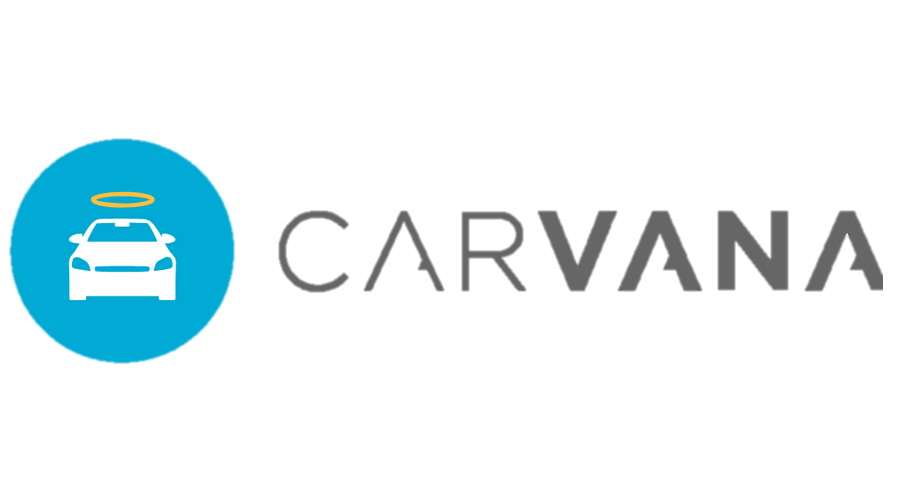 direct offers from selected dealers
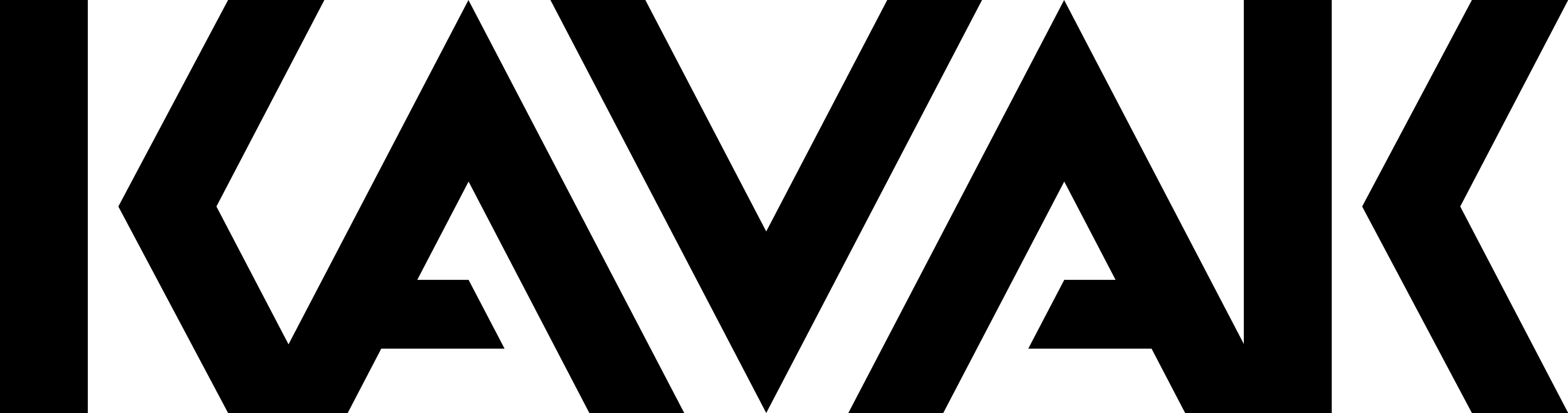 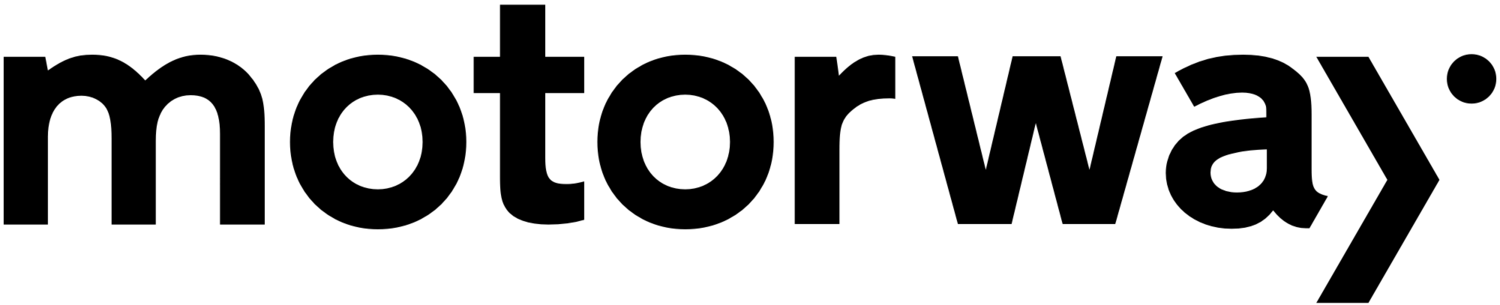 10
source: EIV Analysis; note: examples are illustrative, not exhaustive
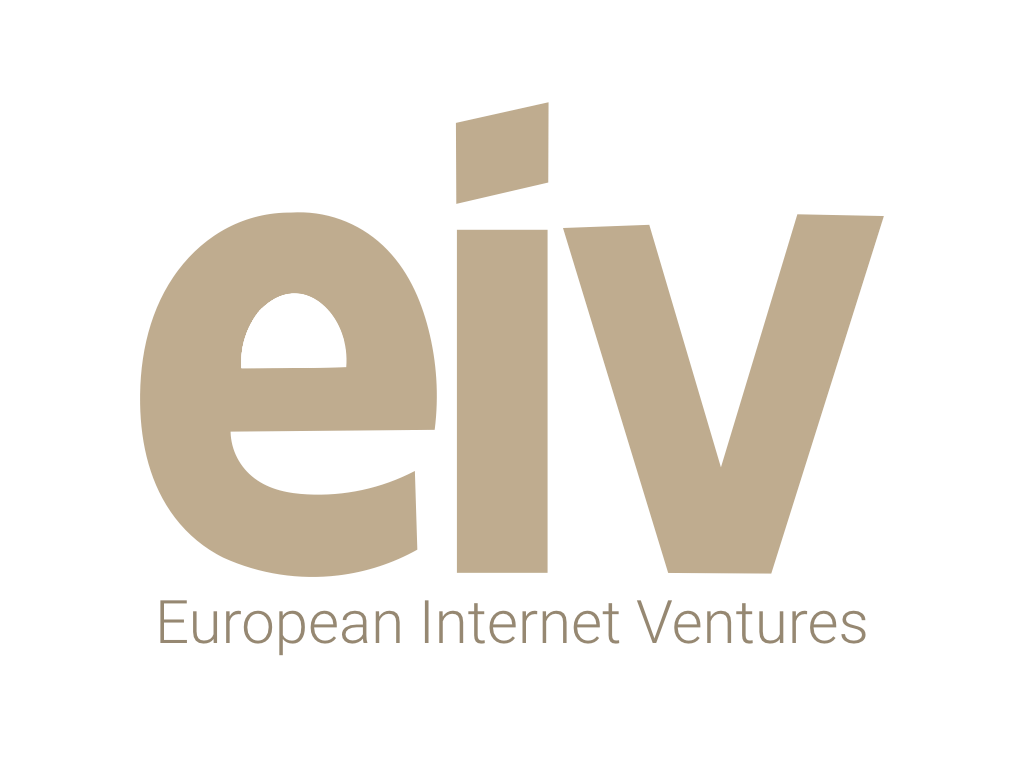 what can we learn from the automotive segment? (2/3)
transactional models adopted by classifieds players
transactional models from non-classifieds players
B2C
C2B
B2C
C2B
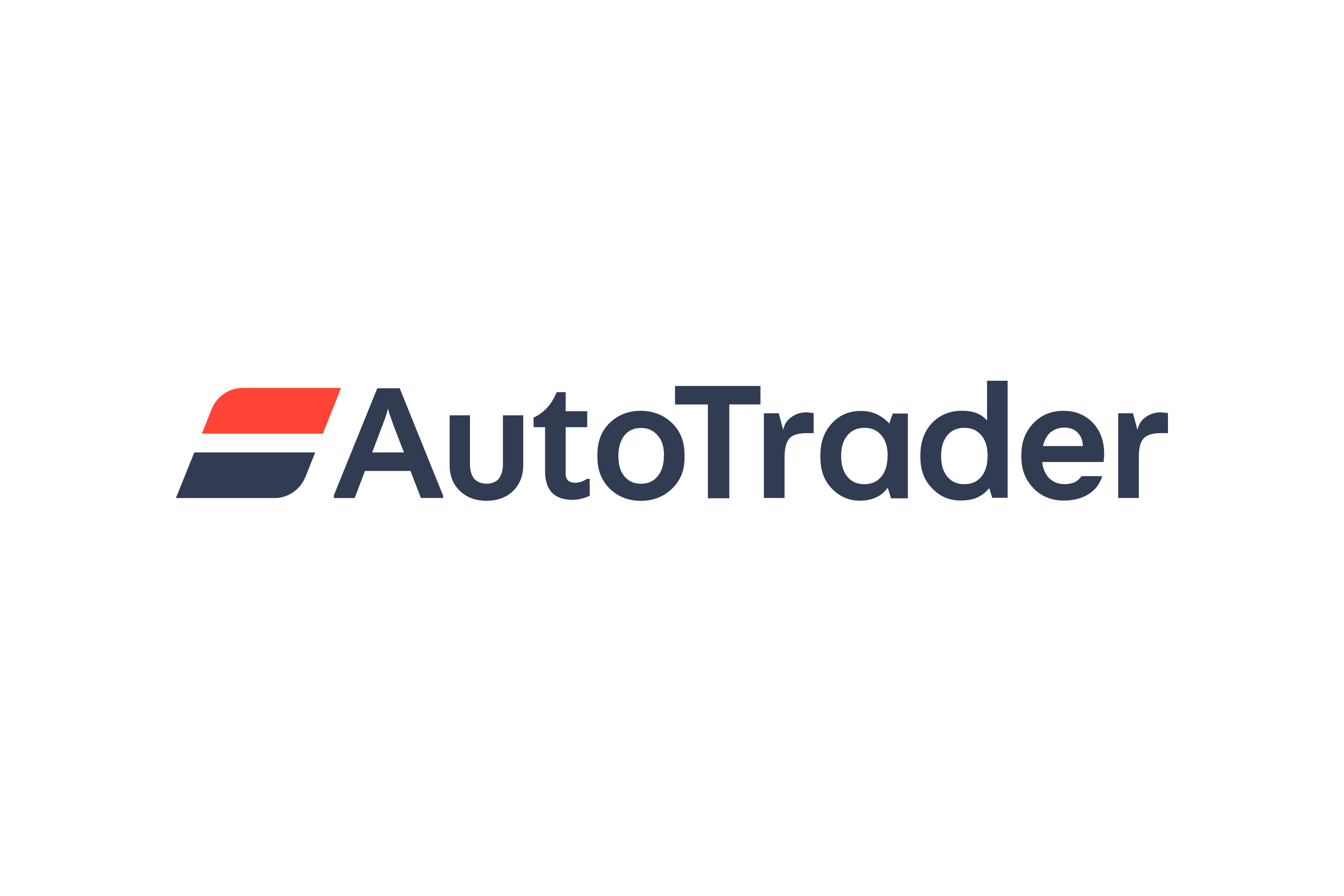 instant cash offer from platform
iDealer
instant cash offer from platform
commission sharing
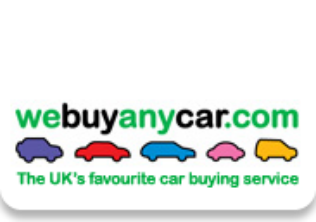 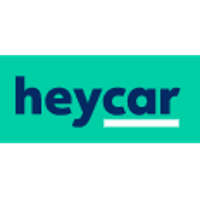 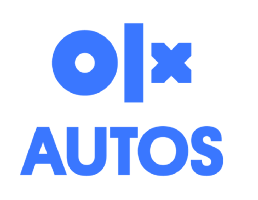 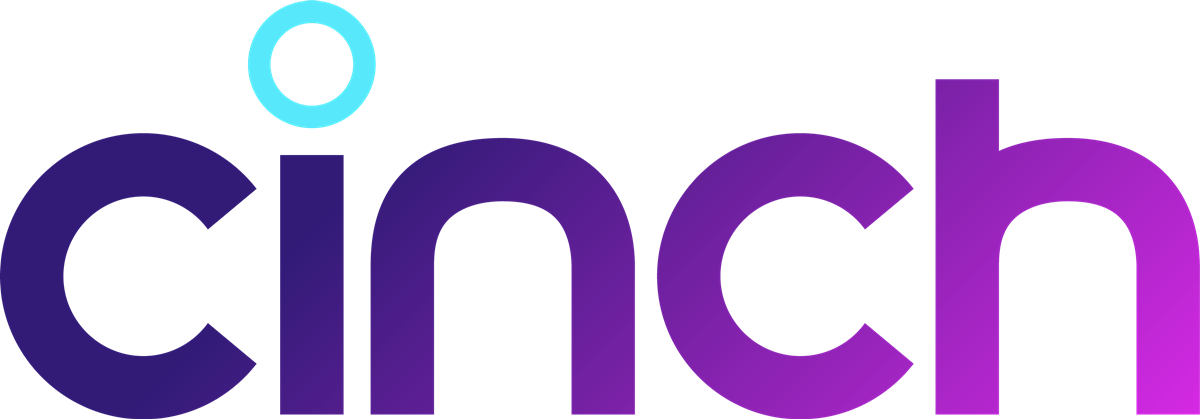 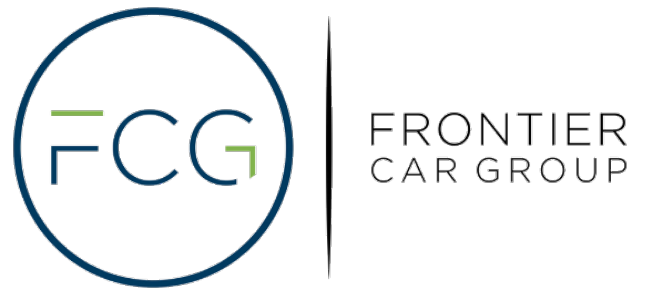 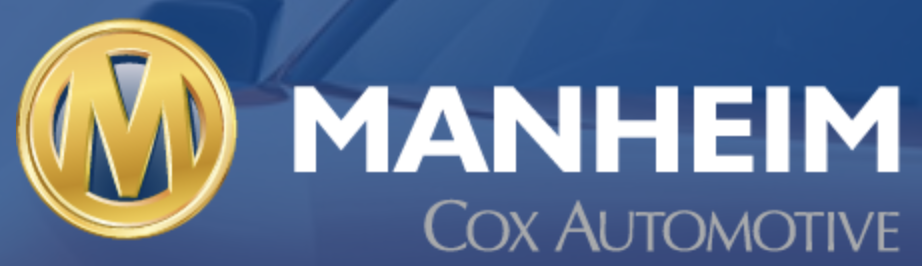 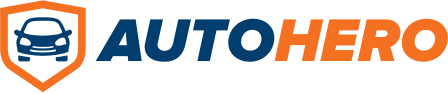 classifieds buys C2B
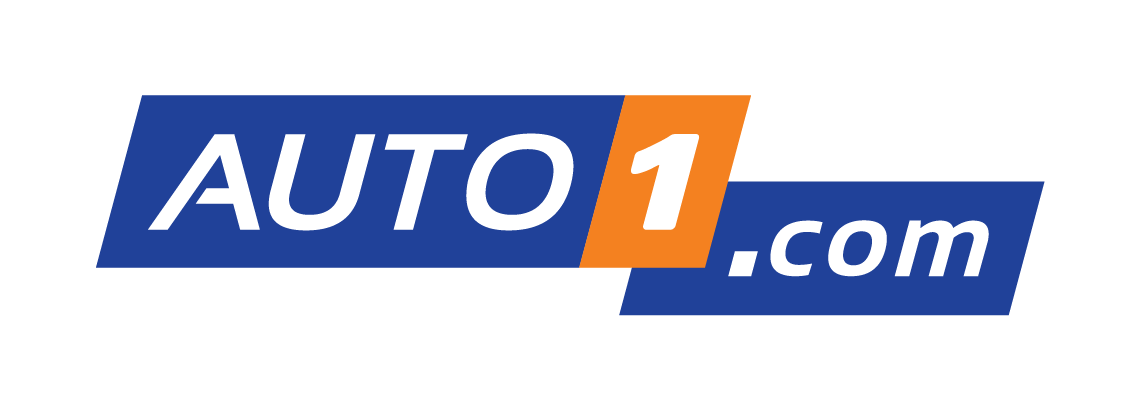 e-commerce overlay to digitally enable dealer stock
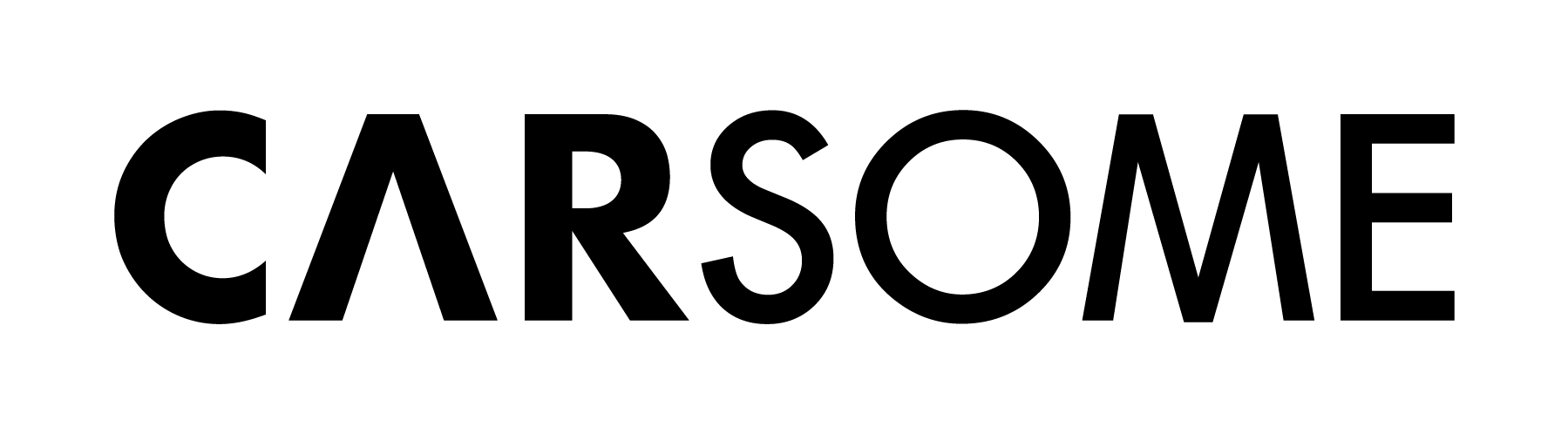 classifieds partners B2B
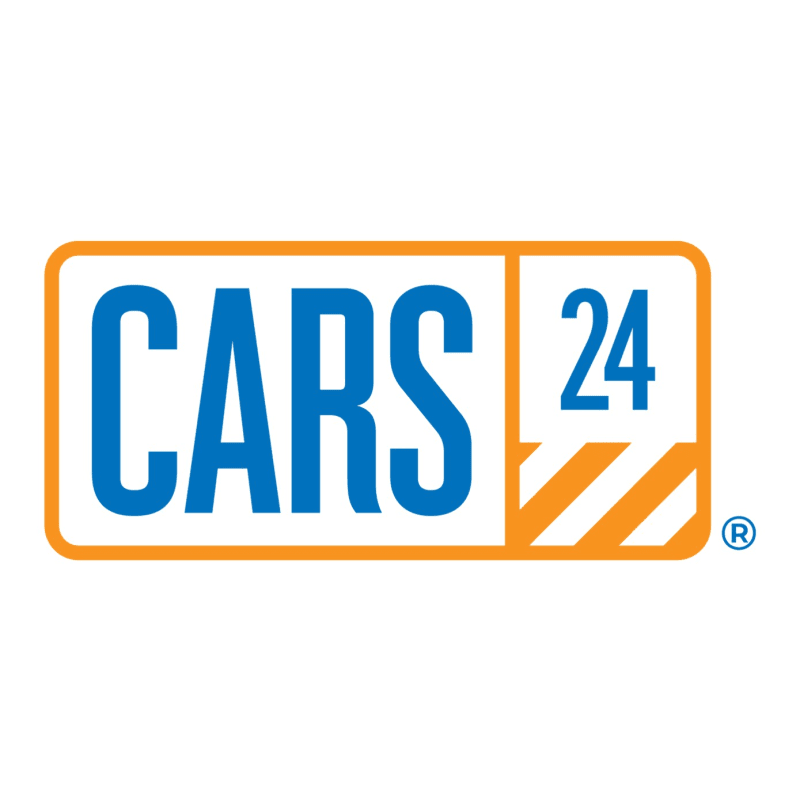 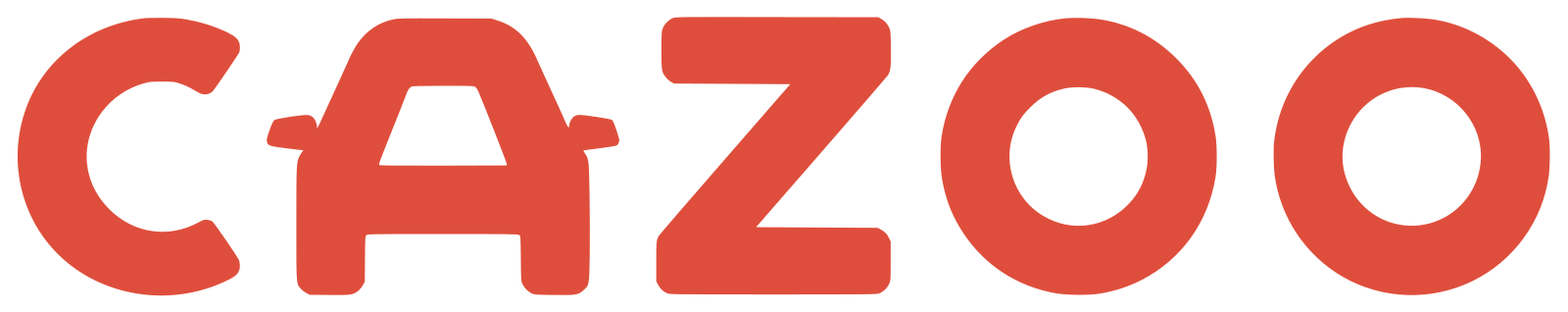 direct offers from selected dealers
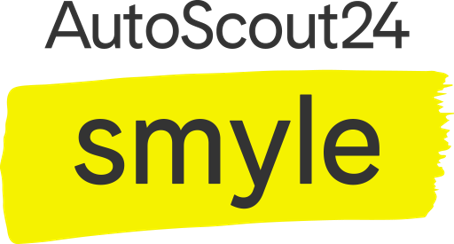 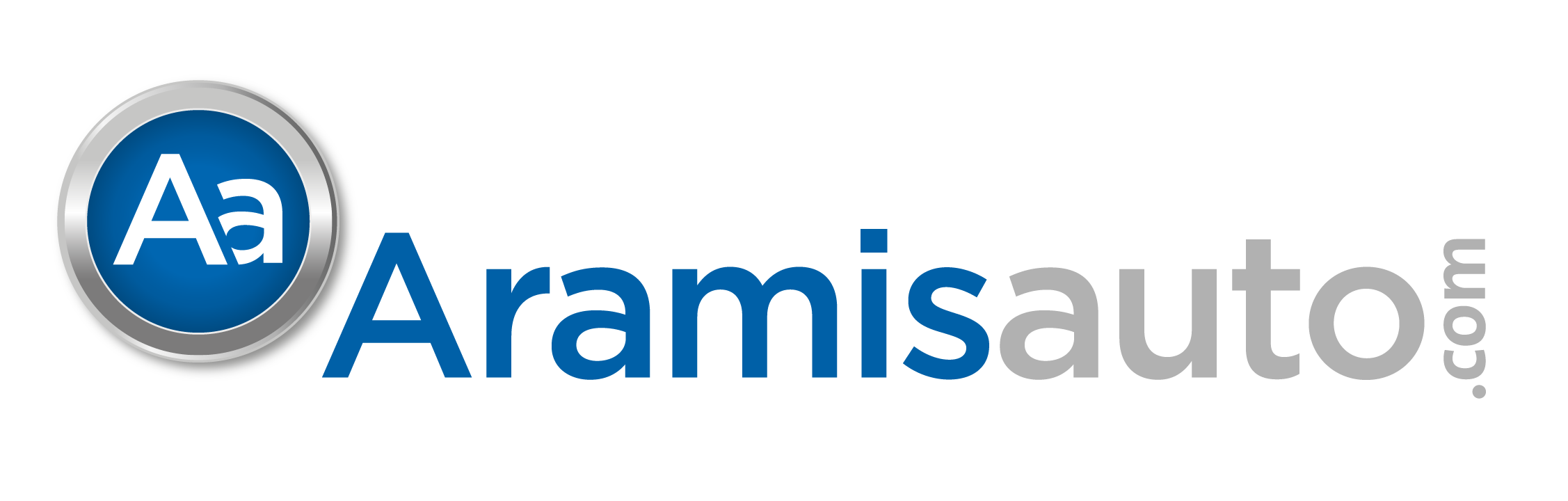 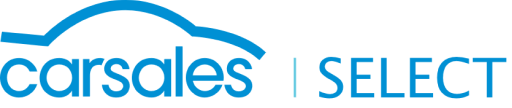 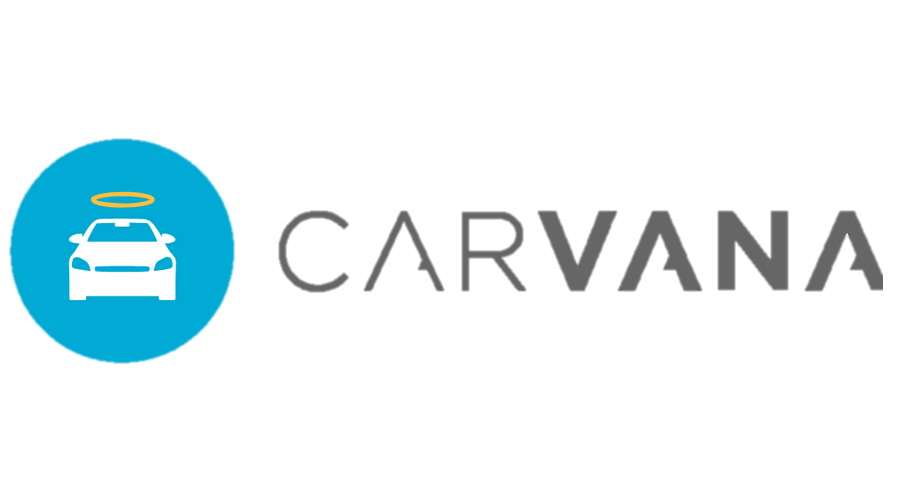 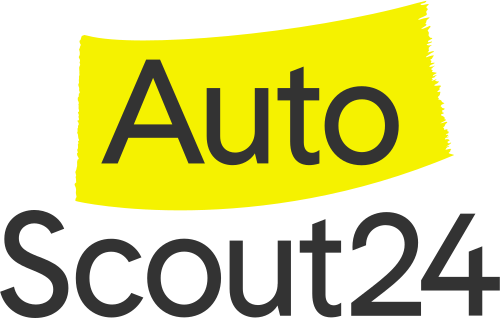 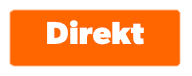 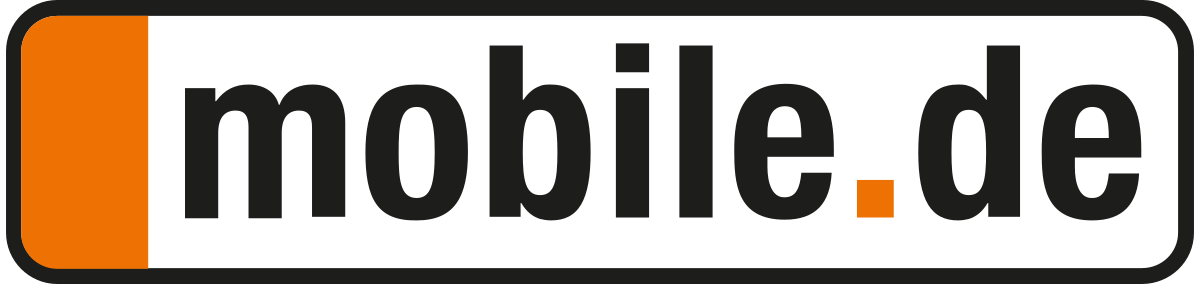 in house iDealer
direct offers from selected dealers
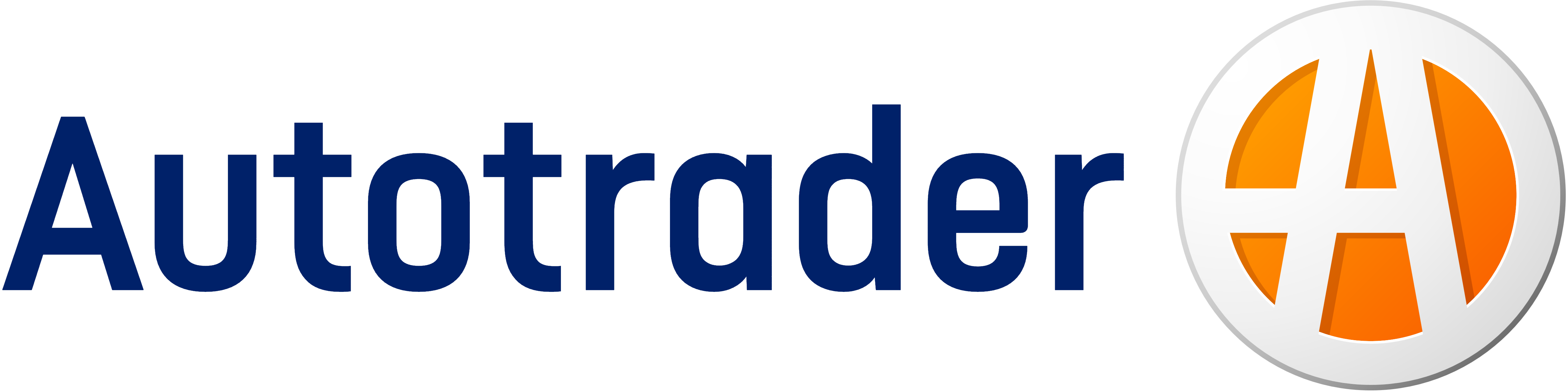 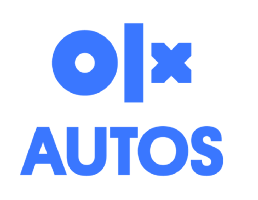 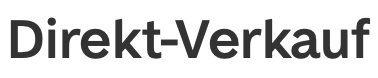 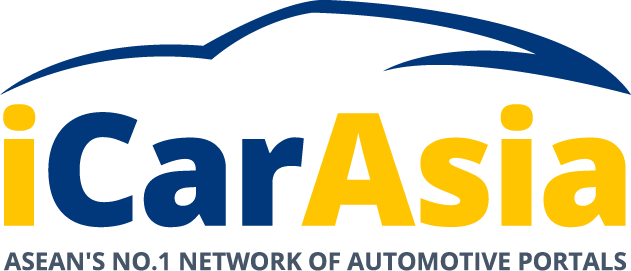 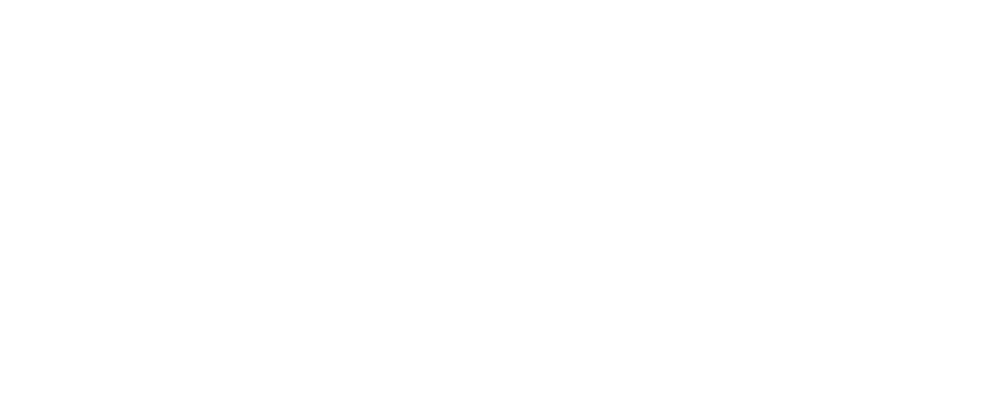 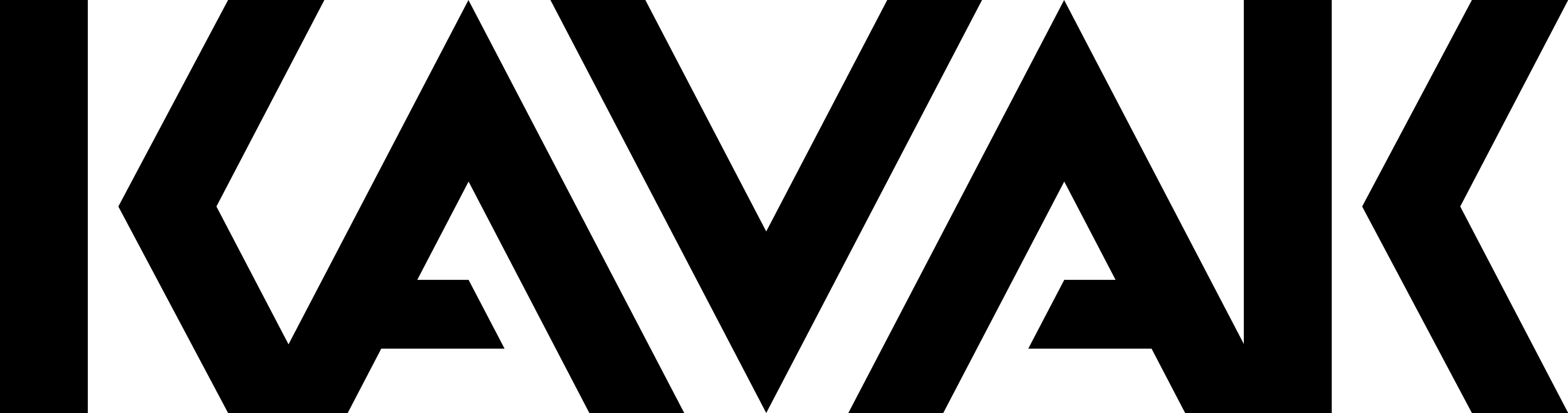 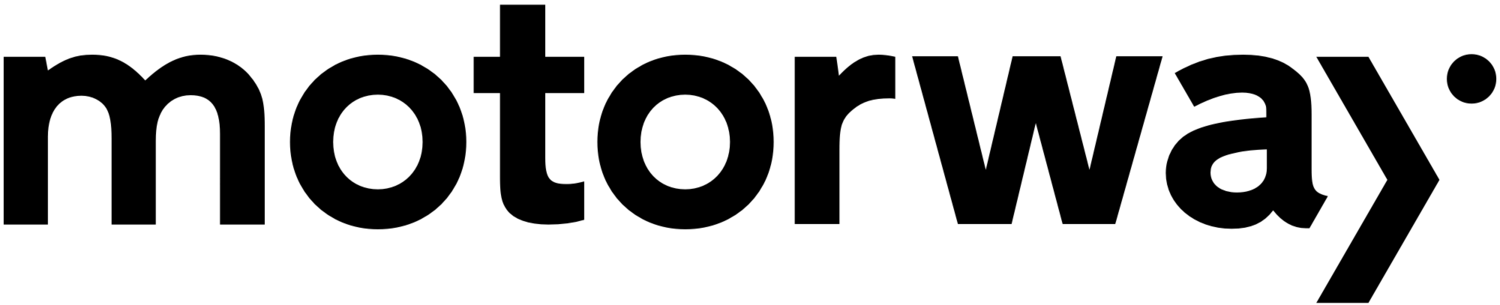 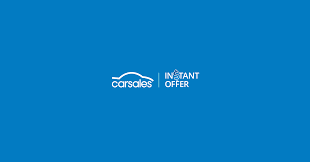 iDealer buys classifieds
11
source: EIV Analysis; note: examples are illustrative, not exhaustive
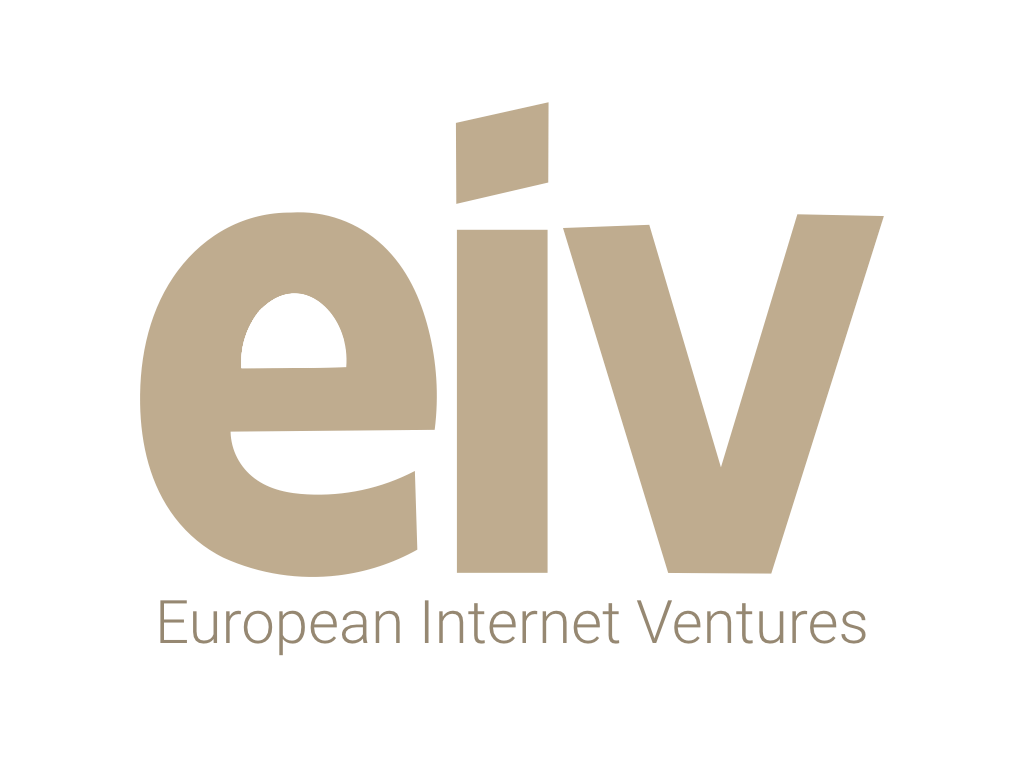 what can we learn from the automotive segment? (3/3)
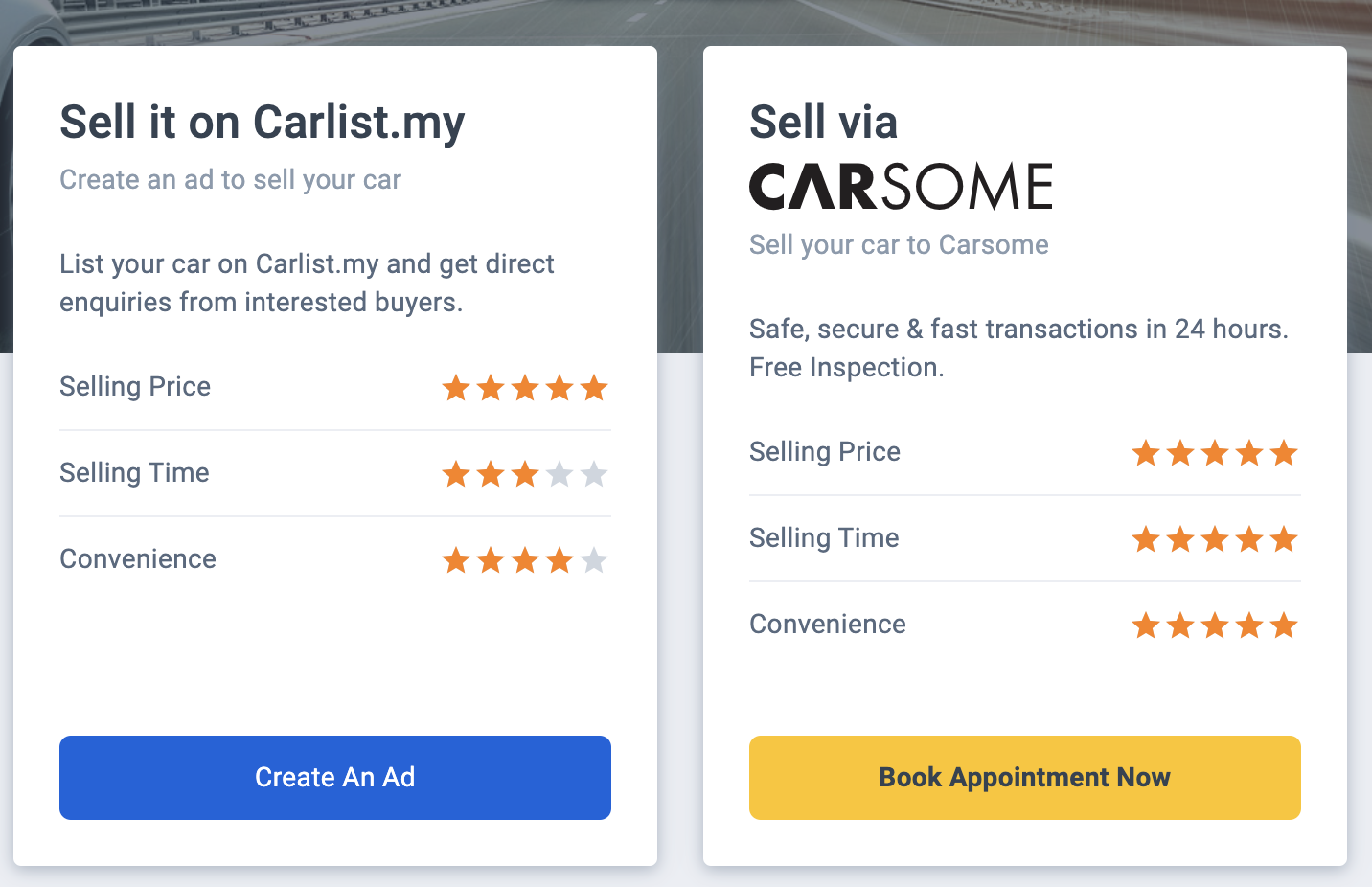 many classifieds players have used M&A to accelerate business transition e.g. OLX acquiring FCG to enter C2B transactions, or iCarAsia (classifieds) being sold to Carsome (iDealer) ; M&A can provide expertise and rapid route to scale

models which offer a role for traditional dealers, often scale the fastest and with lower capital needs e.g. AutoScout24 smyle

classifieds brands can be used to co-brand iDealers (AutoScout24 smyle)

it is possible for classifieds platforms to also become dealers, without alienating subscription paying dealer clients
12
source: EIV Analysis
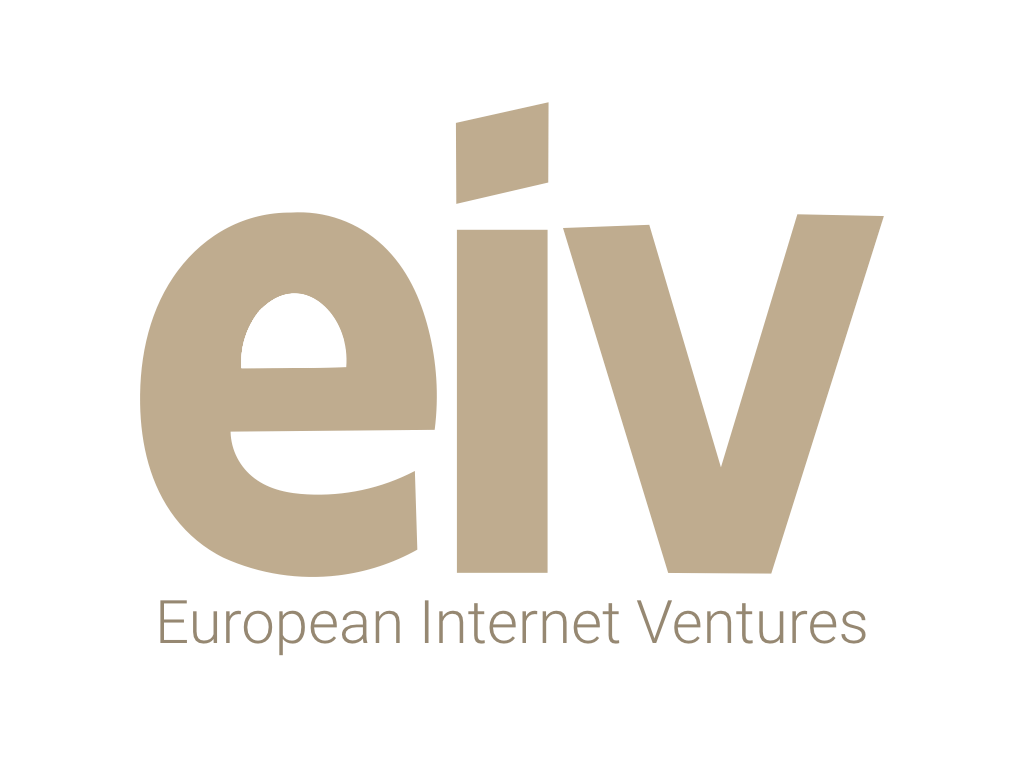 real estate classifieds players are responding more slowly.
transactional models adopted by classifieds players
transactional challenger models from non-classifieds players
B2C
C2B
B2C
C2B
instant cash offer from platform
TEB
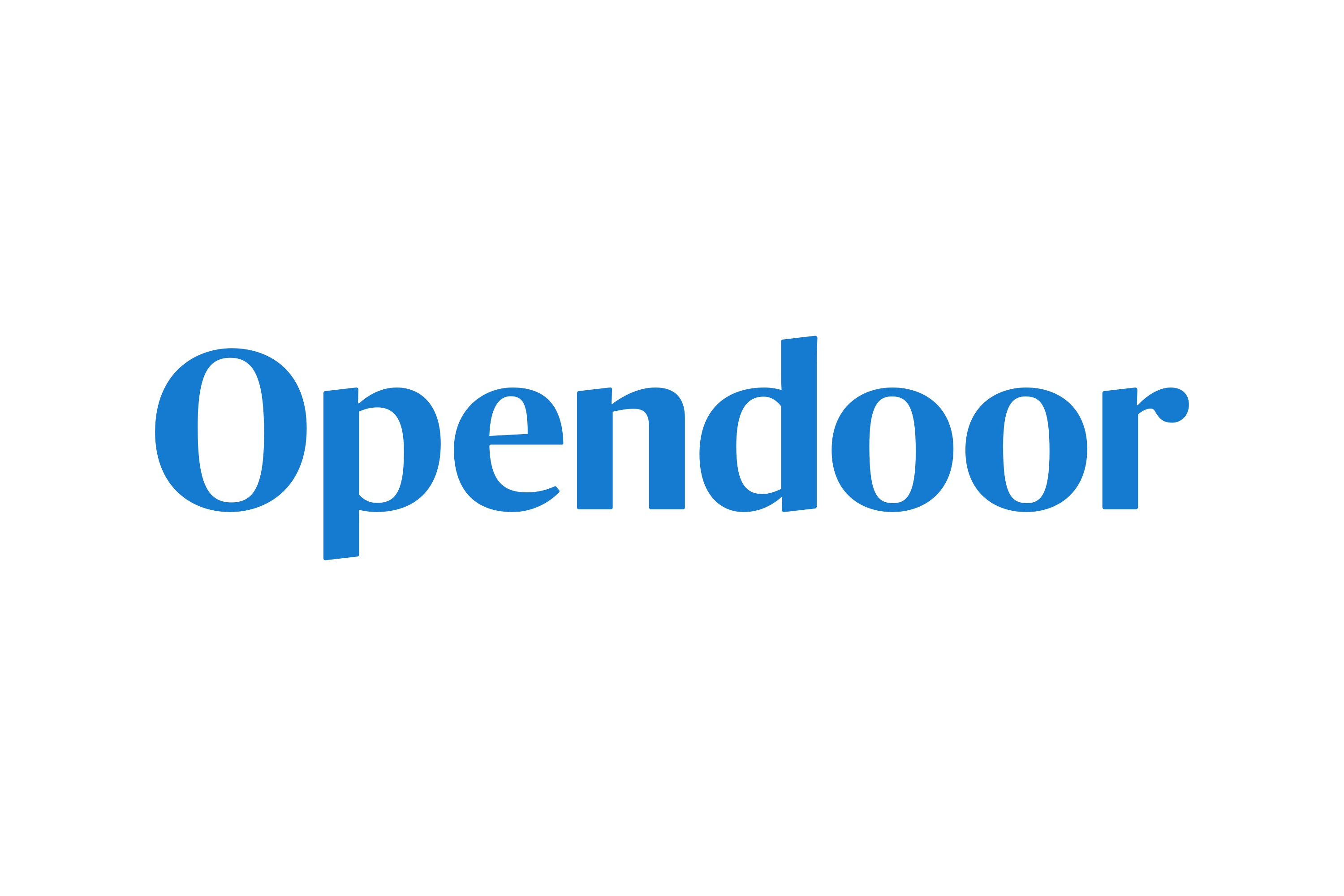 instant cash offer from platform
commission sharing
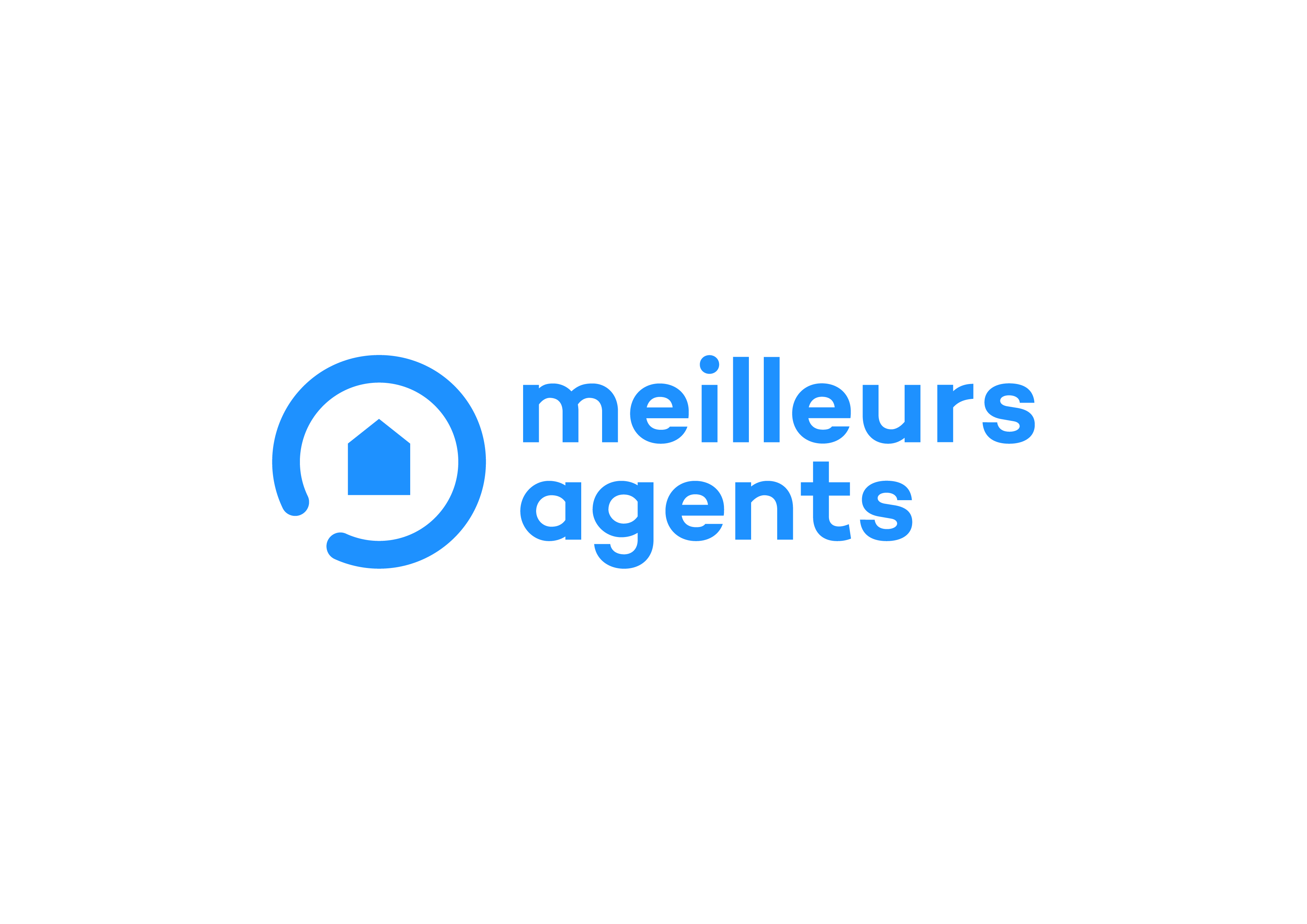 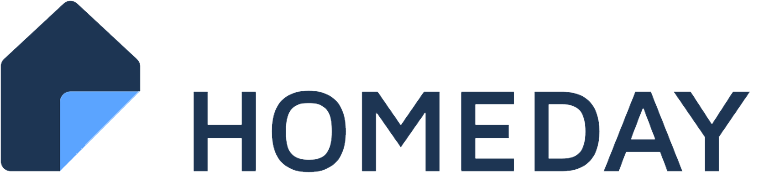 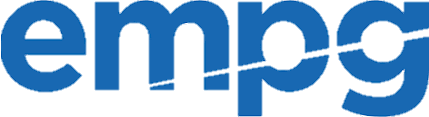 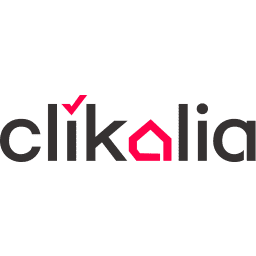 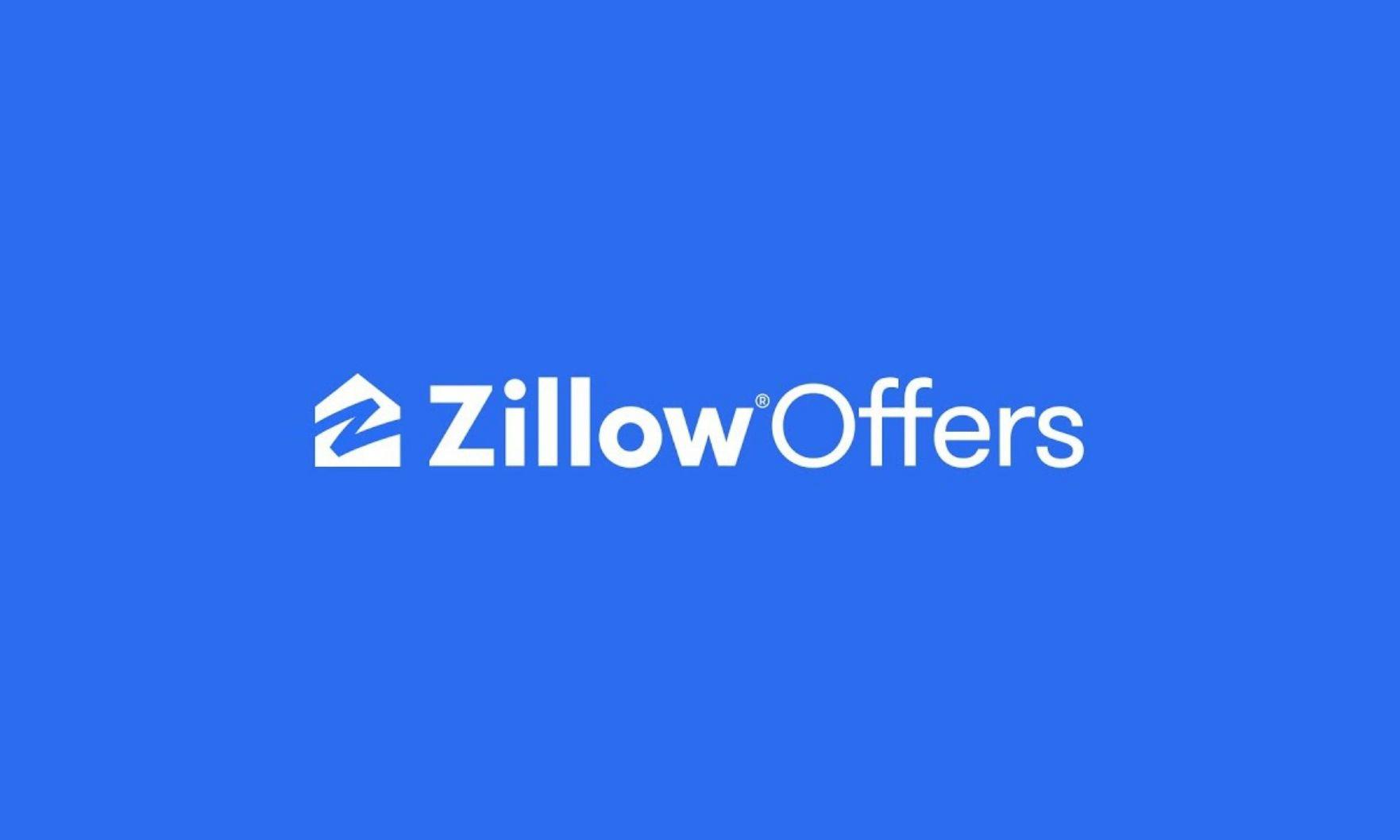 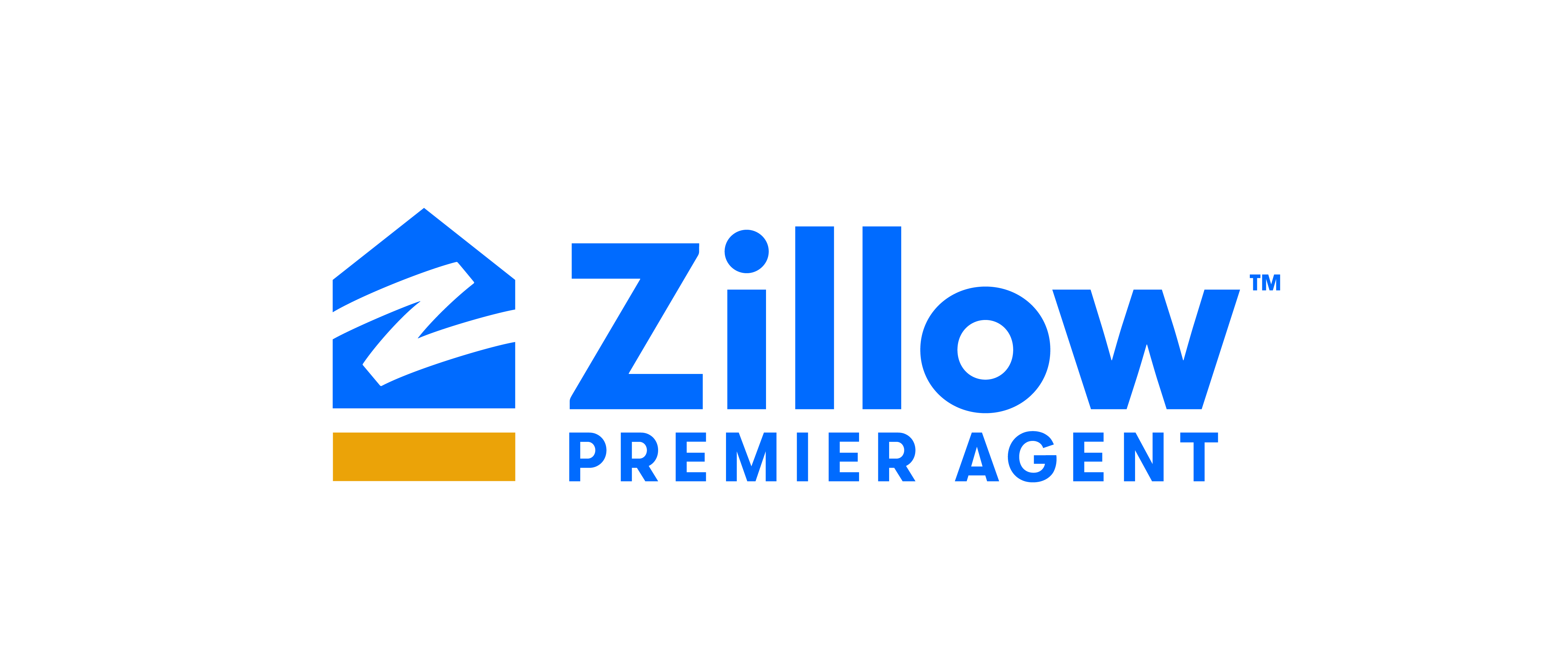 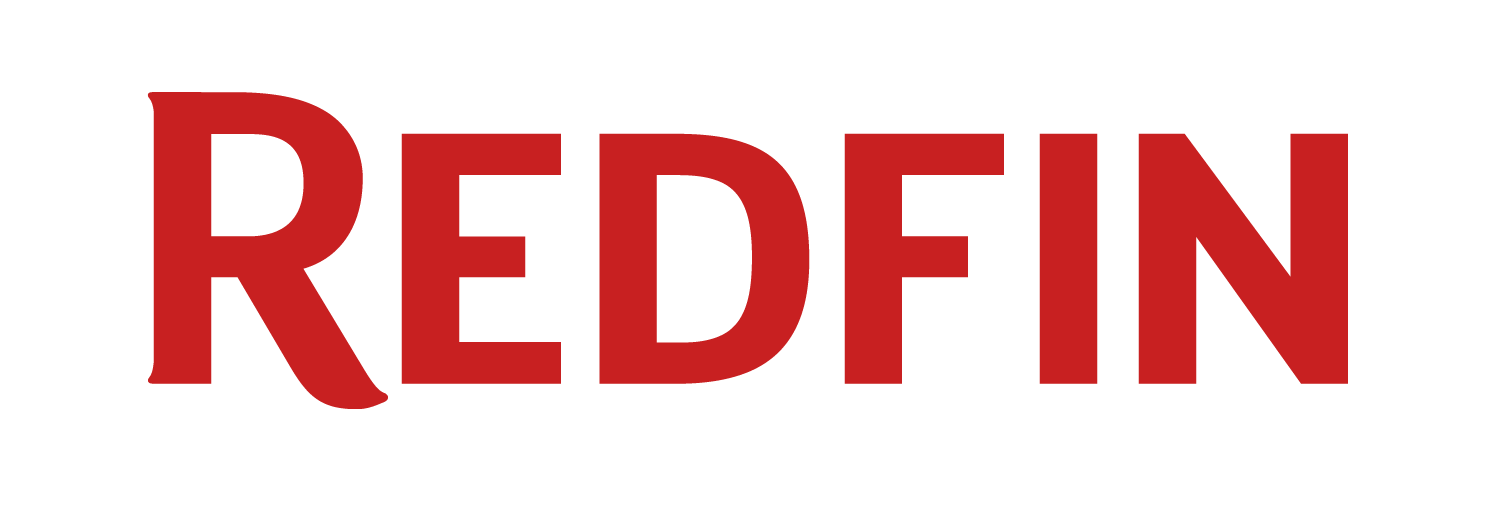 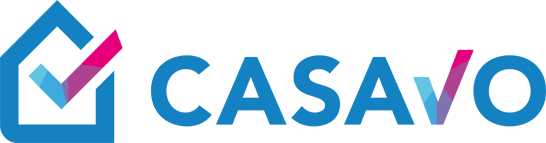 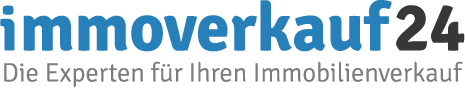 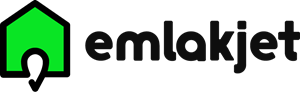 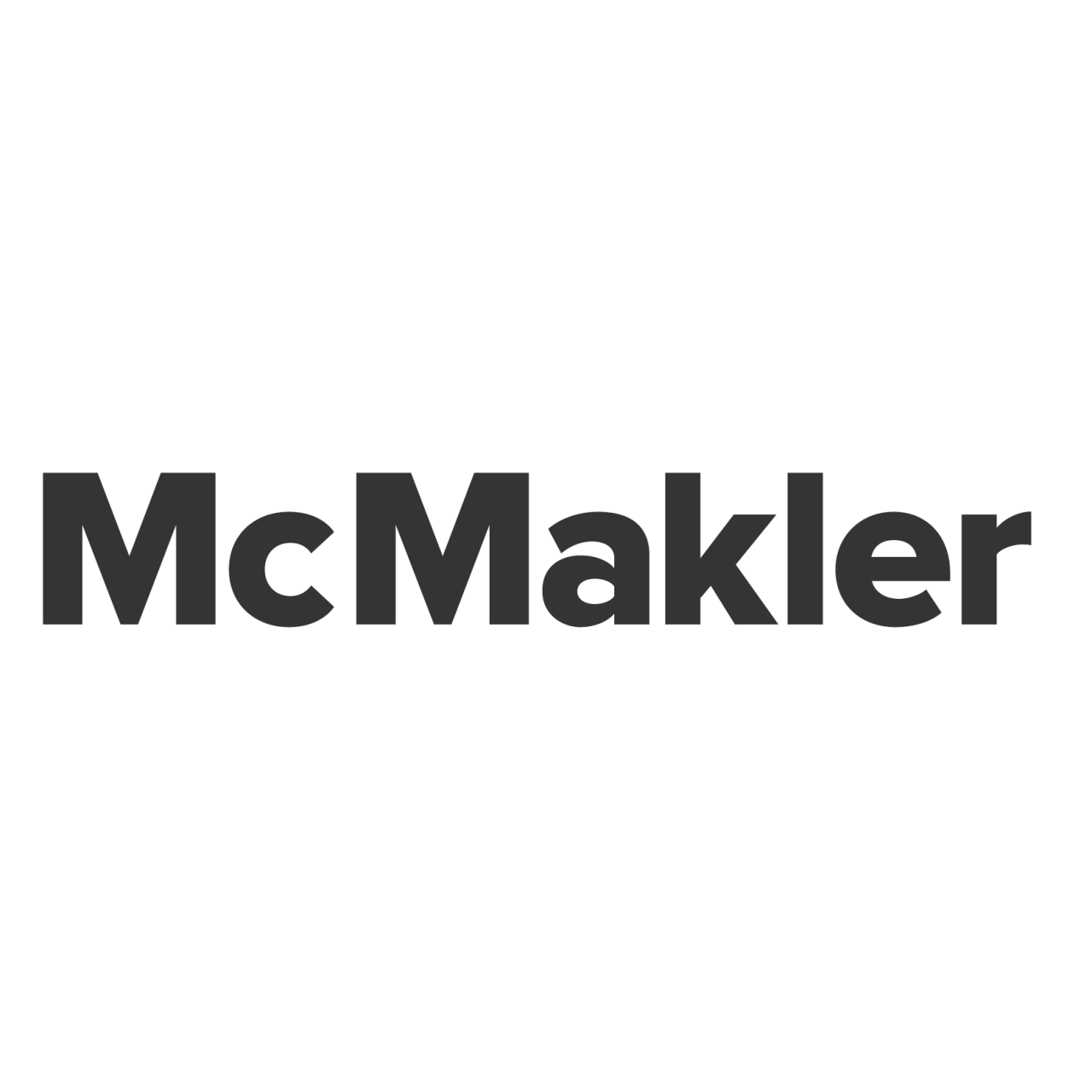 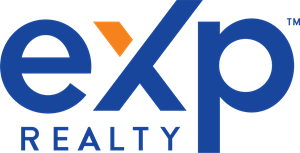 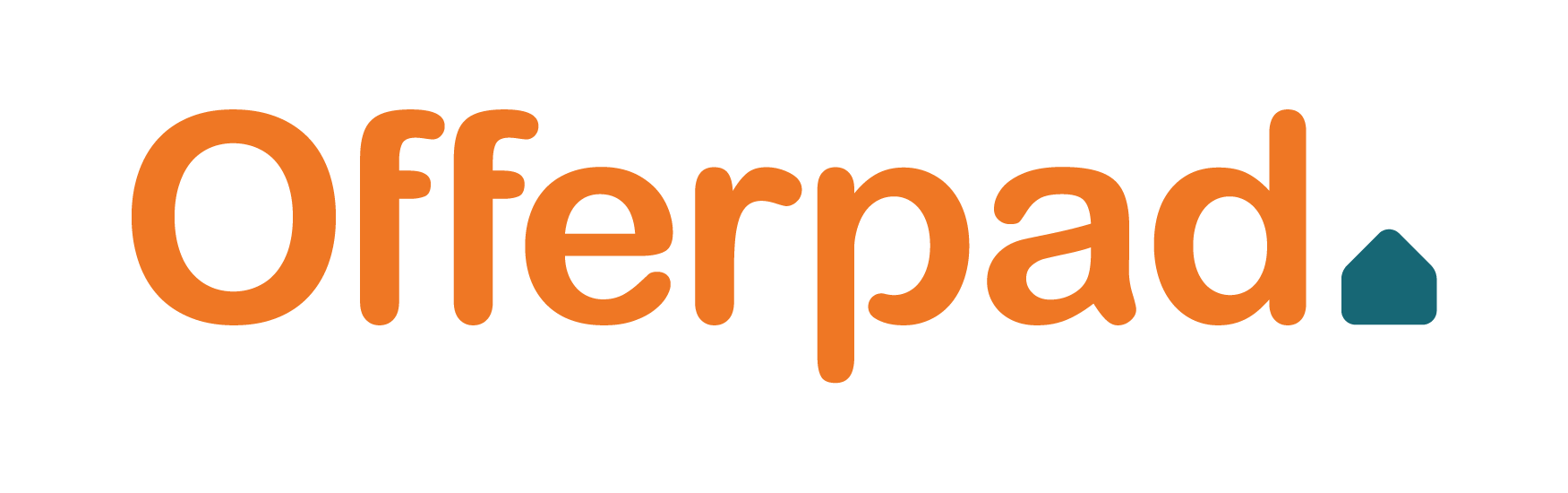 e-commerce overlay to digitally enable dealer stock
transaction digitization services from classifieds emerging in rentals space
direct offers from selected dealers

classifieds players sell vendor leads to preferred agents; - 

Zillow refers sellers, wanting a fast cash sale, to Opendoor
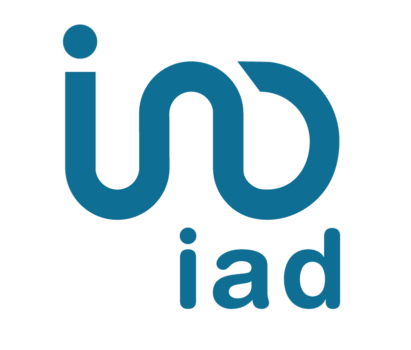 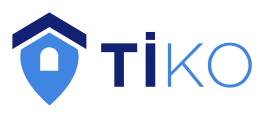 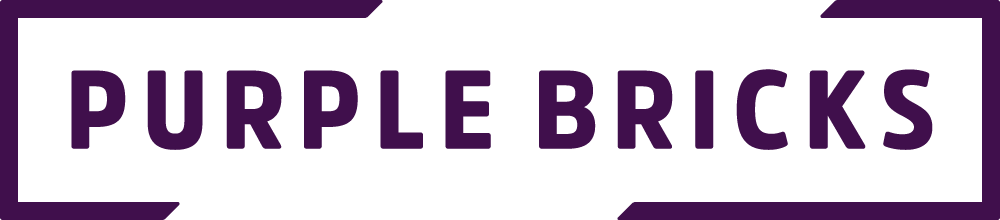 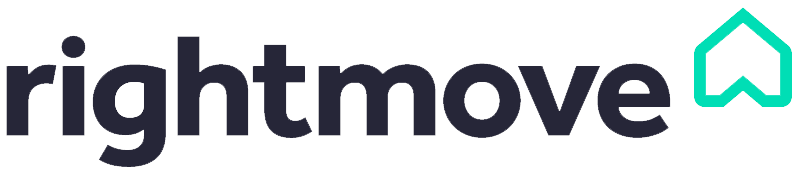 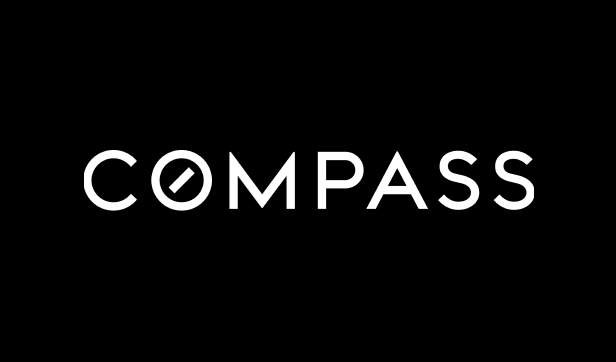 direct cash offers to sellers 
from vetted dealers

n/a
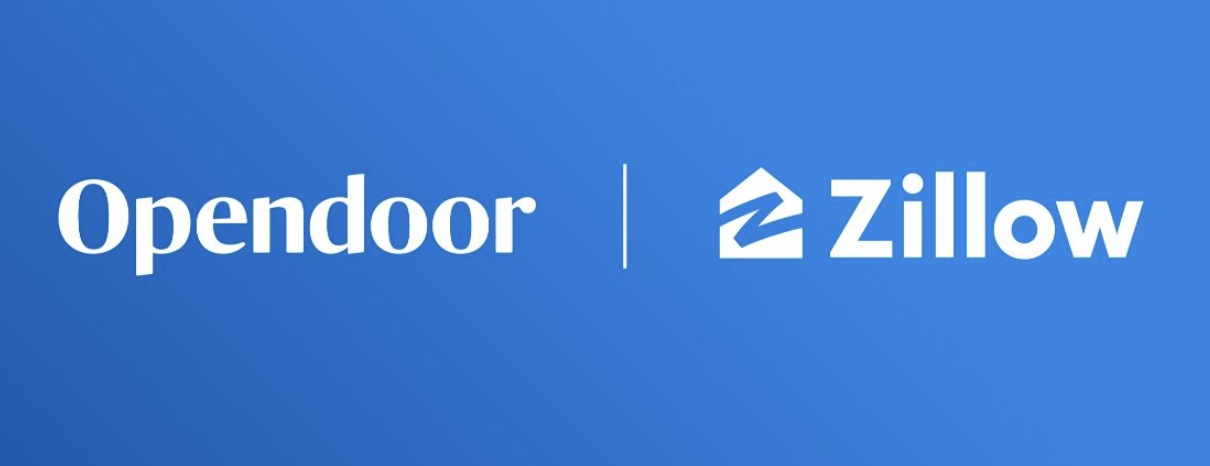 in house TEB
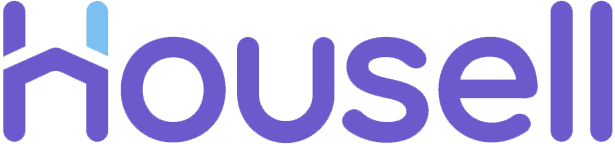 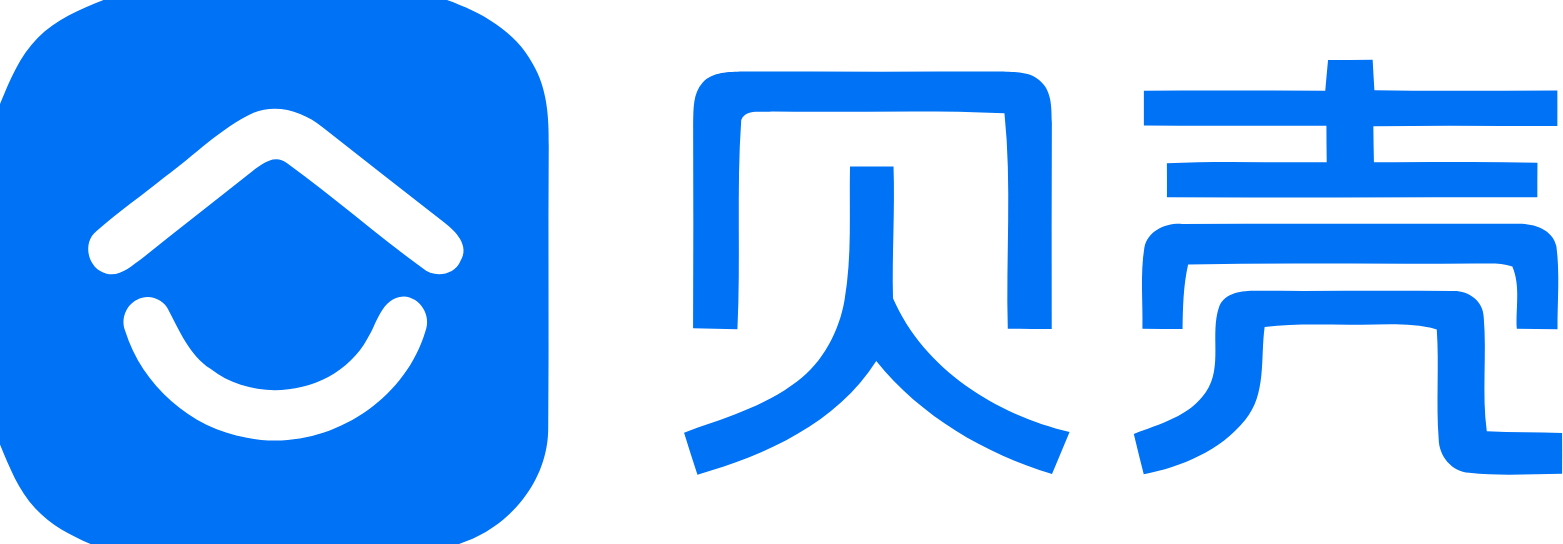 13
source: EIV Analysis; note: examples are illustrative, not exhaustive
which models will win?
2
14
[Speaker Notes: So not only is going around the transactions unlikely to realize the full potential of today’s classifieds leaders
In addition, many new models are being introduced which threaten to disrupt the core classifieds listings business]
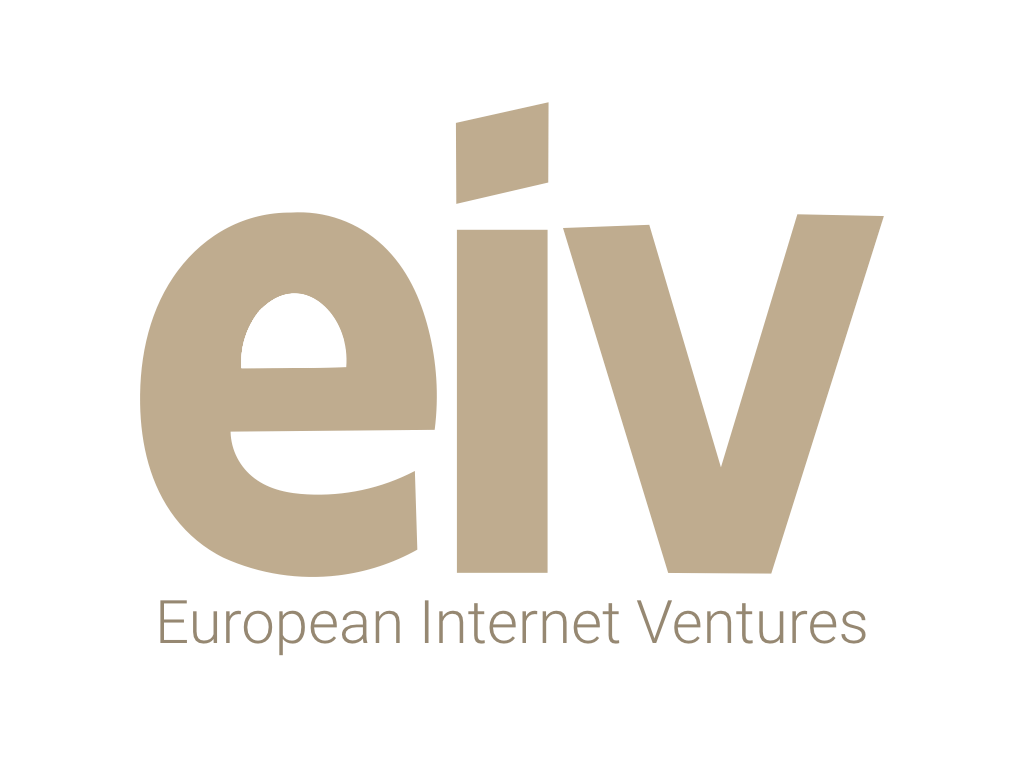 most real estate portals rely heavily on subscription revenues from long tail real estate agents.
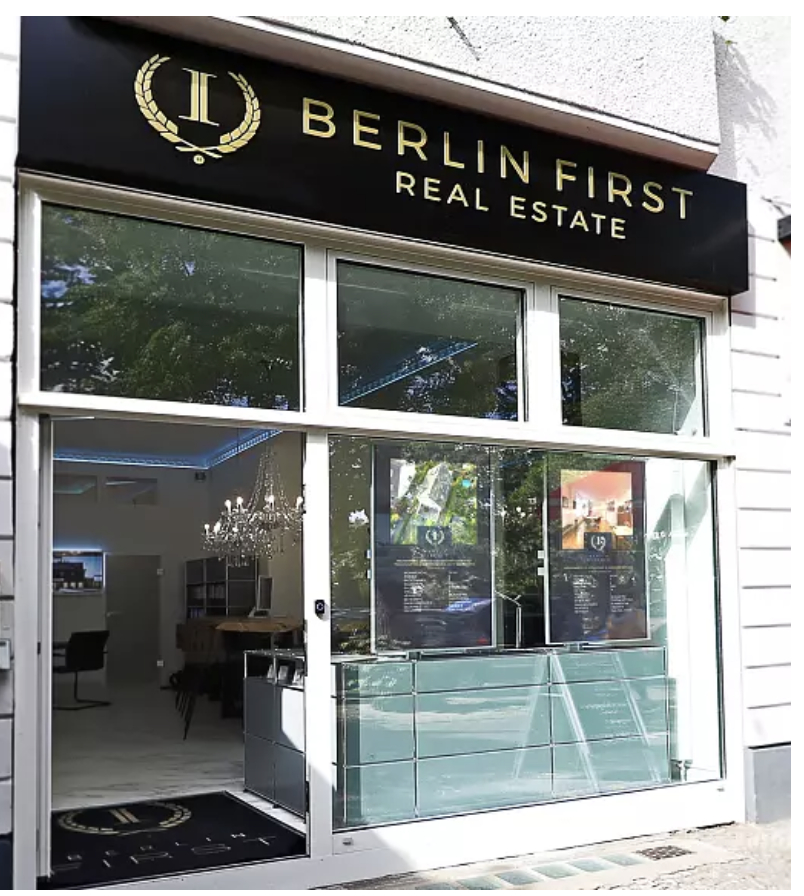 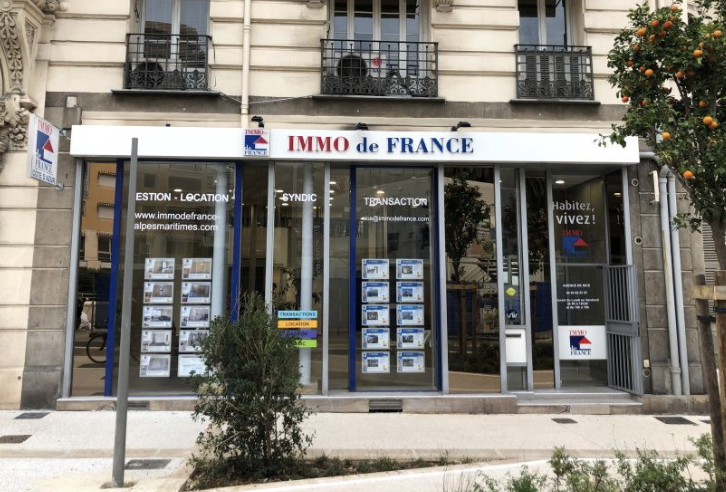 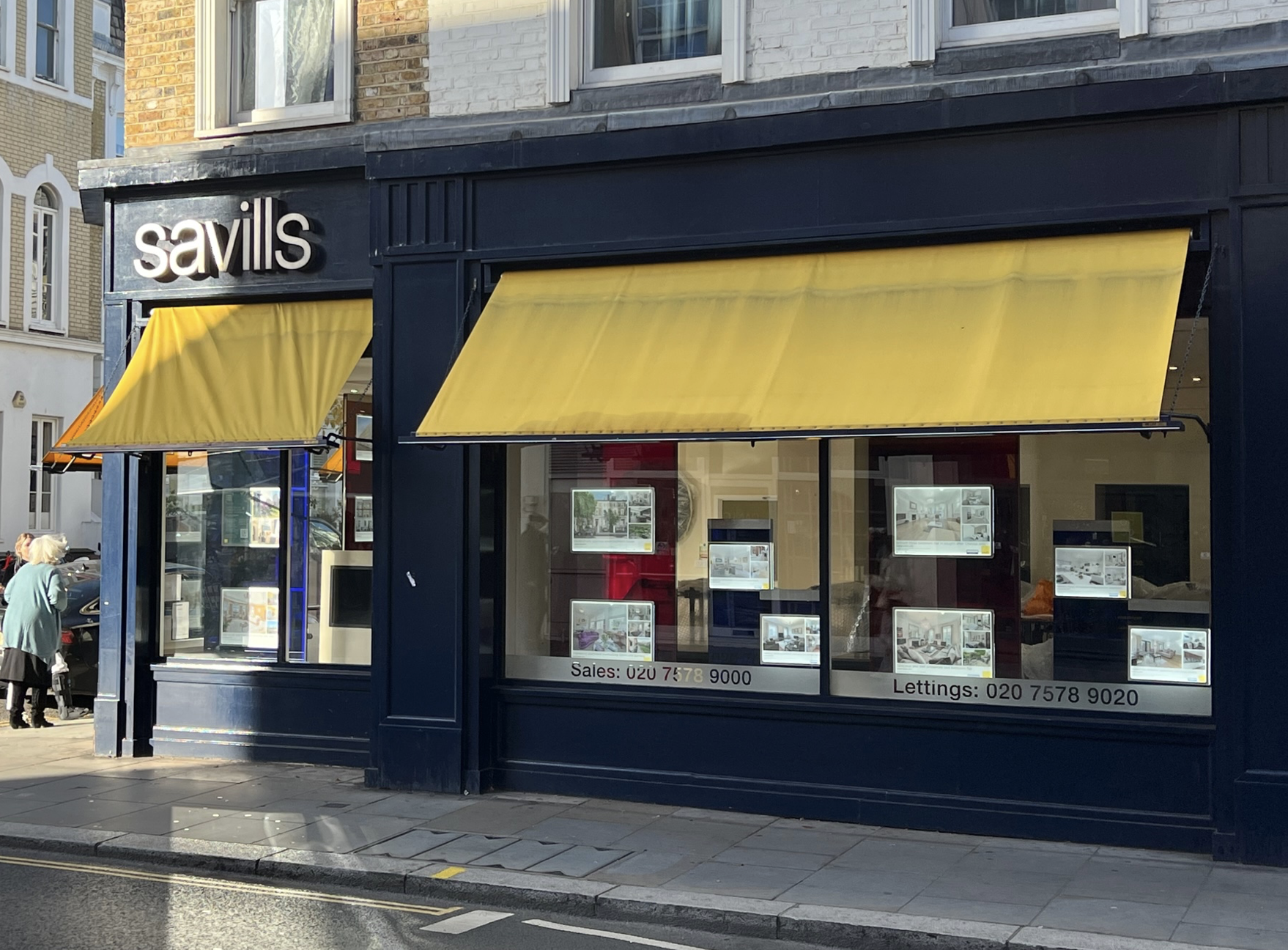 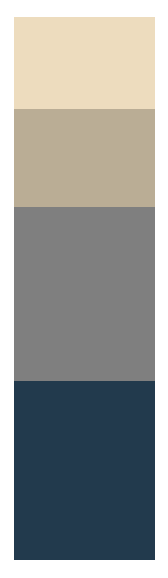 > 40        21-40            11-20                   ≤ 10
UNIT SALES / YEAR
65% of revenues from real estate agencies generating fewer than 20 sales per year
33%
18%
17%
32%
SHARE OF REVENUE
dependence upon the long tail of small / mid sized intermediaries looks highly risky
15
source: the bar chart reflects the revenue mix in 2020 of a typical European real estate classifieds player
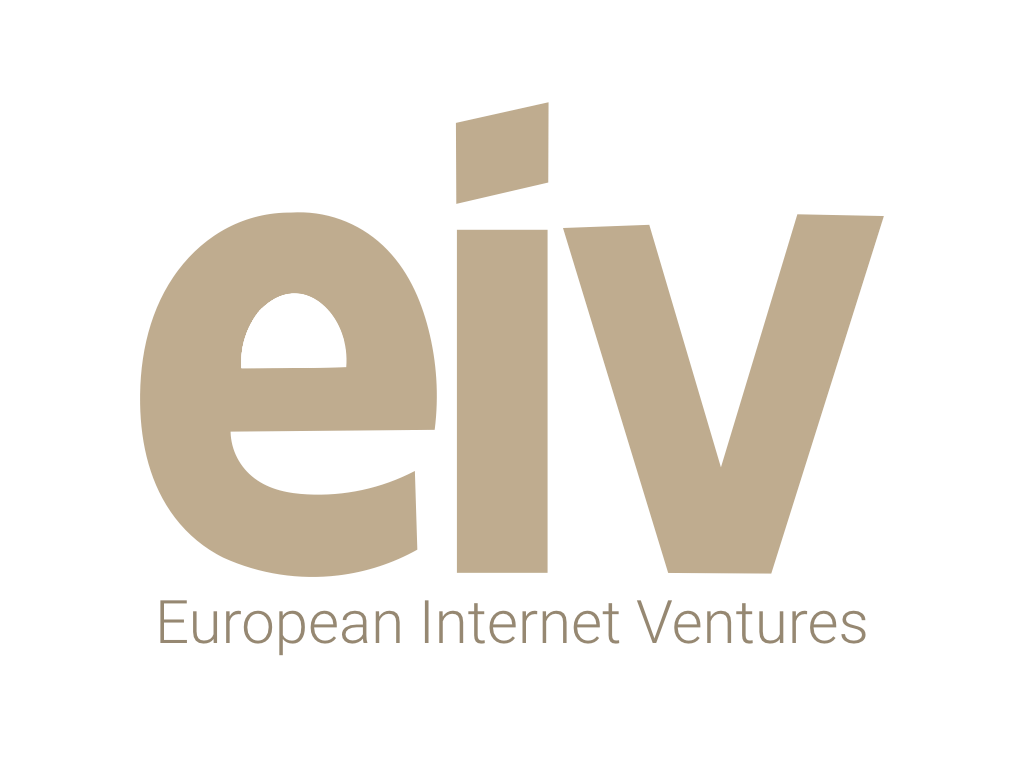 much of what real estate agents do today can be 
done better, faster and cheaper with software + data
preparation
negotiation + closing
buyer management
property valuation
description & photos
virtual tour option
physical FOR SALE sign
source buyers
qualify buyers
book viewings
conduct viewings
follow up with buyers
negotiate with buyers
offer acceptance
project manage transaction
provide document templates
offer packaged legal support
verify buyer financing
arrange notary and signing
ongoing advice and support
software + data
traditional real estate agents can excel at conducting viewings, negotiating with buyers, and in providing ongoing advice to sellers

TEBs, who can match on these 3 services, while industrializing with software and data the rest, can offer superior service at far more attractive unit economics
16
source: EIV Analysis
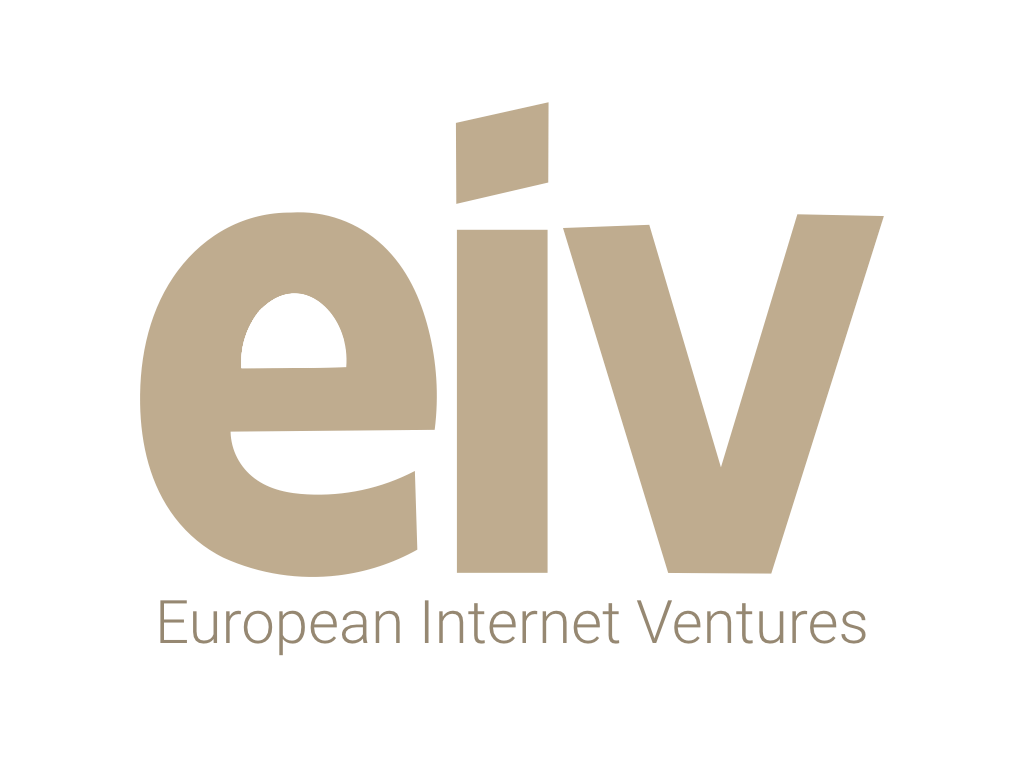 which means that over time, the real estate agency landscape is likely to see rapid consolidation into a small number of large TEBs.
born TEB
scaled + tech-enabled
adapt or fade away
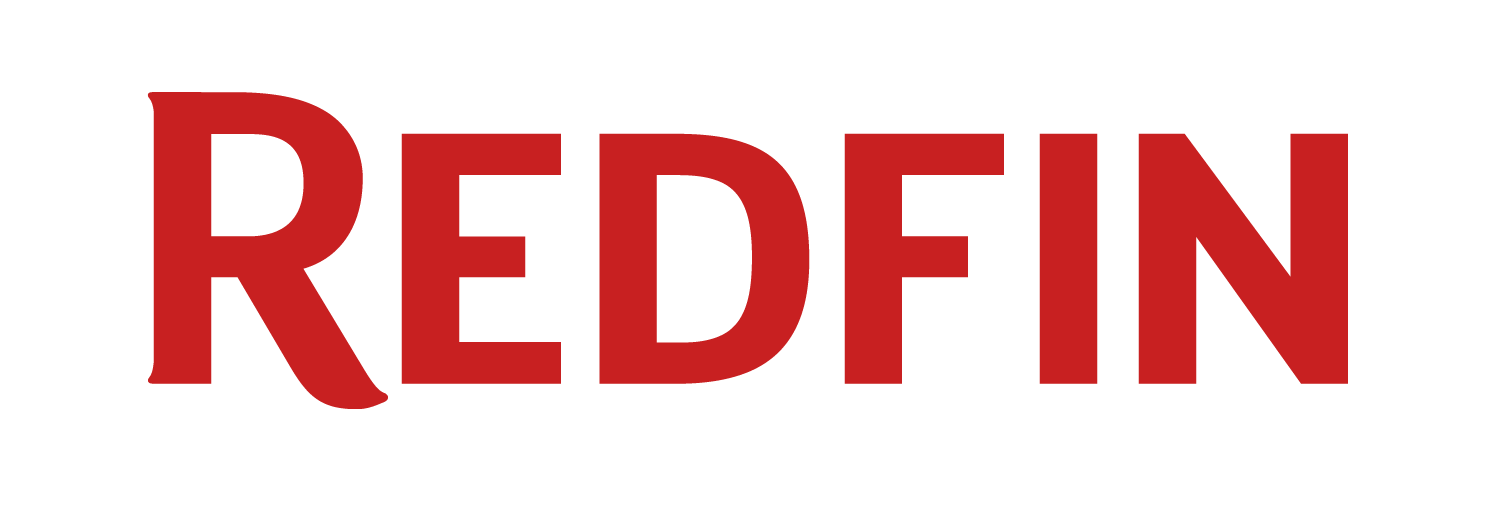 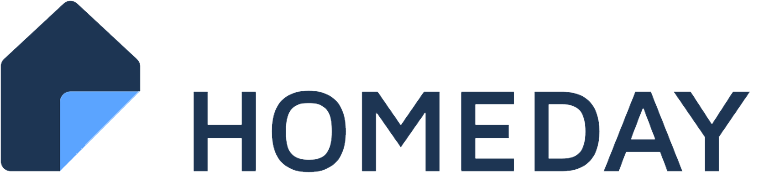 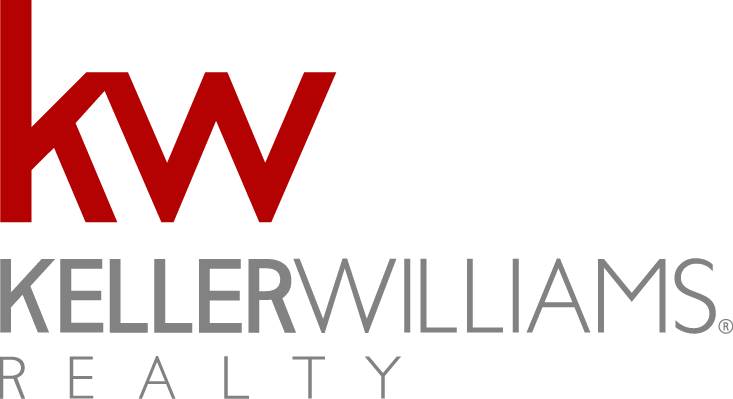 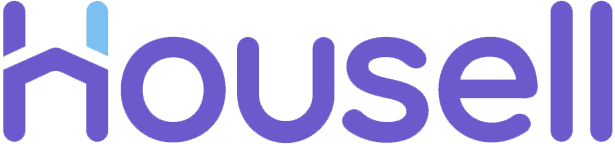 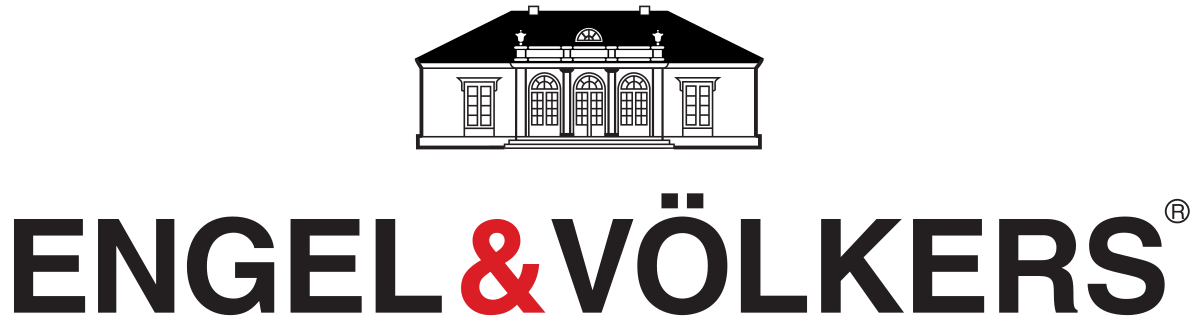 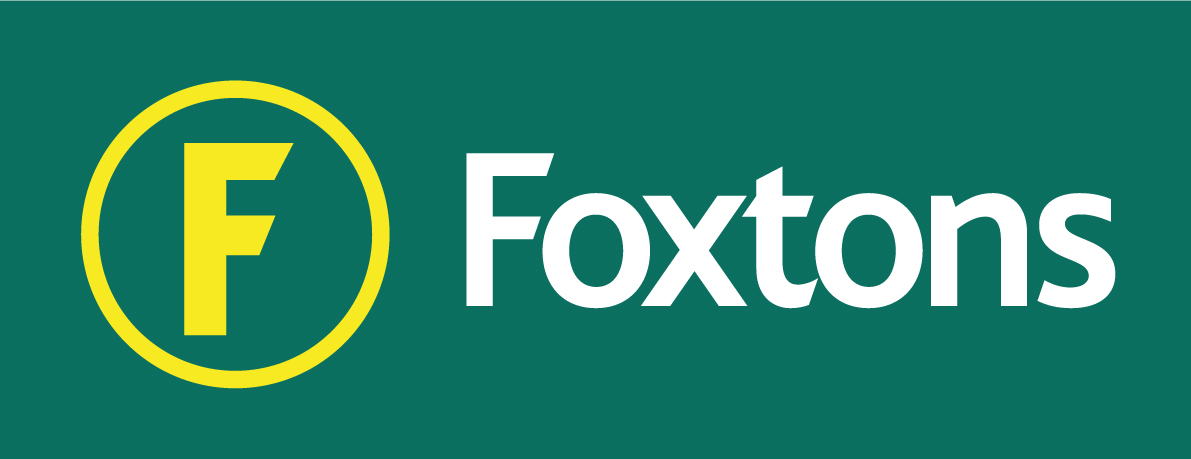 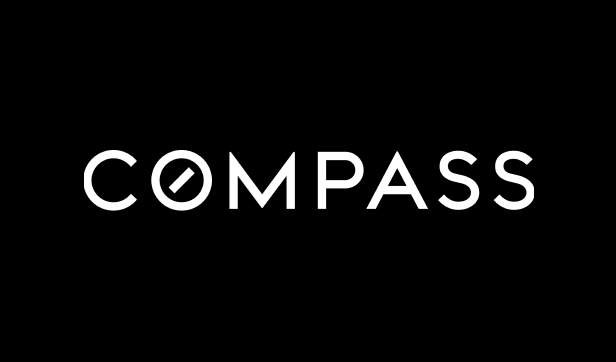 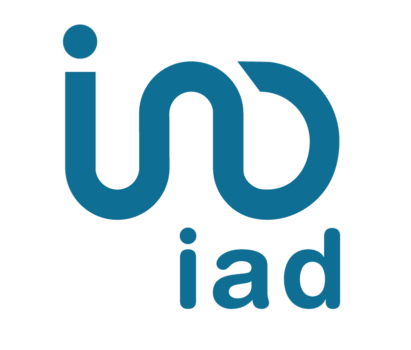 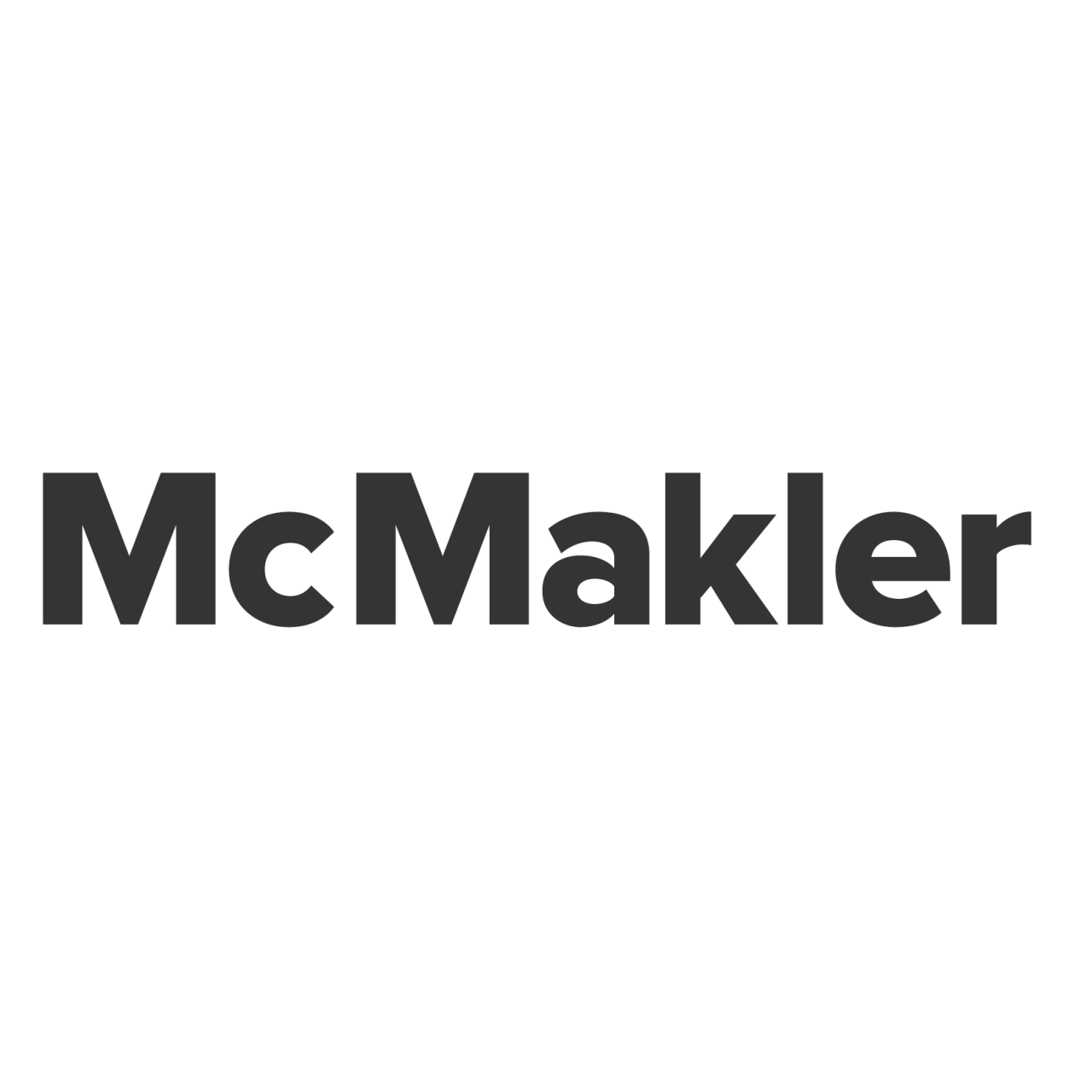 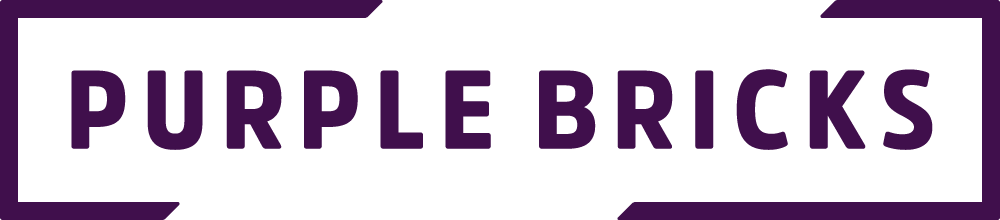 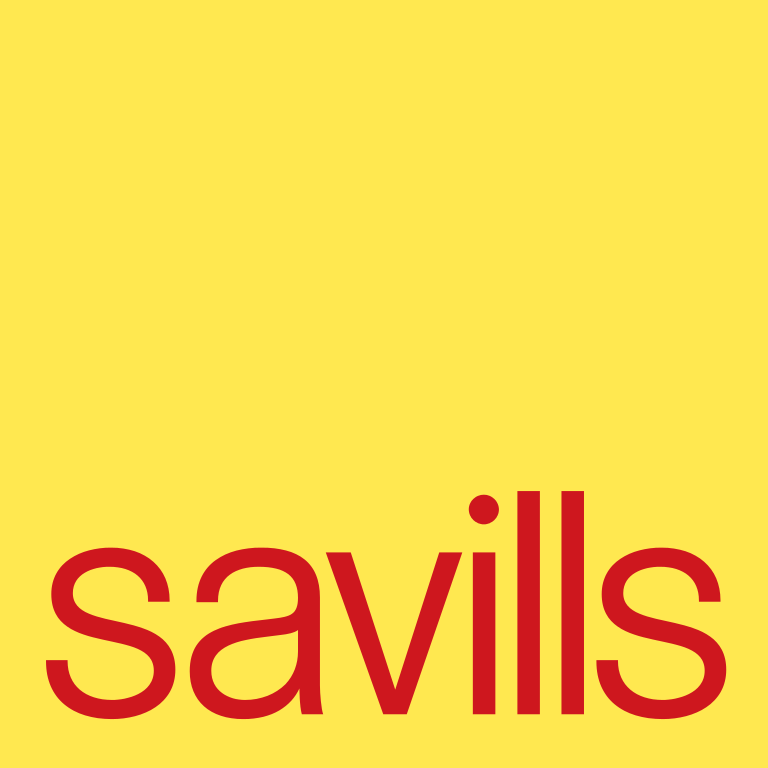 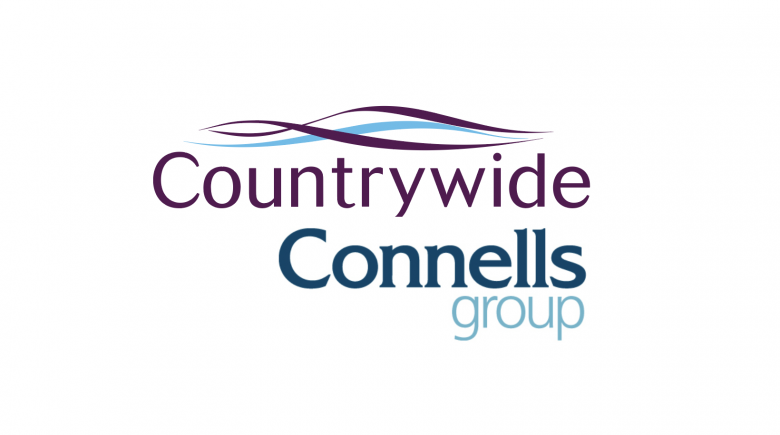 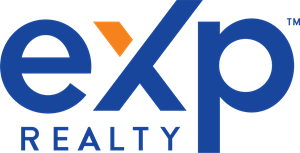 ?
long tail of small agents
the internet has brought comparable disruptions to other “high street” services including retail, banking, travel agents, and banks, all who have seen the emergence of powerful online-only businesses
while some “Born TEBs” will fail, the best will become “super brokers” and aim to reduce dependence on portals both for vendor and  buyer leads; Redfin now generates an impressive 25% of the traffic of Zillow
A harsher macro environment, with higher interest rates and lower transaction volumes is likely to accelerate this trend
17
source: EIV Analysis
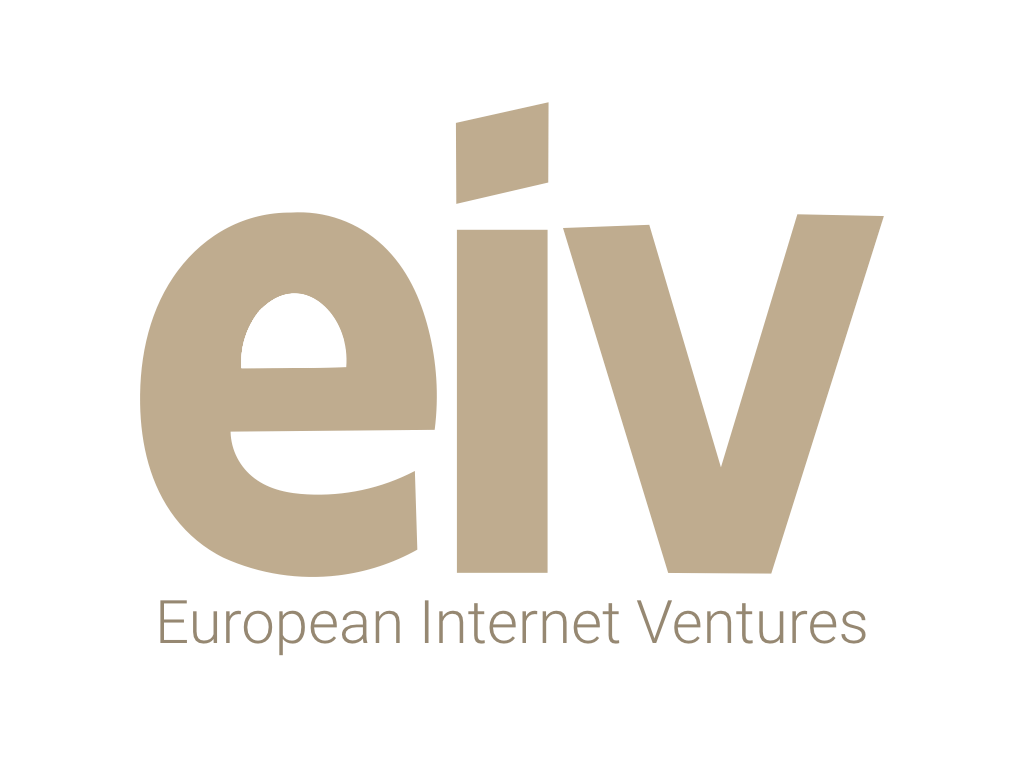 today’s subscription models will fail to capture 
the full marketplace opportunity.
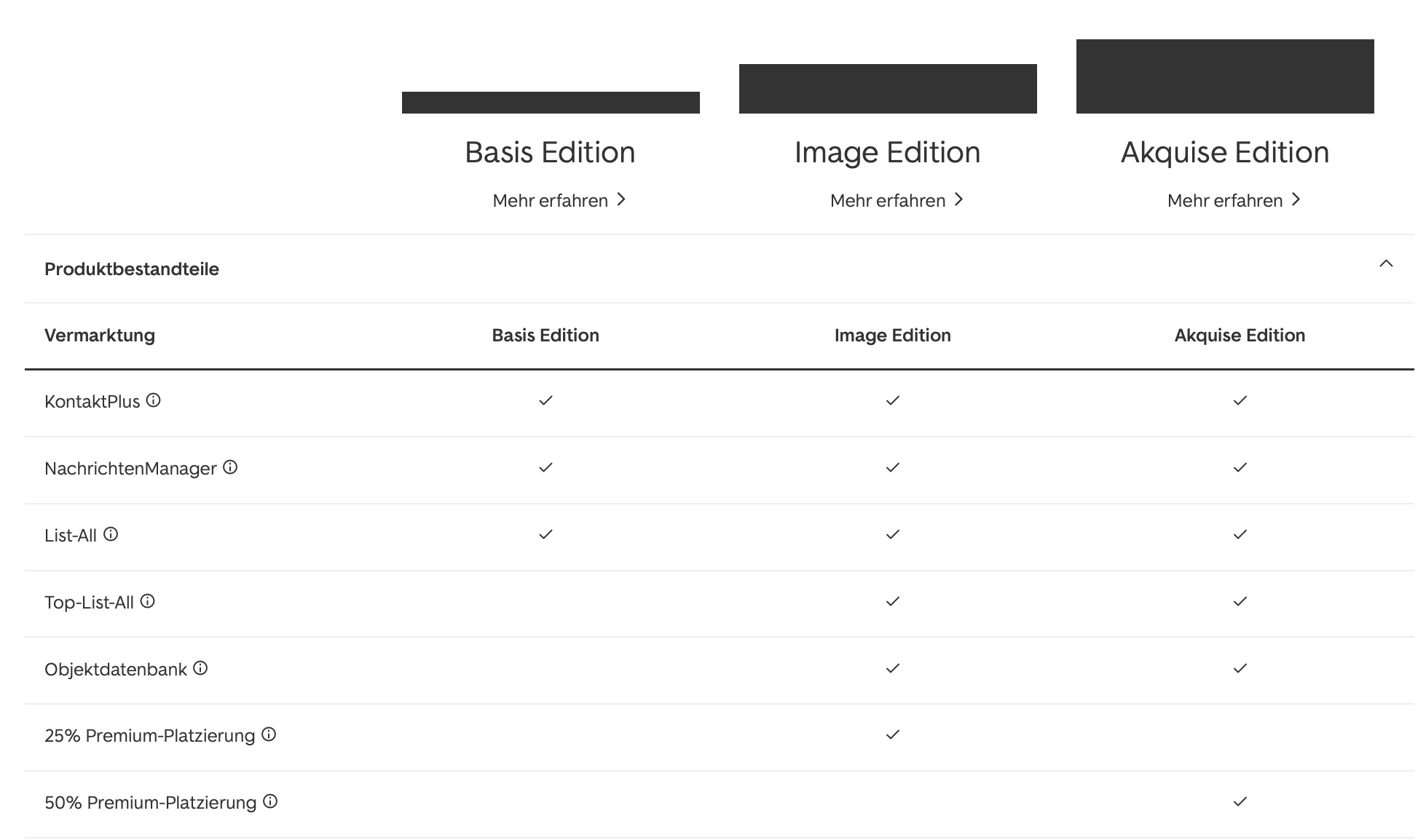 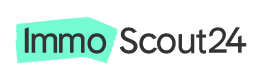 traditionally seen as the best model to ensure a dependable income stream

scope to upsell agents to products delivering higher visibility and more market insights

package pricing typically depends upon…
# listings
# premium slots
# agents (seats/offices)

fails to align lead value and price paid

discourages fast and accurate matching

provides limited incentive to portals to deliver seller leads

future revenue growth will require…  
value-based leads pricing
progressive introduction of commission sharing on seller and buyer leads
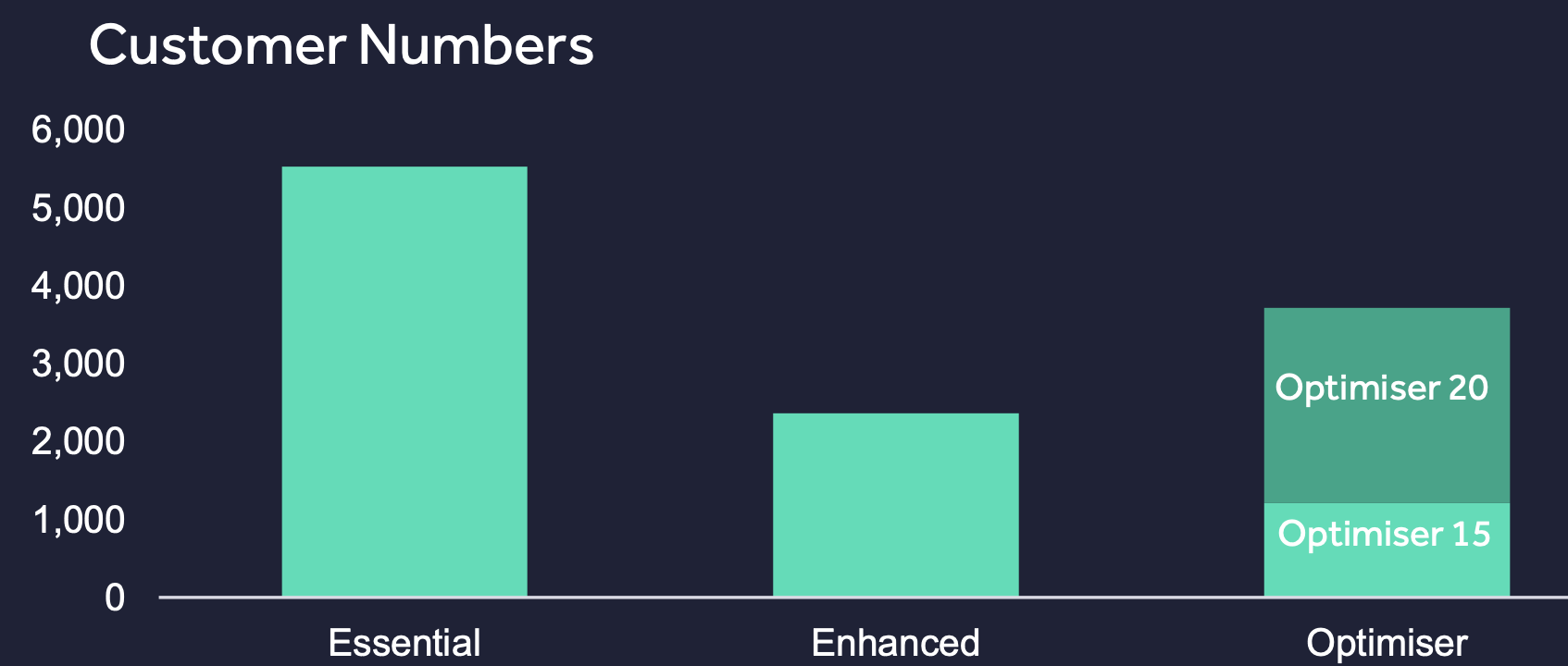 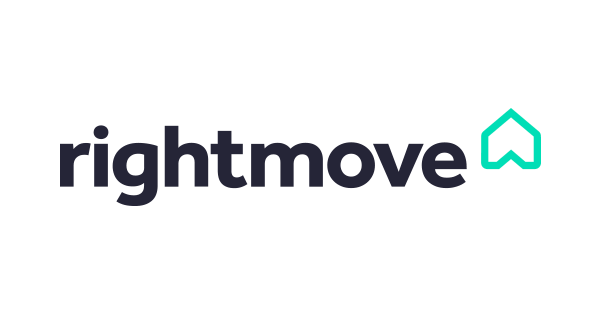 18
source: company websites
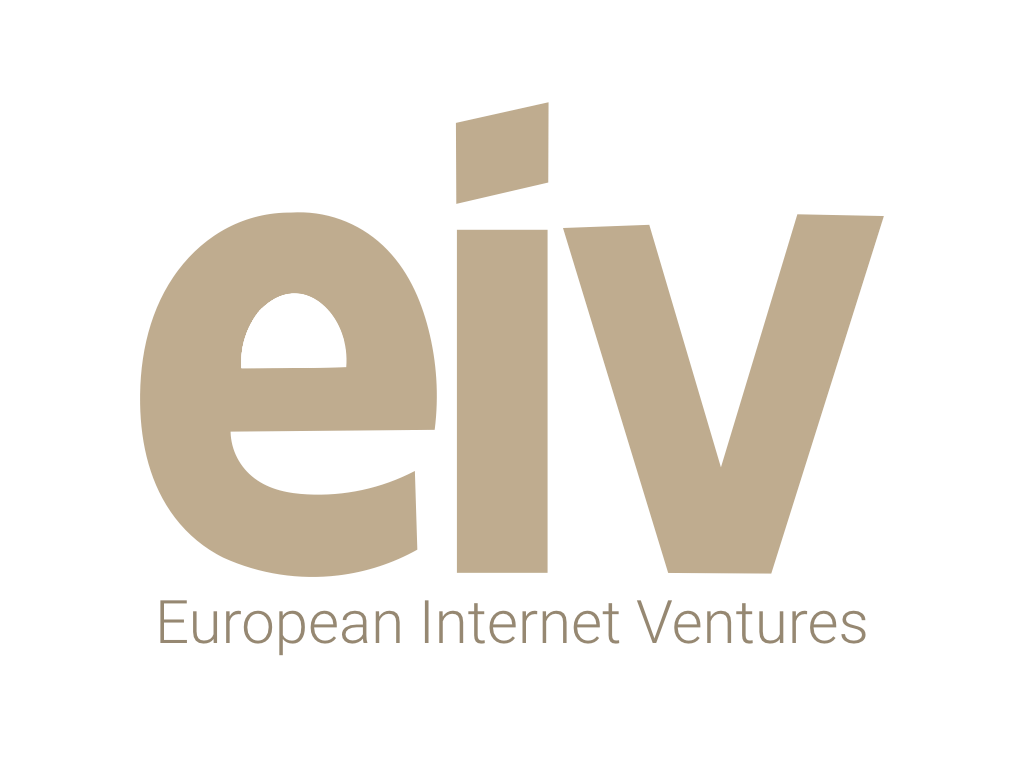 zillow is transitioning classifieds into a performance-based + increasingly commission-based model.
both Zillow and Rightmove’s core business is providing buyer and seller leads; but by moving to performance-based revenue models, Zillow has greater scope to increase revenue per home listed / sold

Rightmove agents pay according to package features, and generates ca. £275 per unique for sale home it lists

Zillow Premier Agents either pay according to segment specific “share of voice” (c.a. PPL), or share final buy/sale commission (Zillow Flex)

$4,100 equates to 1.1% of the national average 2021 home price

Zillow targets $5,200 per transaction and 0.73M or 6% transaction market share
revenue per customer transaction
$4,100
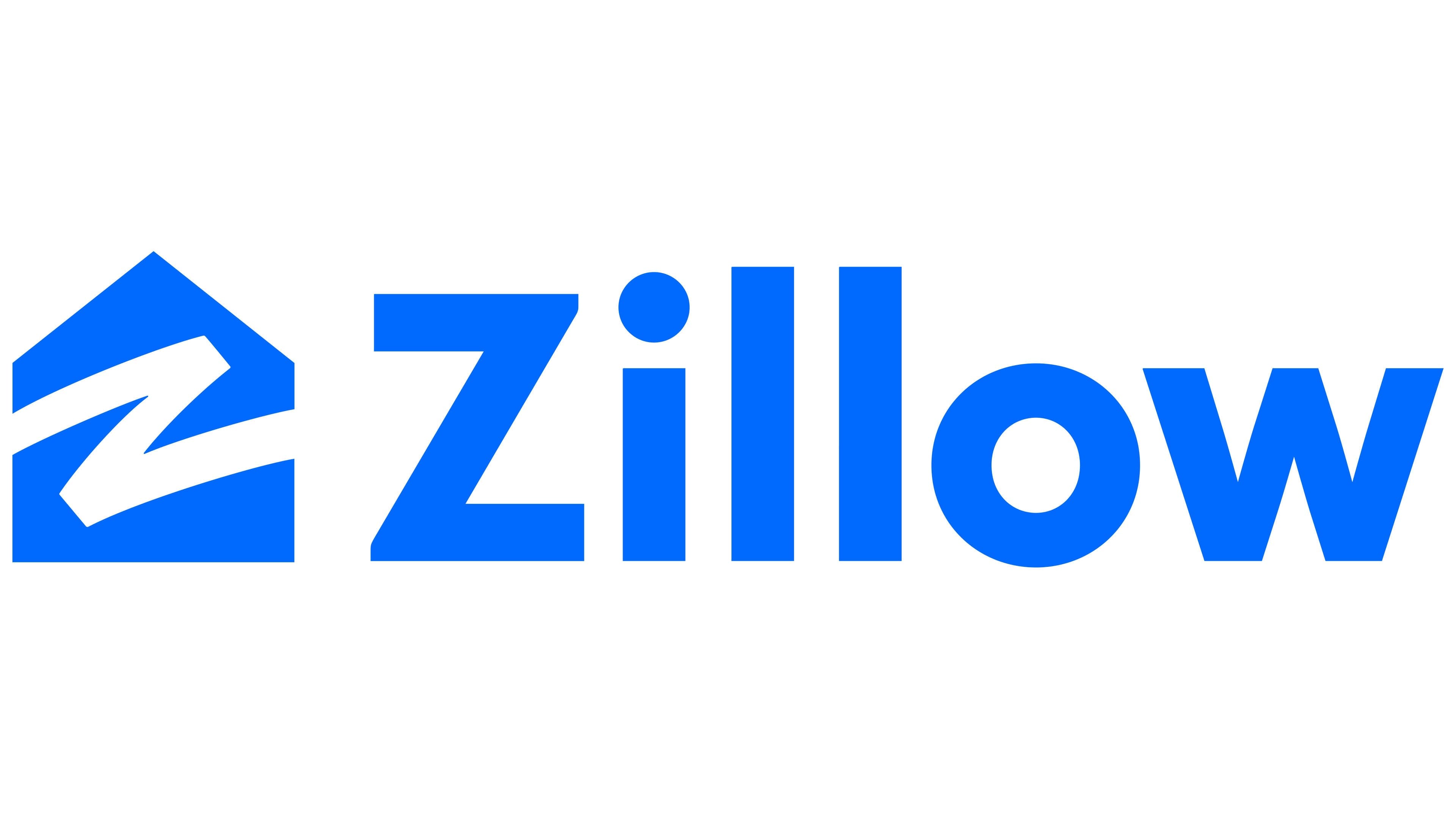 0.36M
# customer transactions
$1,500M
total transactions revenue
$609M
other services revenue
$2,109M
total revenue
# market transactions
6.1M
avg revenue per advertiser (ARPA/yr.)
£22,591
18,969
# subscribing agencies + developers
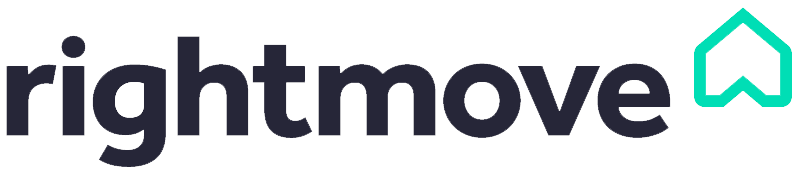 £24M
other services revenue
£305M
total revenue
1.5M
# market transactions
19
source:  2021 company accounts   
note: customer transactions are home sales where final transaction involved a Zillow Premier Agent on the buy or sell side; a Zillow home loan or closing services product;  attribution looks low
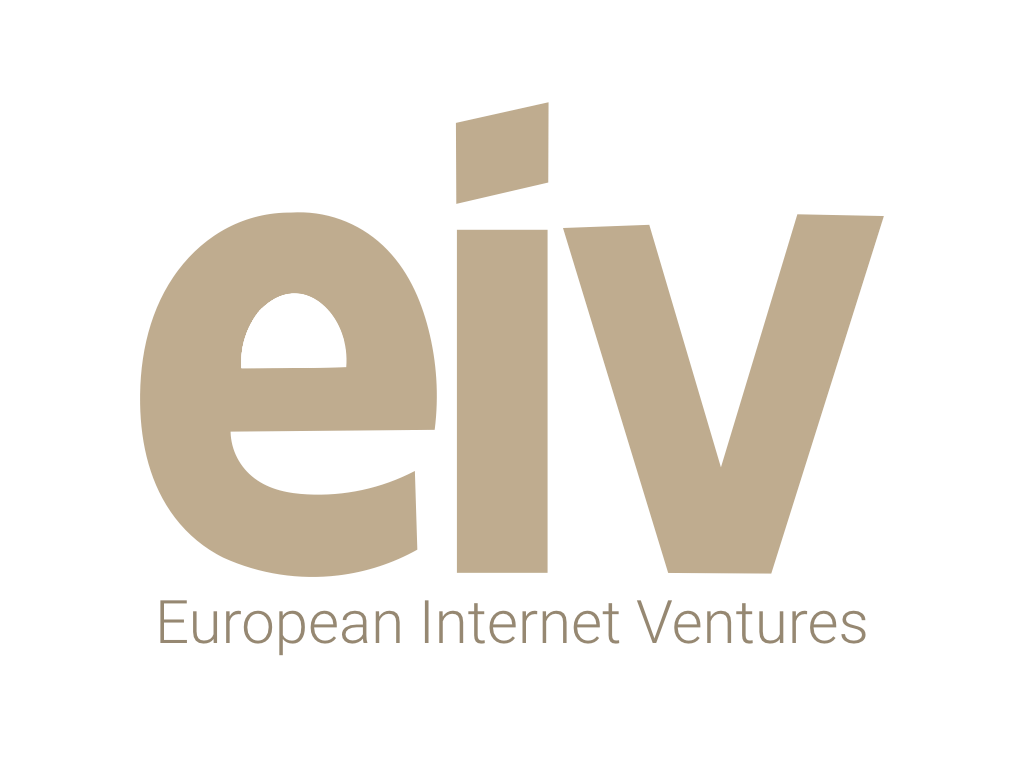 inventory shortages during the pandemic have accelerated focus on generating vendor leads.
strategic importance
pre-pandemic, most classifieds players had been focusing on delivering buyer leads (MA being the exception)

potential sellers drawn to website via AVM tool allowing them to value their home for free

service forwards mandate leads to agents most qualified to assist potential seller

model is moving from agents subscribing for vendor leads to commission sharing on vendor leads resulting in a sale (rightmove is still using the subscription model)

Zillow sees $100B revenue potential (SAM) from real estate transaction referral fees, or 1/3 of the total US buyer and seller agent pot
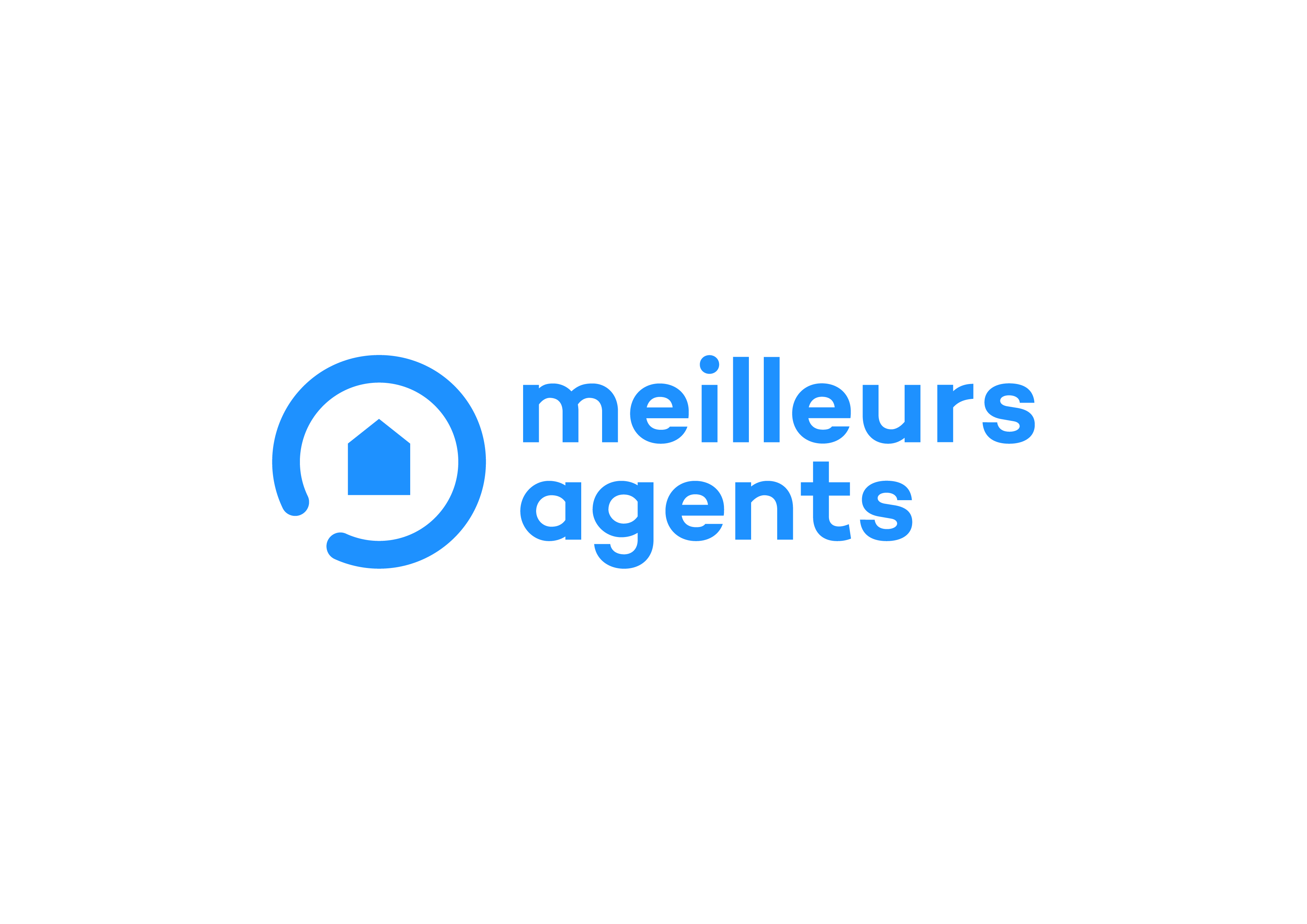 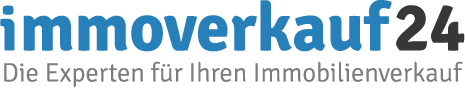 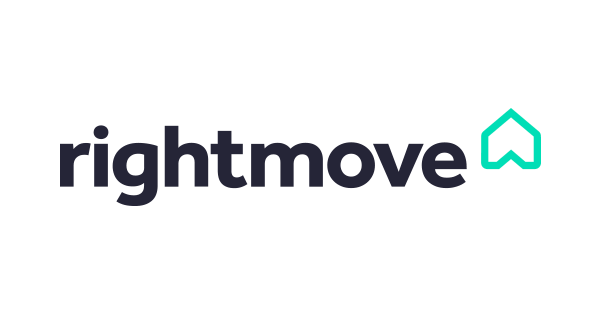 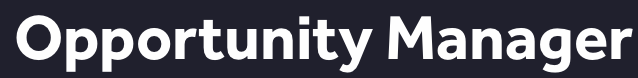 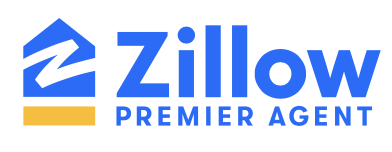 …and has ended the taboo on commission sharing in Europe and US
20
source Zillow Investor Presentation February 2022 p.17:
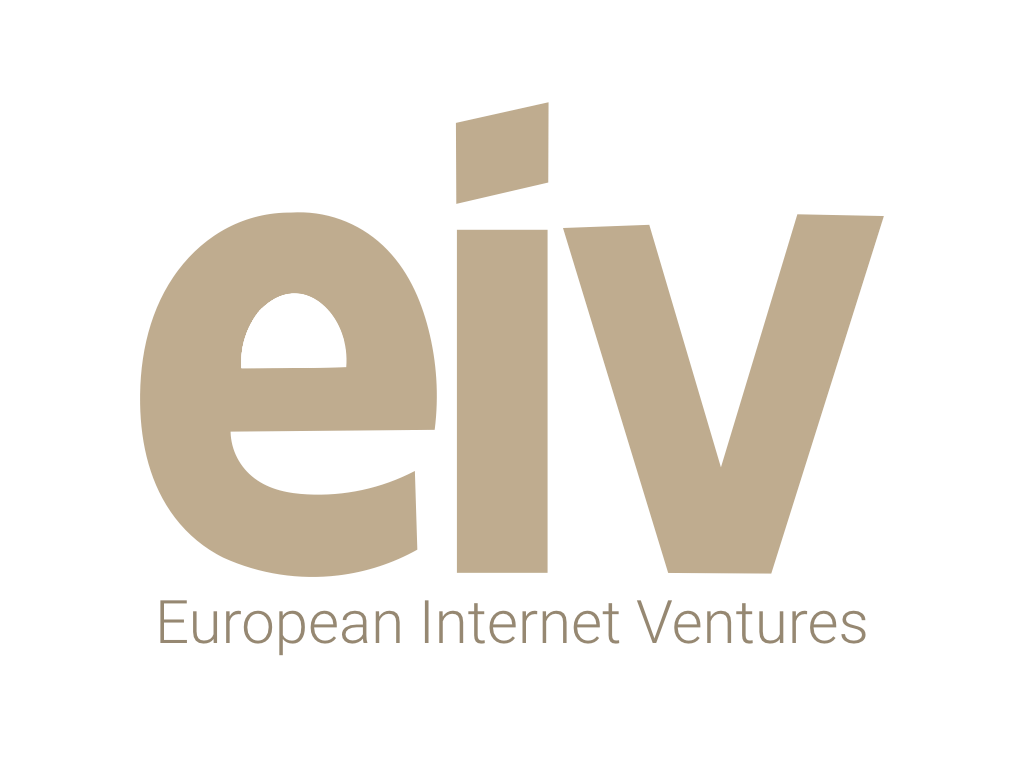 iBuyers have expanded into broader fintech-powered real estate platforms.
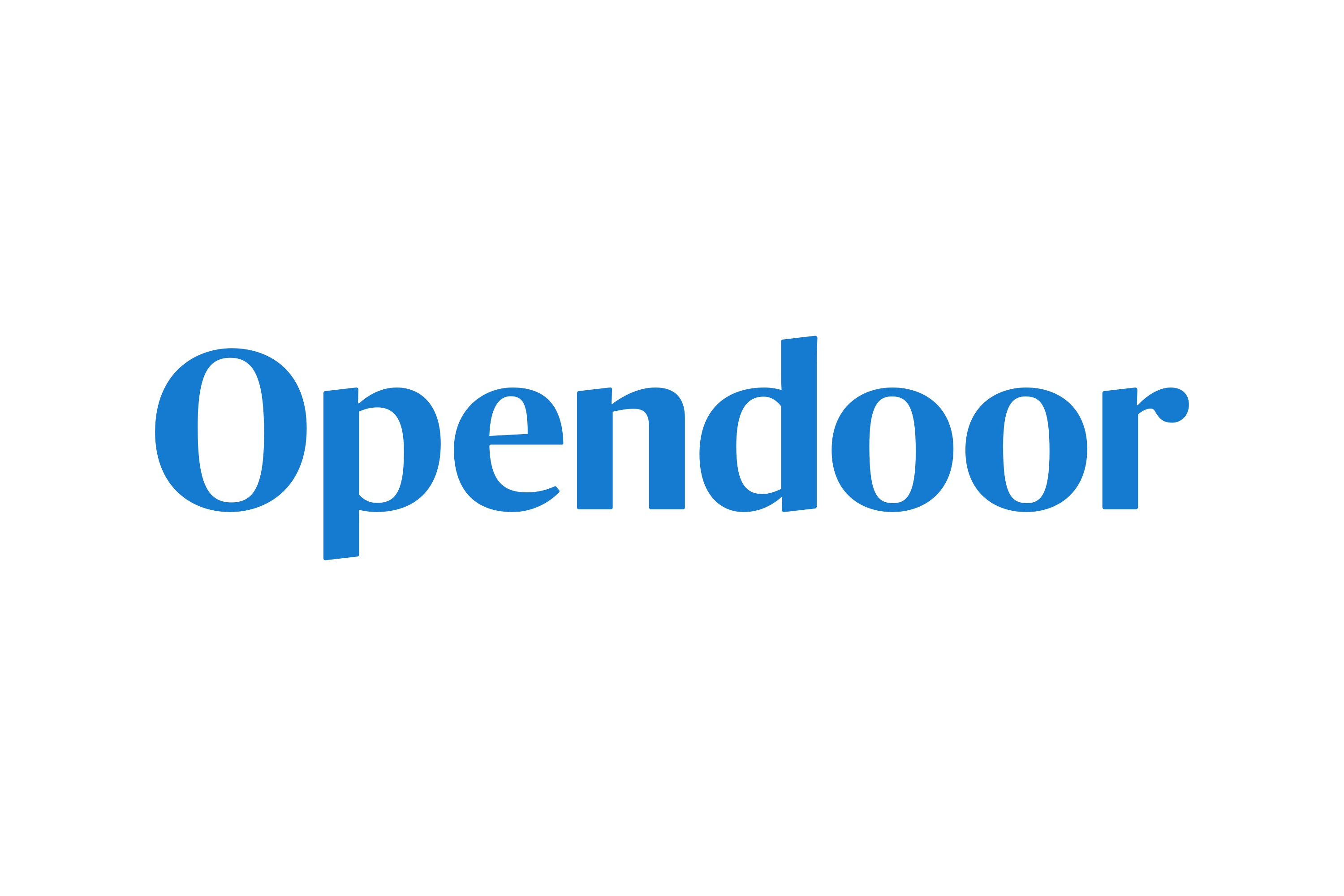 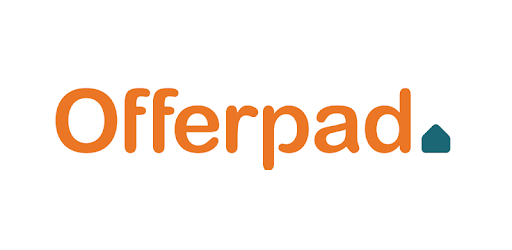 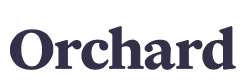 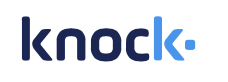 NCO
yes
yes
yes
yes
BBYS
yes
yes
yes
yes
partner with agents
no
yes
no
yes
iBuy
core
last resort
last resort
core
home prep + manage sale
yes
yes
yes
yes when iBuyer
win-win-win
home buyer is more likely to make a winning bid and enjoys the convenience of moving into their new home while the iBuyer takes care of prepping and selling their old home; iBuyer can raise transaction velocity without taking the same financial risk as with outright purchase; agents differentiate themselves by making these products available to their vendor or buyer clients thereby winning more buy/sell mandates and reducing time to close

Non-Contingent Offers (NCO) are financing arrangements allowing buyers to become 100% cash buyers when they bid for a new home, e.g. in event a mortgage approval came up too late or too short
Buy Before You Sell (BBYS) uncouples the purchase of a new home from the sale of the current home; it makes the offer on the new home an all-cash offer, while also allowing the seller to move into their new home while the iBuyer takes care of selling their old home
21
source: company websites
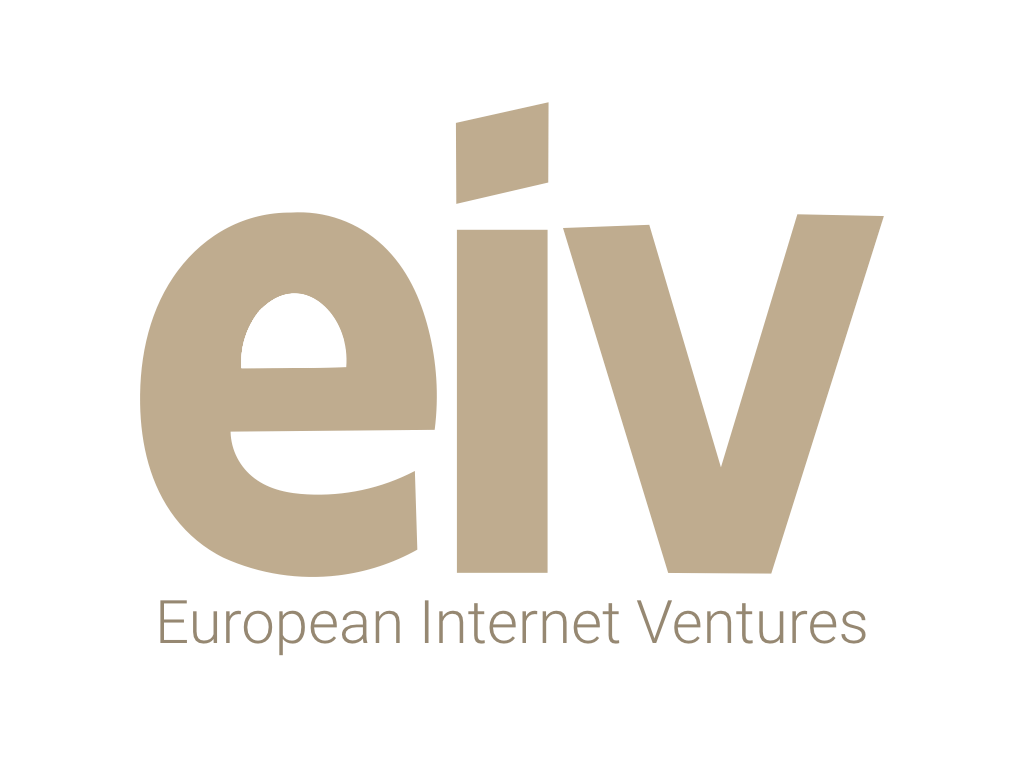 the most profitable iBuyers are likely to be those who 
generate the most seller leads, while actually buying the 
least number of homes.
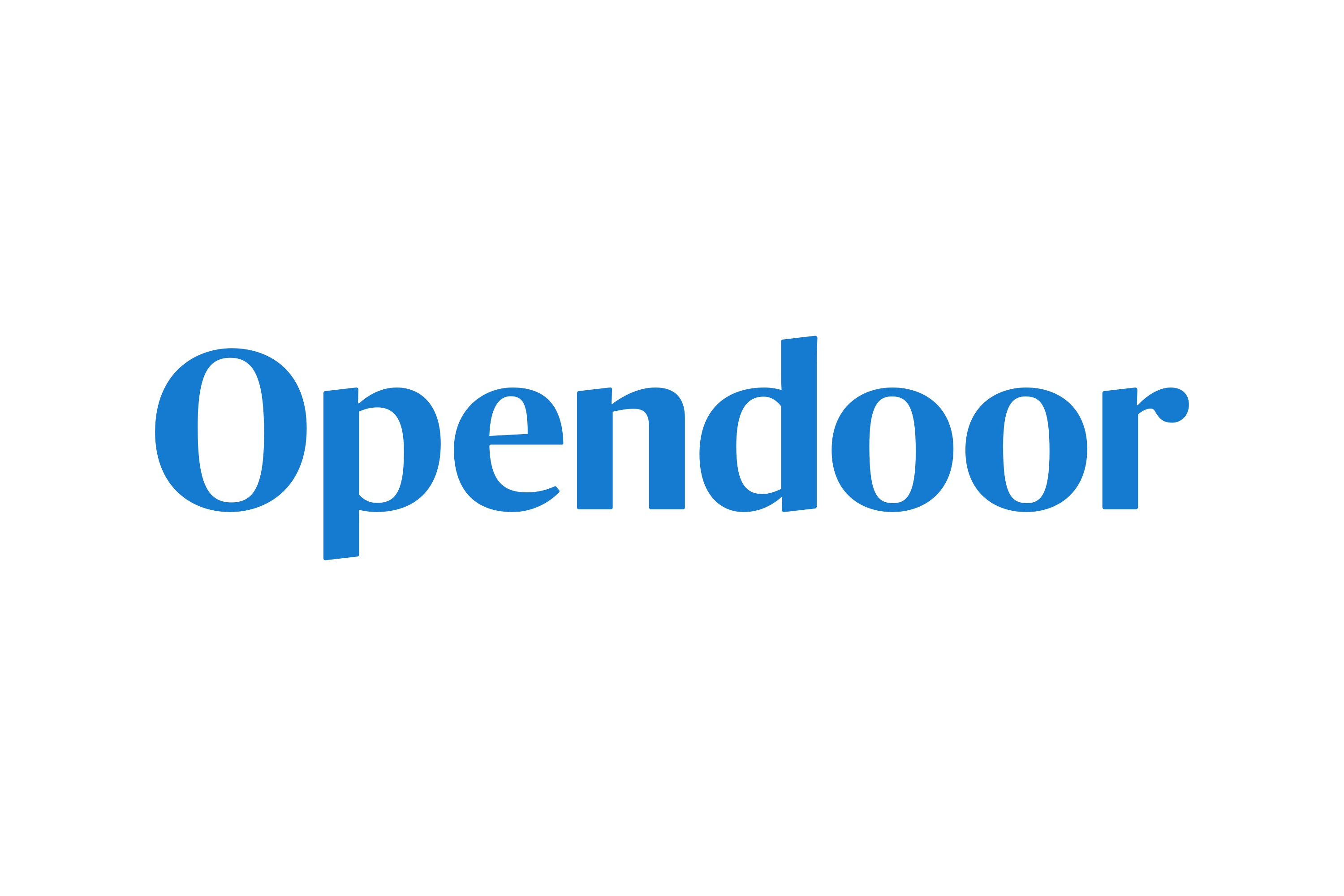 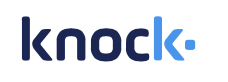 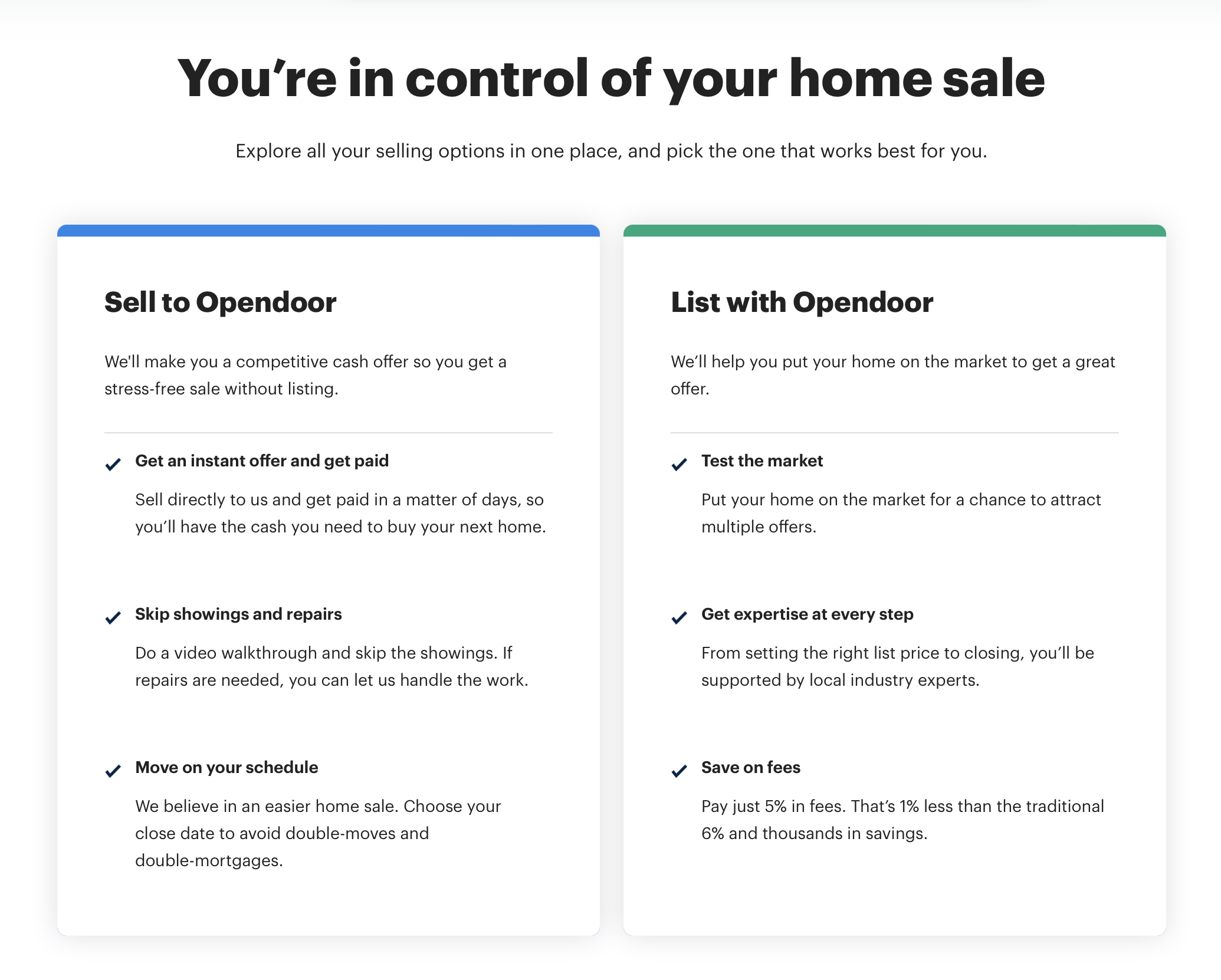 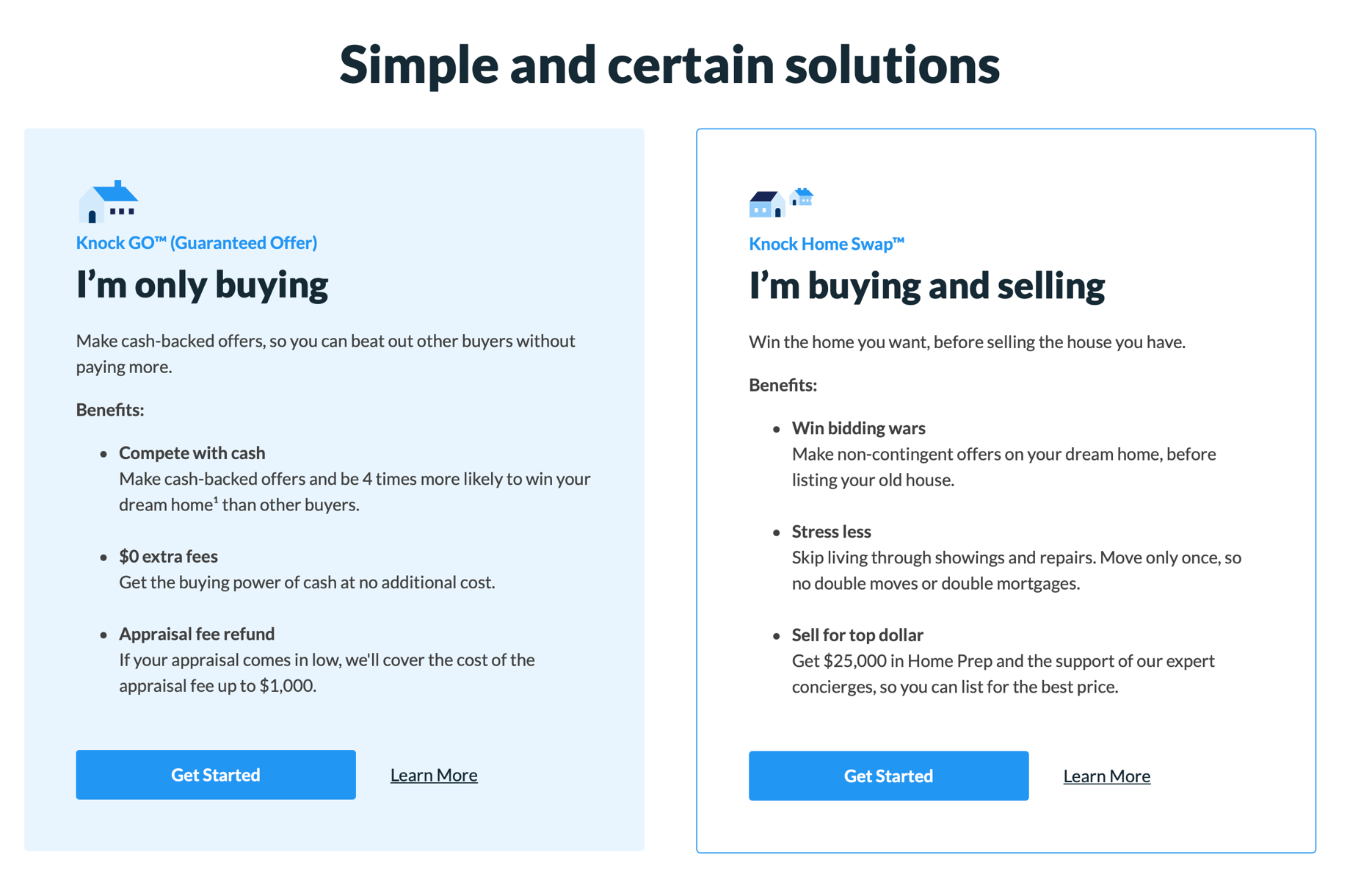 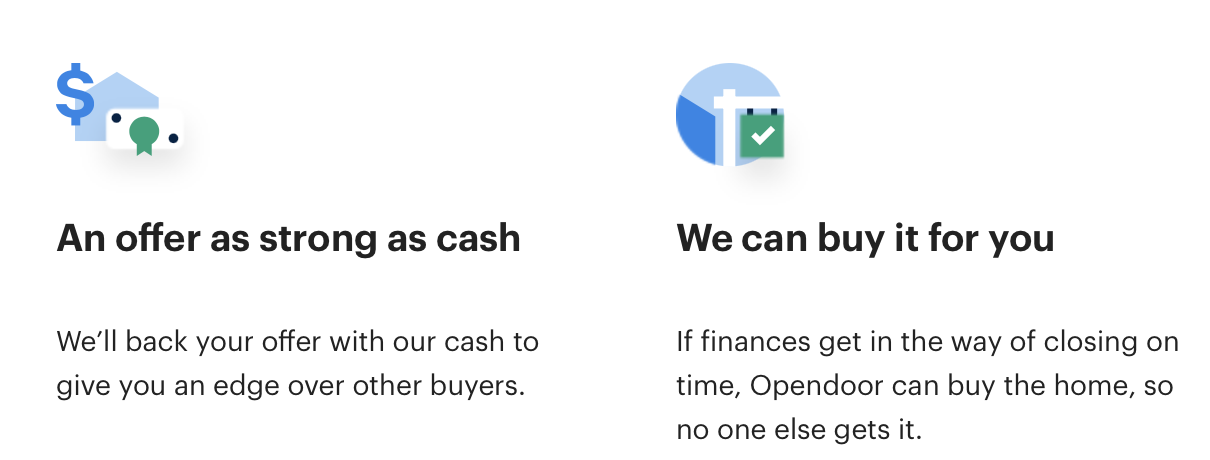 22
source: company websites
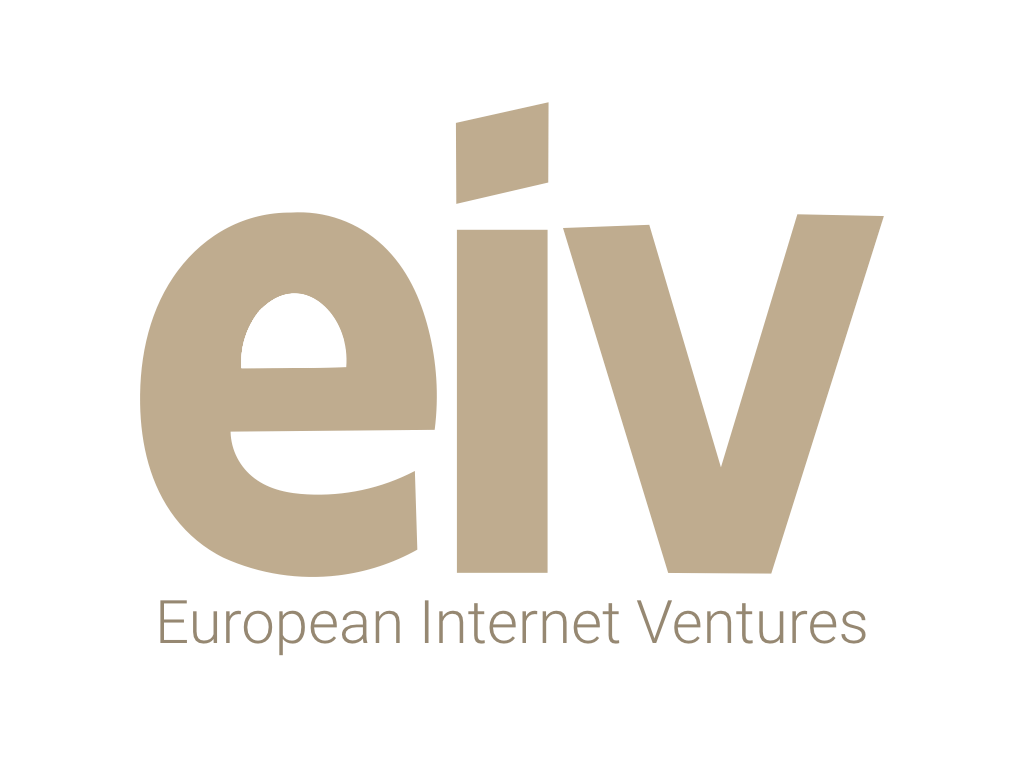 europe’s iBuyers are partnering with agents to access 
more capital-efficient commission streams.
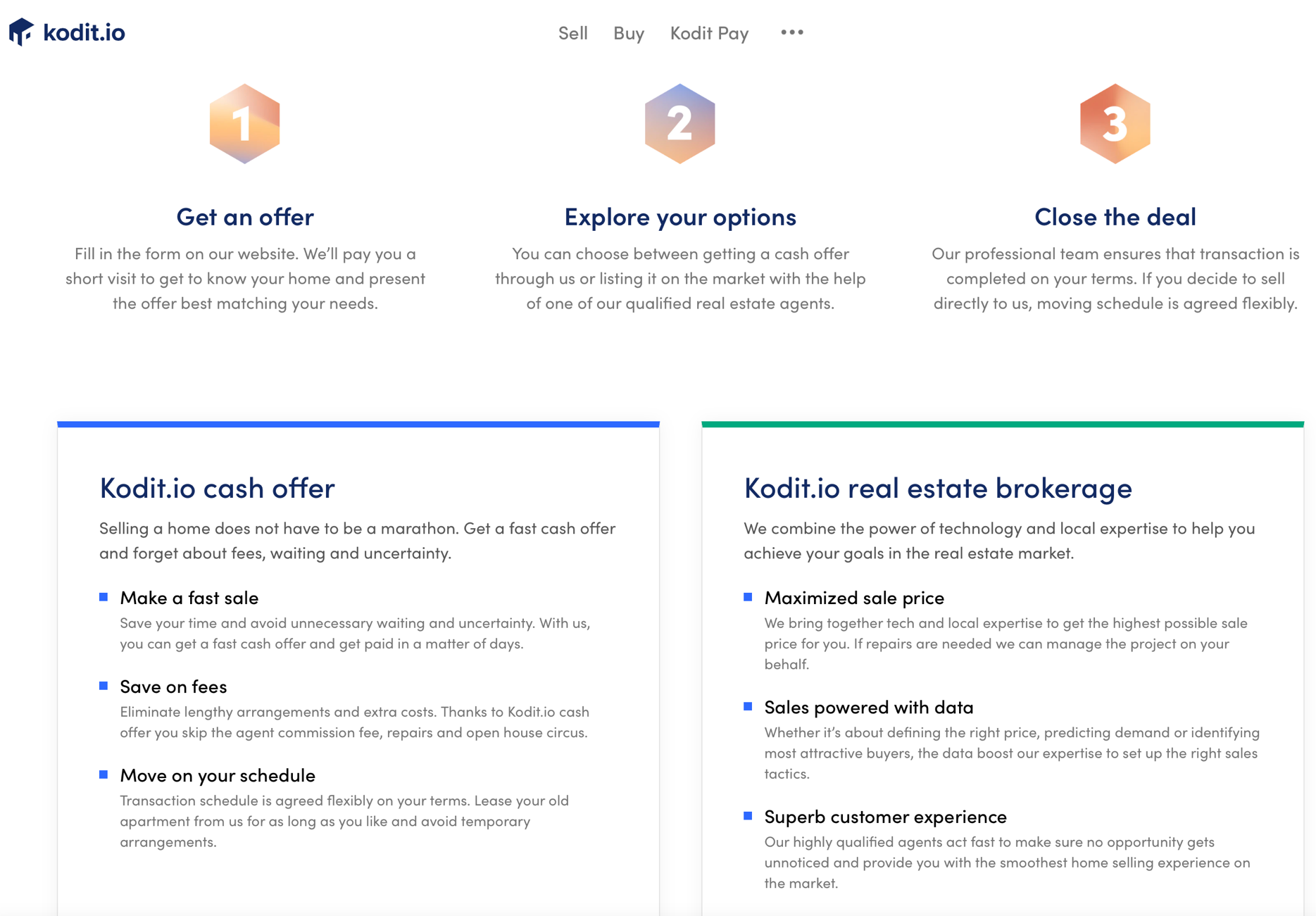 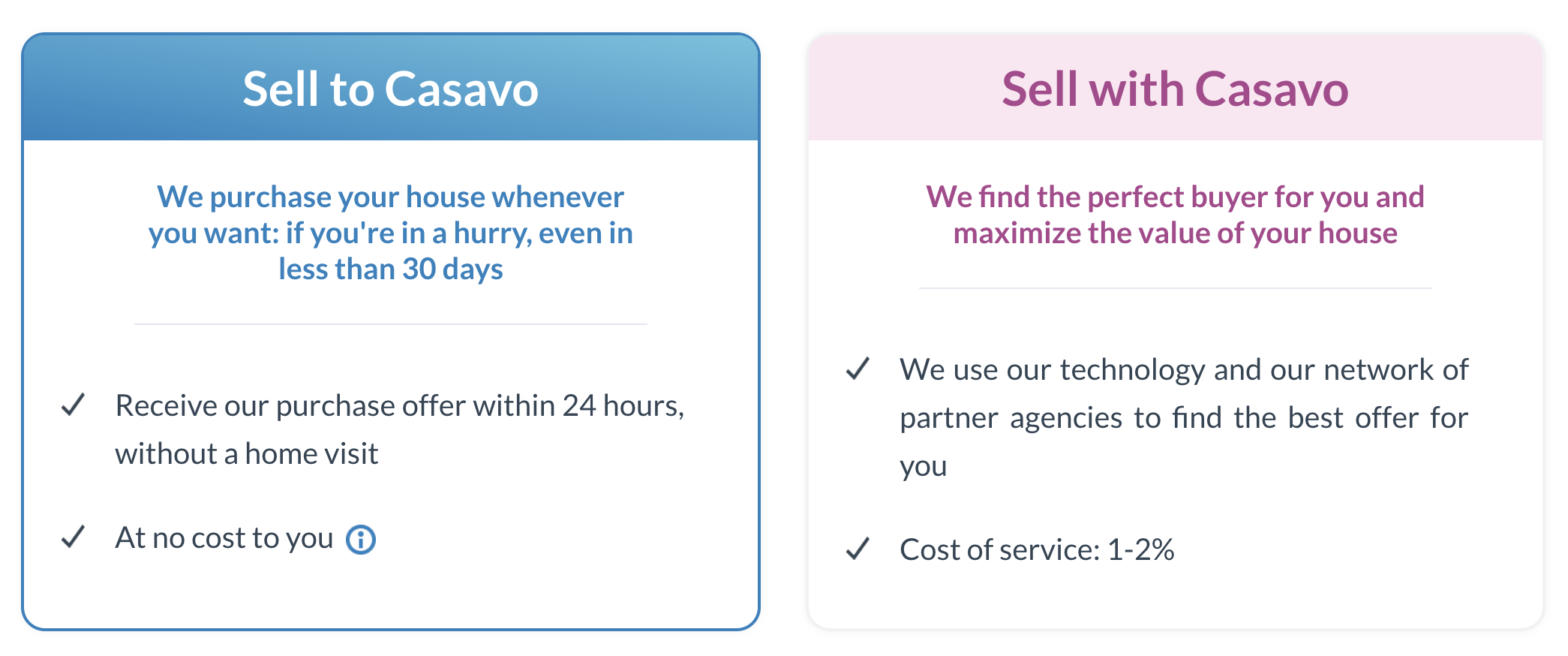 europe’s iBuyers trail US players in launching BBYS services; local commission structures and regulations make this harder, but not impossible

expanding the number of potential sales by partnering with agents, without putting more capital at risk, provides additional avenues for growth

Casavo’s recent acquisition of French TEB Proprioo, confirms this trend
23
source: company websites
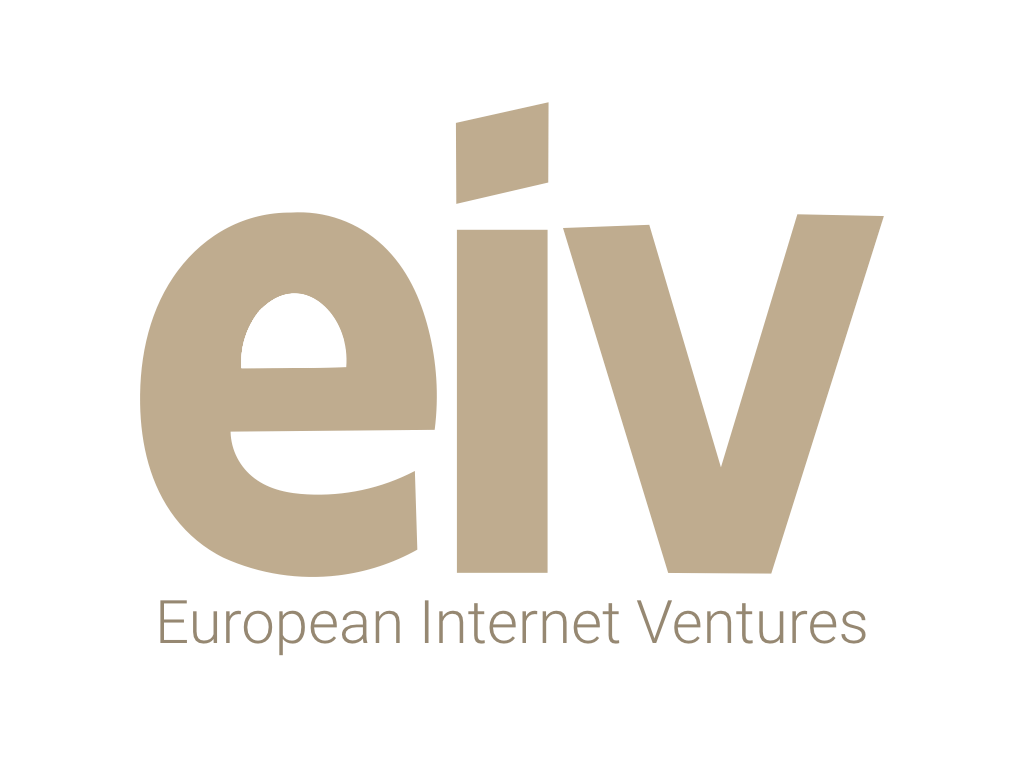 we are now seeing the emergence of fully transactional online marketplaces.
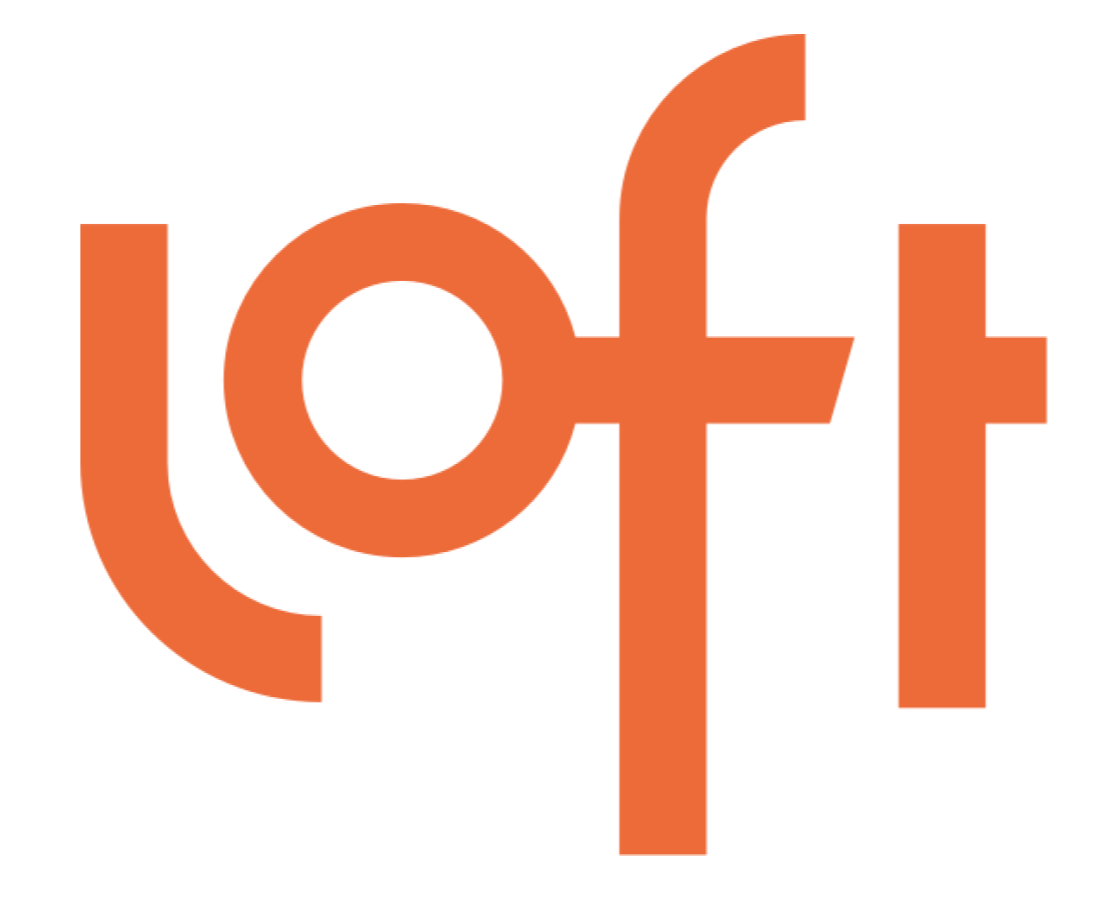 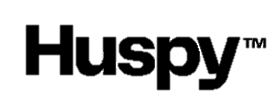 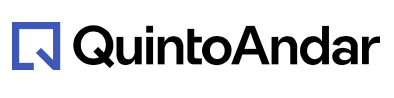 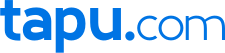 initially an iBuyer, Loft is now a real estate marketplace
brokers currently list 13k properties for free in return for Loft commission share 
demand generated by Loft’s brand, SEO and digital marketing plus buy side brokers 
backers include a16z and valued at $2.9B 6/2021
started as a managed rentals platform, developed collaborative model with agents, giving them commission share in return for inventory
runs C2C property sales via direct listings from owners and collaborative model with independent agents
valued at $5.1B in 8/2021
started as an auction platform to sell  reposessed bank properties, with demand gen via digital marketing and agents
has launched a C2C business 
sources properties for sale from sell-side agents, in house telesales and own digital channels
raised $7M to date
started as a mortgage platform
has expanded to become a digital platform for home sales
partners with agents who bring inventory 
Huspy gets a commission share, and a shot at selling more mortgages
Raised $32M Series A June 2022
it is in emerging markets, with less-developed real estate agency groups, that we see the most advanced transactional real estate marketplaces
24
source: company websites
options for portals.
3
25
[Speaker Notes: So not only is going around the transactions unlikely to realize the full potential of today’s classifieds leaders
In addition, many new models are being introduced which threaten to disrupt the core classifieds listings business]
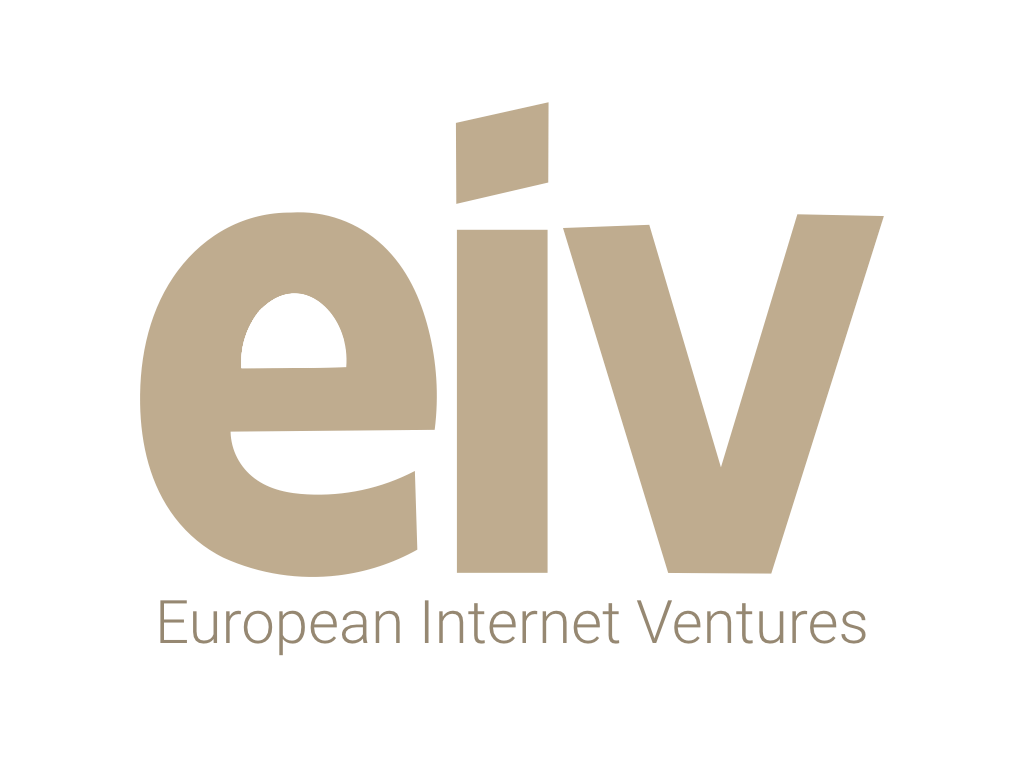 the current market offers classifieds businesses the most extreme set of opportunities + threats we have seen so far.
threats
opportunities
MAJOR
falling transaction volumes
long tail agents disappear
TEBs consolidate market share
younger buyers expect e-commerce experience
developers going direct
co-Living / LaaS lowers #transactions
buy-to-let marketplaces take transaction volume away from classifieds
build/buy in house TEB
offer BBYS products
provide vendor leads on a revenue      share basis
migrate pricing from subscriptions to   PPL / PPS
provide open transactional infrastructure for selective agency partners
MINOR
26
source: EIV Analysis
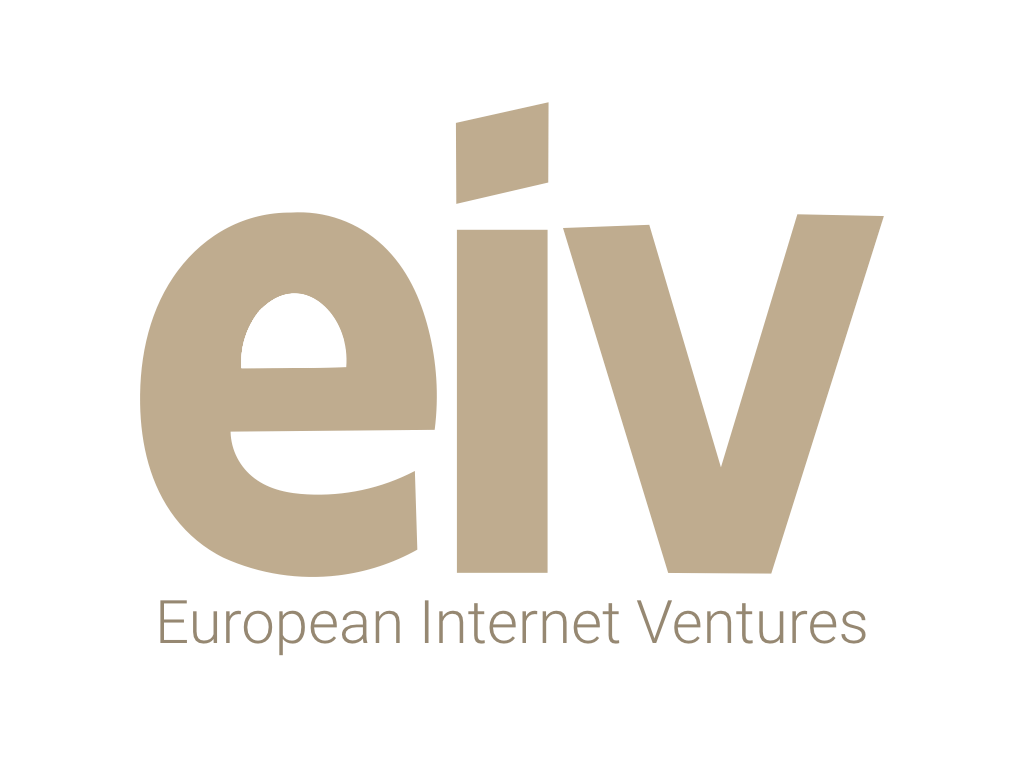 in terms of profitability, a dominant classifieds portal is hard to beat.
iBuyer
classifieds
TEB
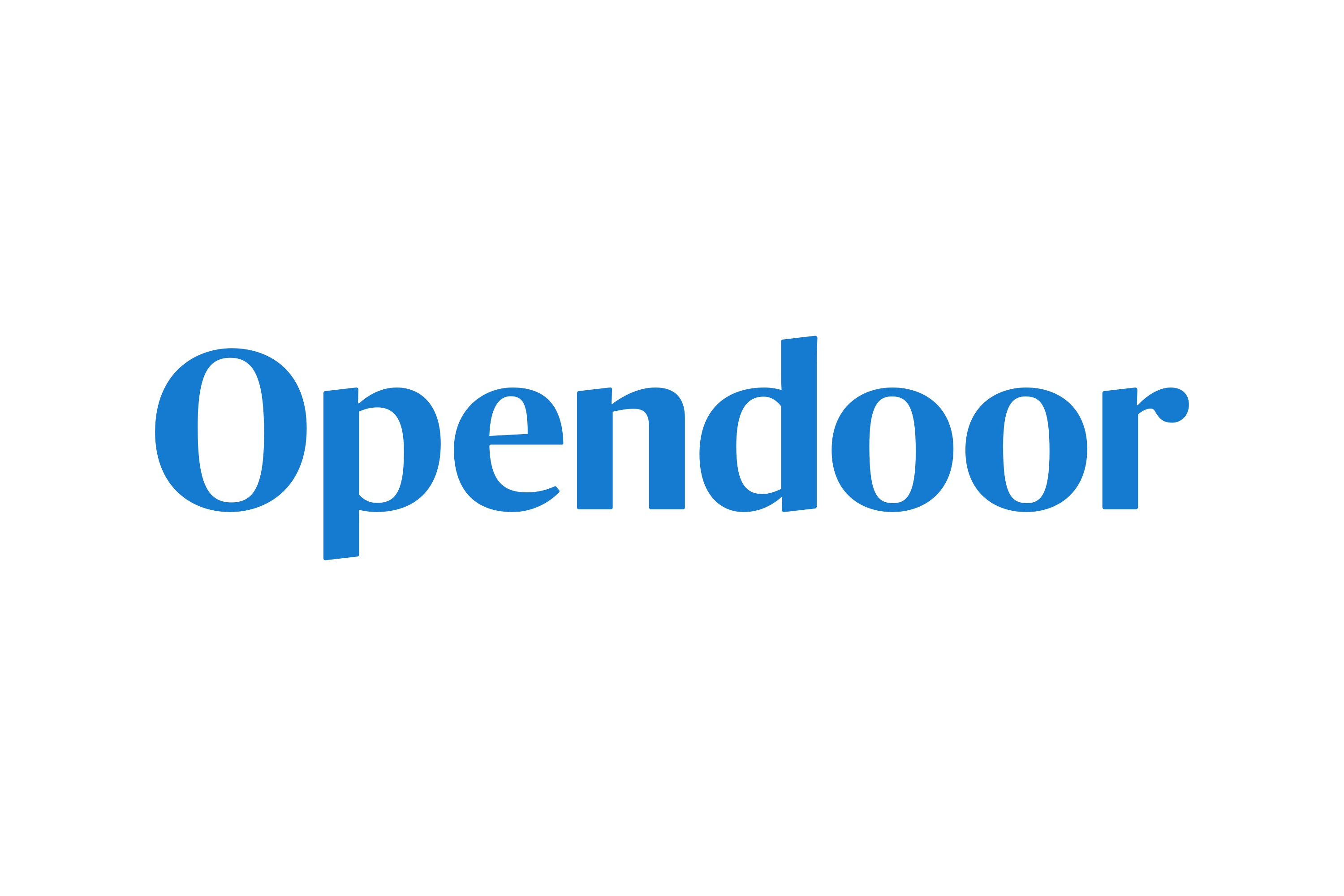 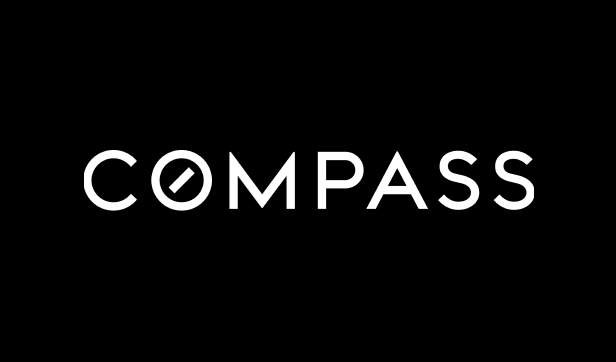 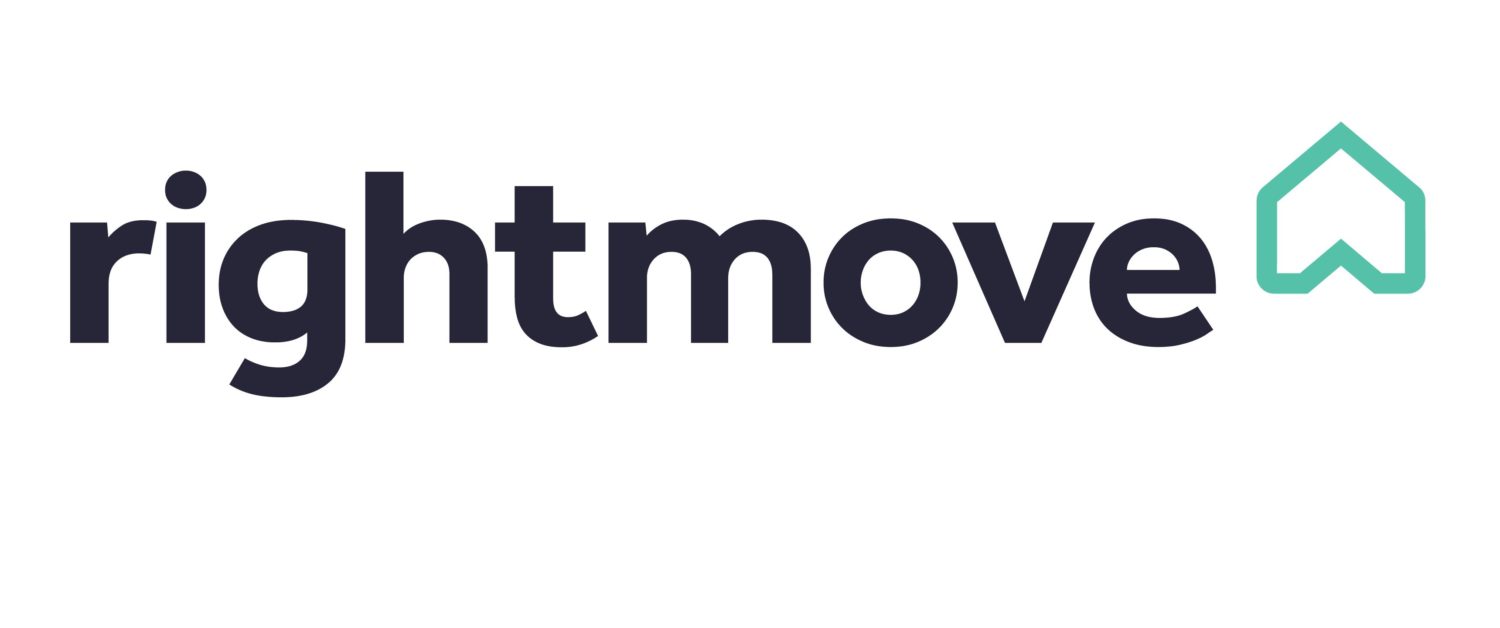 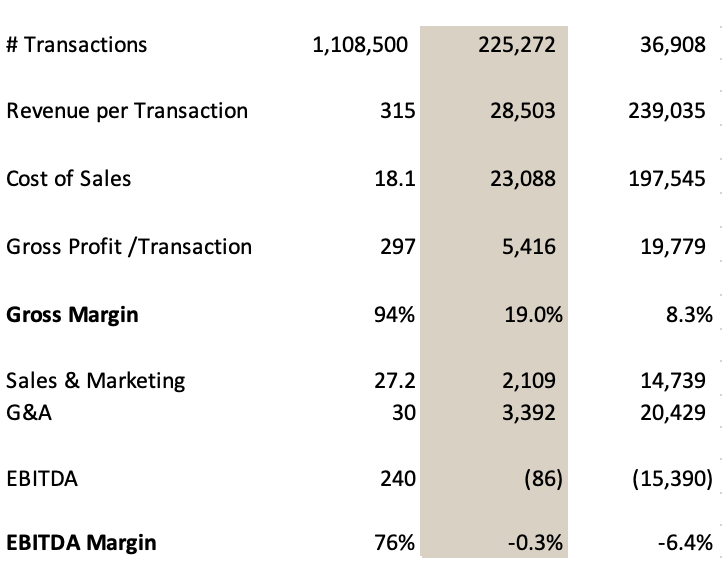 (in USD)
the classifieds advertising model is able to generate EBITDA margins in excess of 75%; it is able to monetize 75% or more of all home sales (if these are listed on its portal)
on the flip side, monetization in tems of % of brokerage commission captured (about 8% in the case of Rightmove) or % of value of object sold is arguably still low
TEB and possibly iBuyer, at a certain scale are likely to be delivering materially more EBITDA per sale
27
source: Company Accounts, EIV Analysis    note: data refers to Jan-Dec 2021 GBP concerted to USD at 1.15; rightmove CoS, S&M, G&A splits are estimates; Opendoor # transactions refers to purchases only in 2021
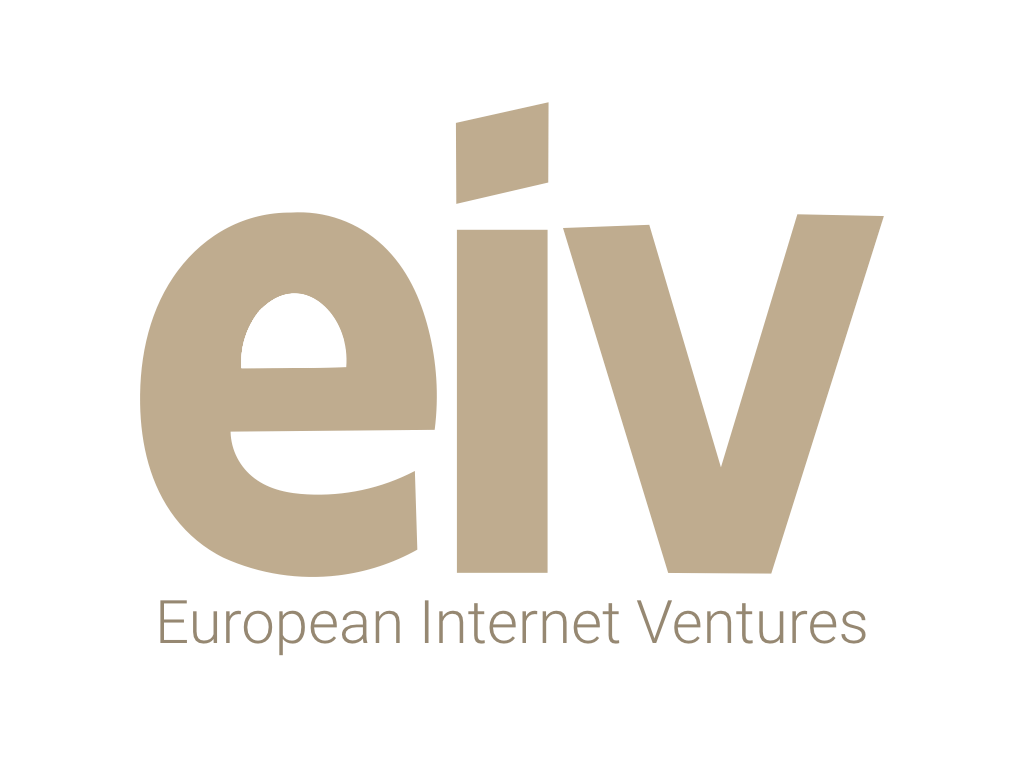 but not every market will produce a REA, rightmove, or Zillow.
HIGH
VERTICAL LEADERS
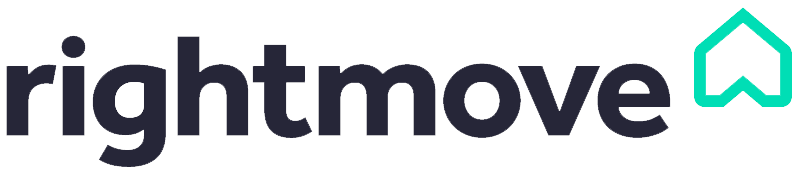 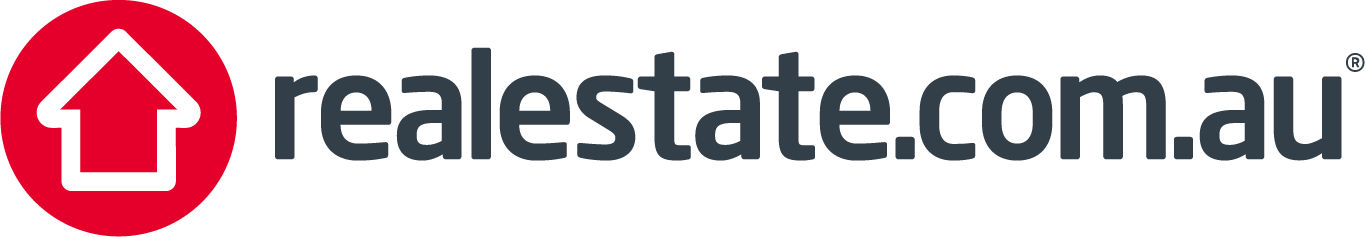 *
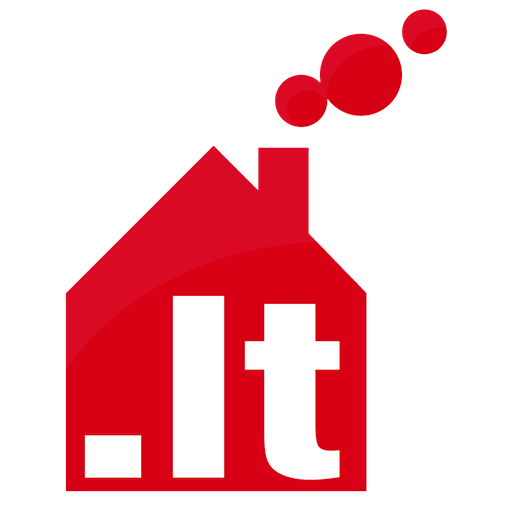 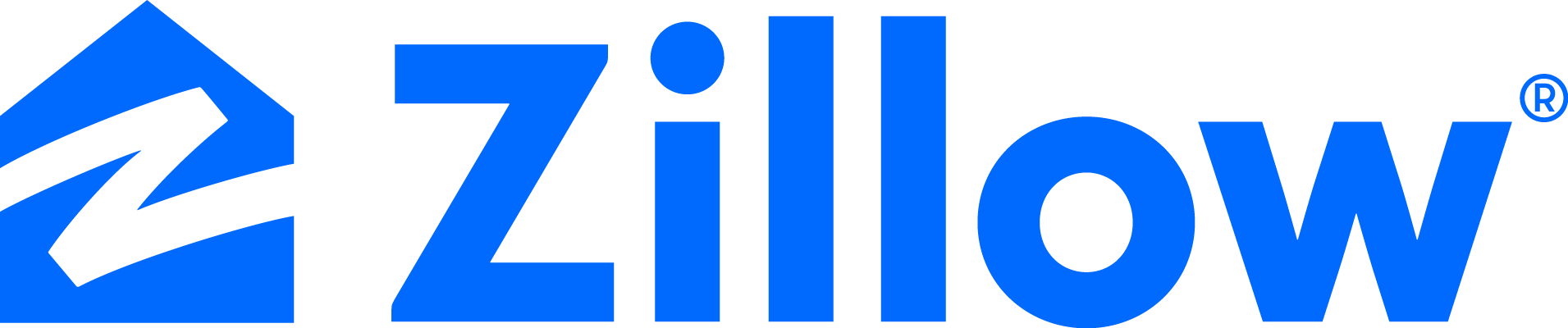 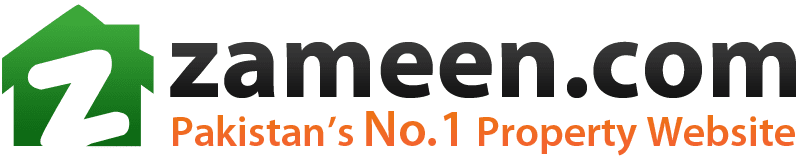 *
*
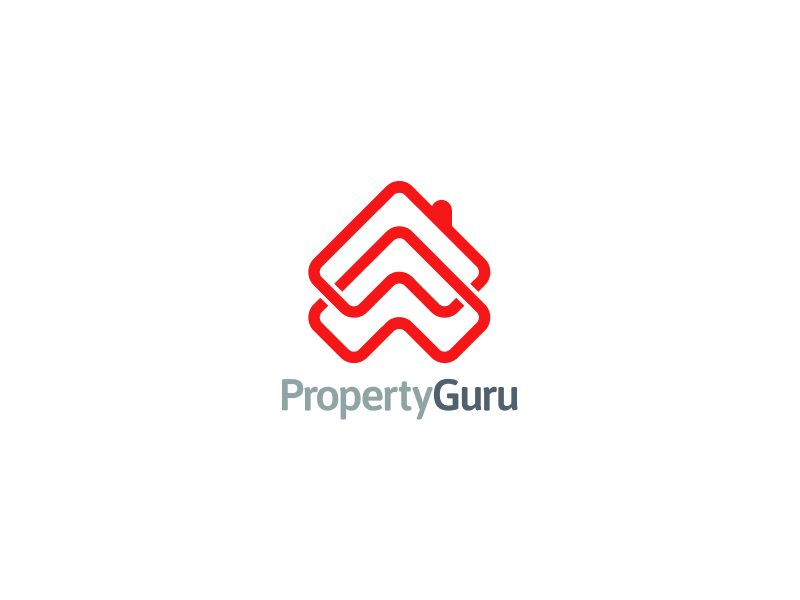 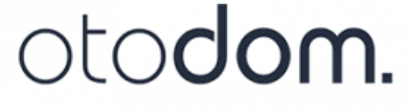 *
.COM.SG
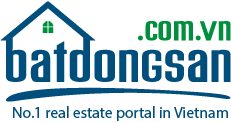 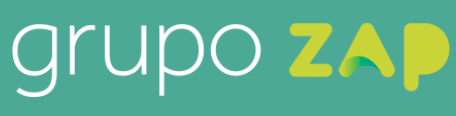 one vertical dominates
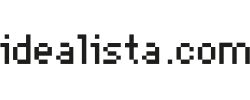 .COM
*
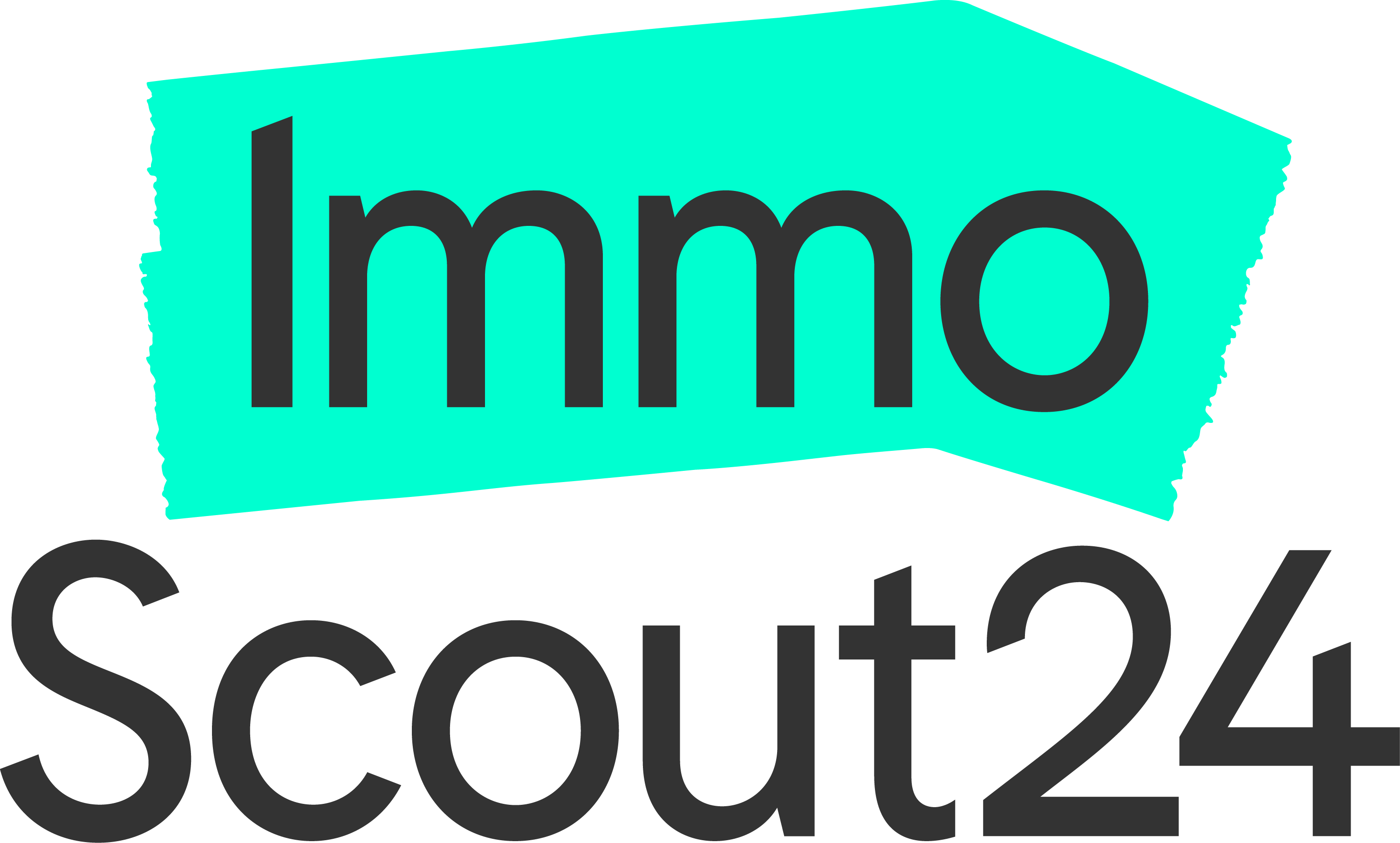 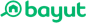 SE ASIA
ITALY
CHINA
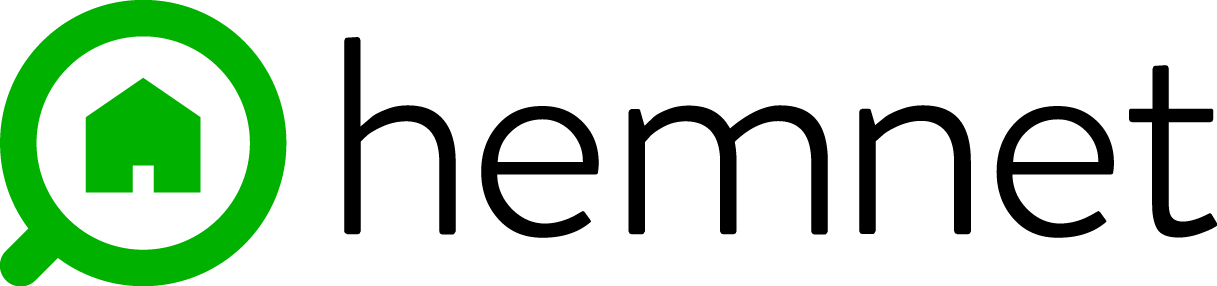 MALAYSIA
RUSSIA
THAILAND
SWITZERLAND
MYANMAR
INDONESIA
COMPETITIVE MIDDLE
no dominant players
PHILIPPINES
INDIA
market structure
LOW
UKRAINE
AUSTRIA
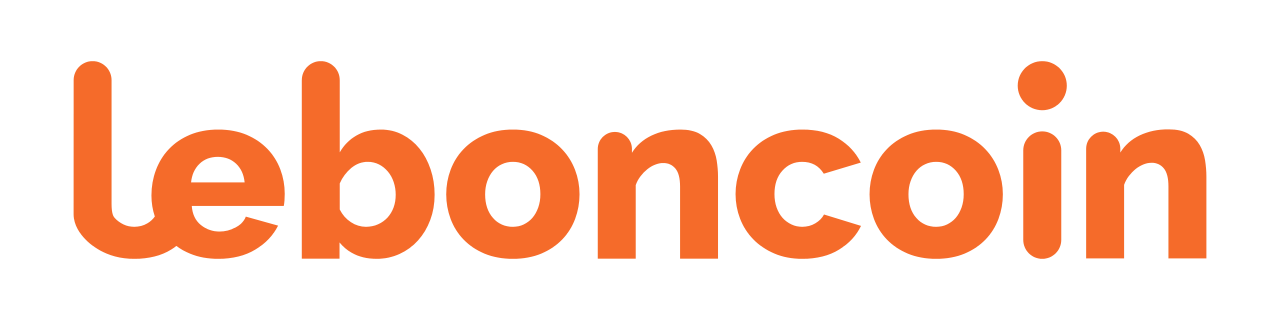 one horizontal dominates
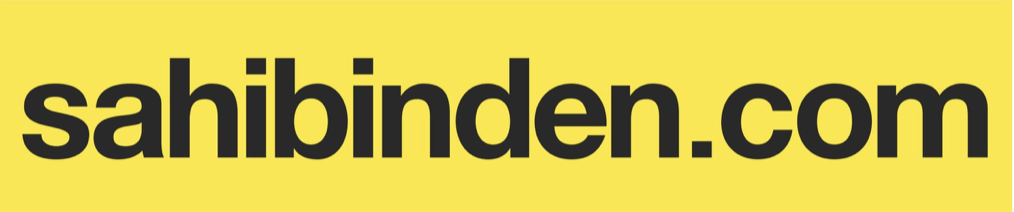 HORIZONTAL LEADERS
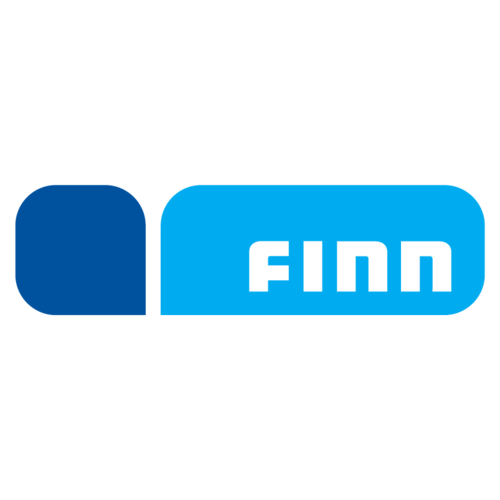 HIGH
SMALL
MID
LARGE
internet population
28
source: internetworldstats.com, EIV analysis
note: *dominant vertical and dominant horizontal belong to same group
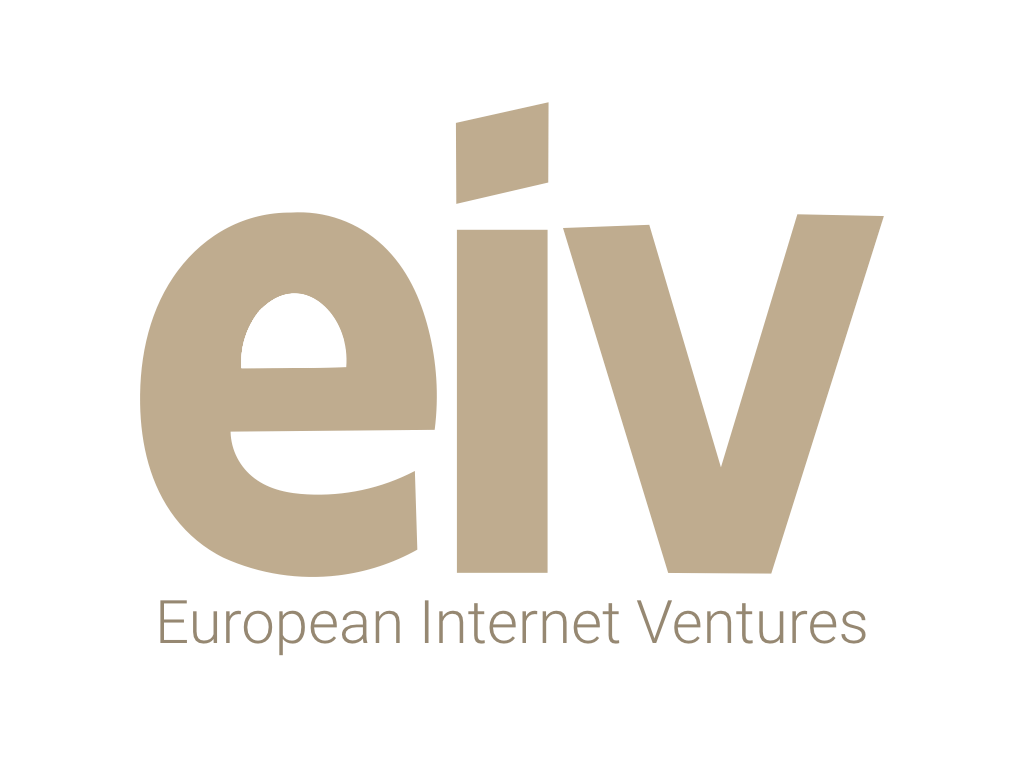 unit economics for TEB’s vary substantially, but clearly aren’t delivering yet.
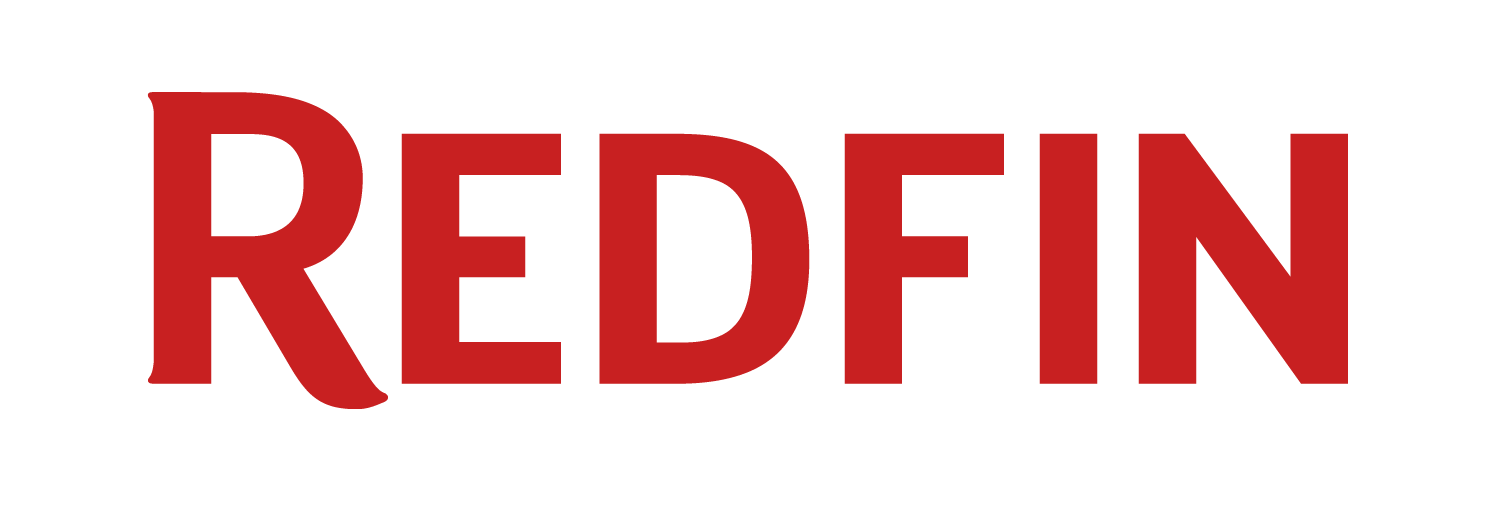 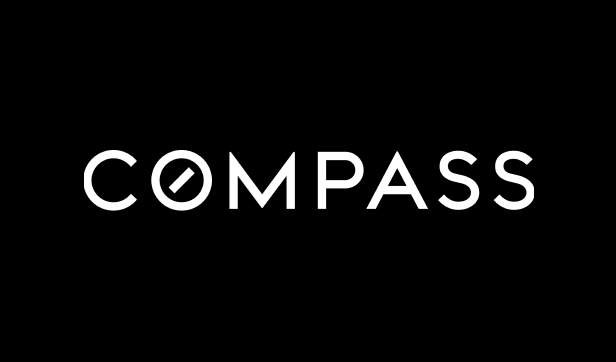 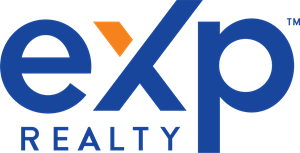 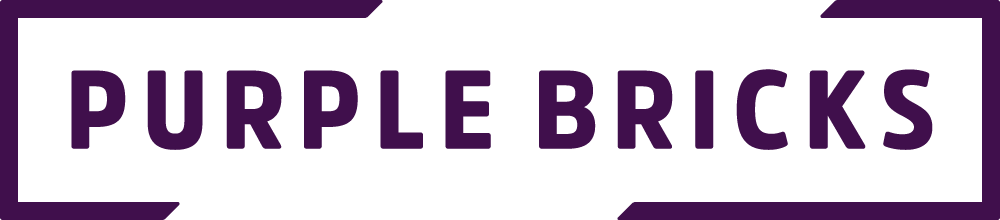 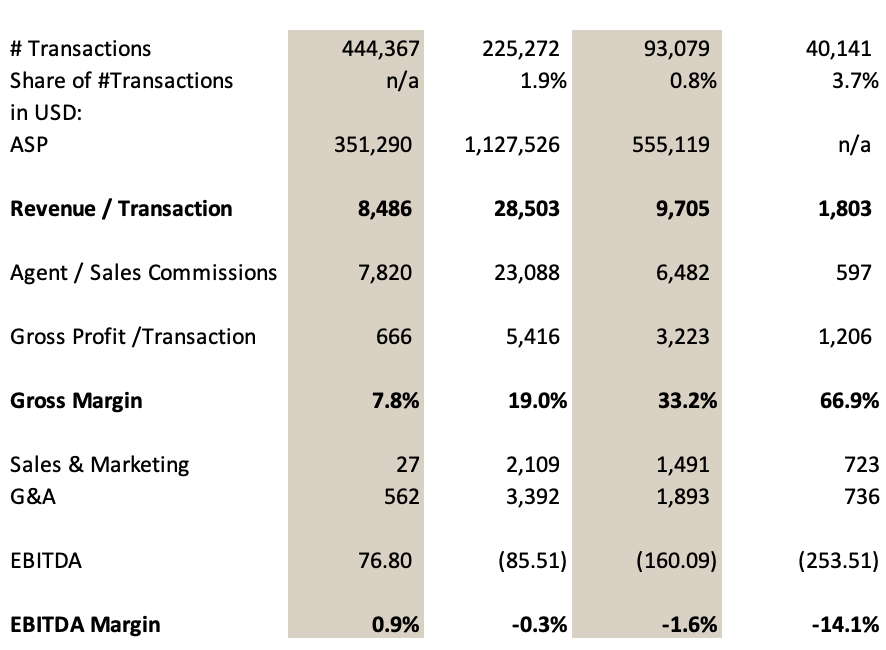 only exp was profitable in 2021, but only generated $77 per transaction; they have the lowest cost structure amongst peers, but their high commission sharing structure severely limits EBITDA potential
Compass stands out in terms of the average property value and net revenue per transaction, but their 19% gross margin is insufficient to generate positive EBITDA, Compass is trying to lower agent commission share while reducing S&M and G&A
Redfin’s higher gross margins reflect their largely inhouse sale team; again high S&M and G&A are holding them back from profitability – presumably exacerbated by the Redfin Now iBuyer business (which has been eliminated from these calculations)
the highly competitive UK market limits Purplebricks’ revenue per transaction, so that even with a reasonable cost structure, EBITDA margins are still negative
29
source: Company Accounts, EIV Analysis
note: data refers to Jan-Dec 2021 except for Purplebricks, which is 12M to March 2022; Redfin G&A data is pro-rata to RES sales for G&A; GBP concerted to USD at 1.15
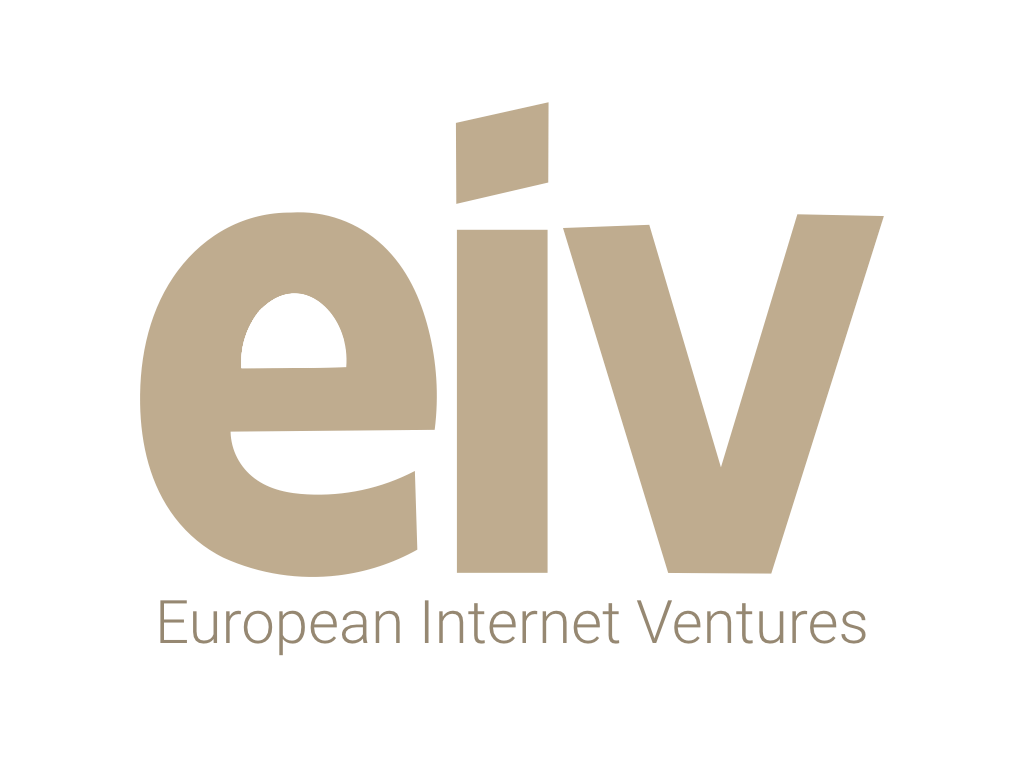 for portals, buying a TEB would provide a short cut 
to becoming fully transactional.
negotiation + closing
preparation
buyer management
property valuation
description & photos
virtual tour option
physical FOR SALE sign
source buyers
qualify buyers
book viewings
conduct viewings
follow up with buyers
negotiate with buyers
offer acceptance
project manage transaction
provide document templates
offer packaged legal support
verify buyer financing
arrange notary and signing
ongoing advice and support
most are well-placed to offer negotiation and closing services
standalone
TEB
heavy investment in brand
reliant on classifieds for leads
rudimentary AVM 
data gaps  e.g. in regions
massive volume of traffic + high conversion to leads
buyer behaviour on portal provides deep buyer insight + enhanced ability to match buyers to properties 
portal can augment lead quality via bots + call center e.g. move timeframe, mortgage status
portals add scale from which to offer a broader range of financing packages
portals can bring the additional resources to fully automate the title transfer and closing workflow
state of the art AVM
more end transaction data
deep, national coverage
portals can access far more seller leads since most buyers are also sellers
portal +
TEB
30
source: EIV analysis
back to the future.
4
31
[Speaker Notes: Let me start by providing some perspective]
OCTOBER 2019
options for classifieds_ real estate.
in markets in the grey quadrant, 
(usually with high GDP/cap), classifieds operators will need to focus on building realtor reliance on their leads, market, competitor and customer data; potentially test hybrid agent for specific segments
Performance-based pricing models should help capture more value
in the gold quadrants, operators have the opportunity to build their own sales teams for selling new developments and existing homes via a hybrid agent model, while still supporting dealers with leads and services
build own commissioned sales team for new dev
 
launch own hybrid agent
HIGH
TOUGH TO 
OWN THE SALE
focus on leads, intel 
+ services for realtors
capture more value 
via CPL + CPS pricing
test your own hybrid agent for specific segments
% sales value
by agents
build own commissioned sales team for new dev
launch hybrid agent or full C2C marketplace
build own commissioned sales team for new dev
 
launch own hybrid agent
EASIEST TO 
OWN THE SALE
professionalism of agency networks
LOW
HIGH
32
review of previous recommendations.
june 2020
adopted
virtual tours as standard
conveyancing services
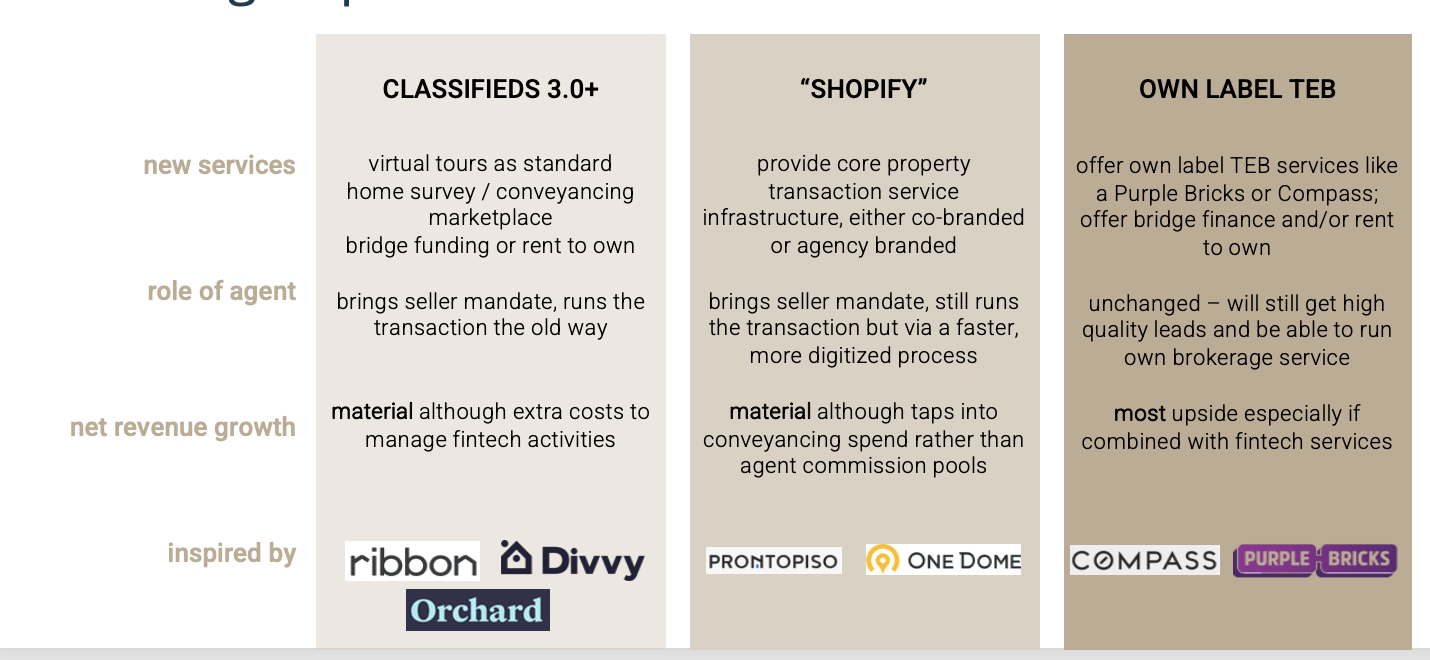 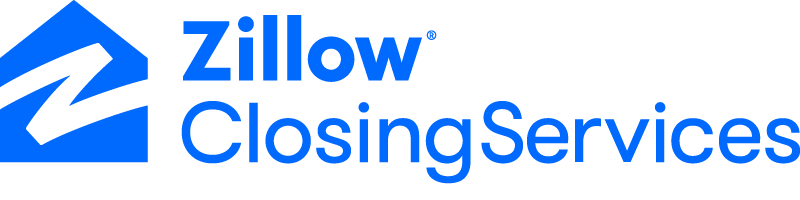 “kind of” adopted
no TEB acquisitions yet, but classifieds now accessing commissions on seller mandates & on buy side e.g. Zillow flex
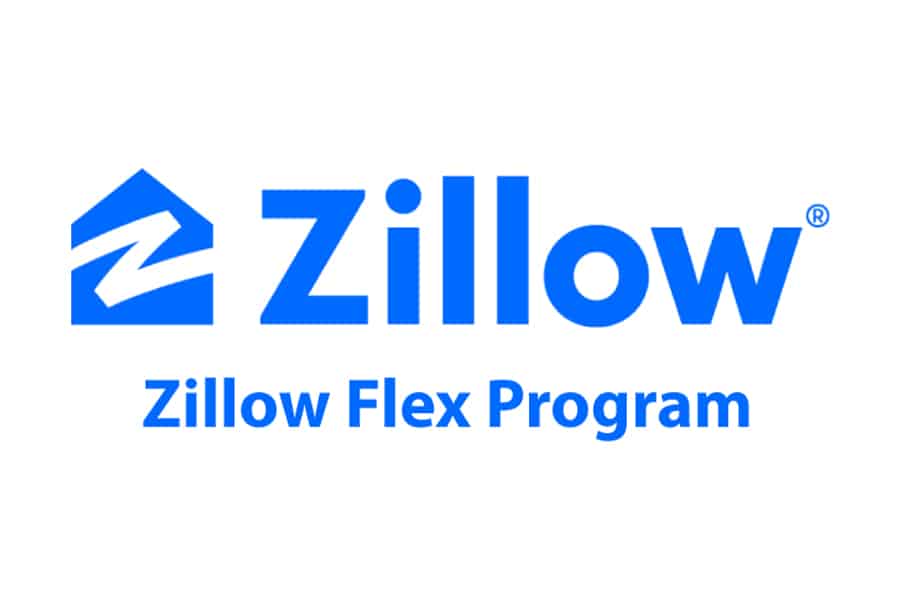 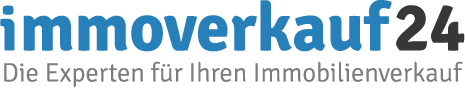 not adopted yet
BBYS fintech play
Shopify model provided by classifieds for home sales, (it is happening for rentals)
33
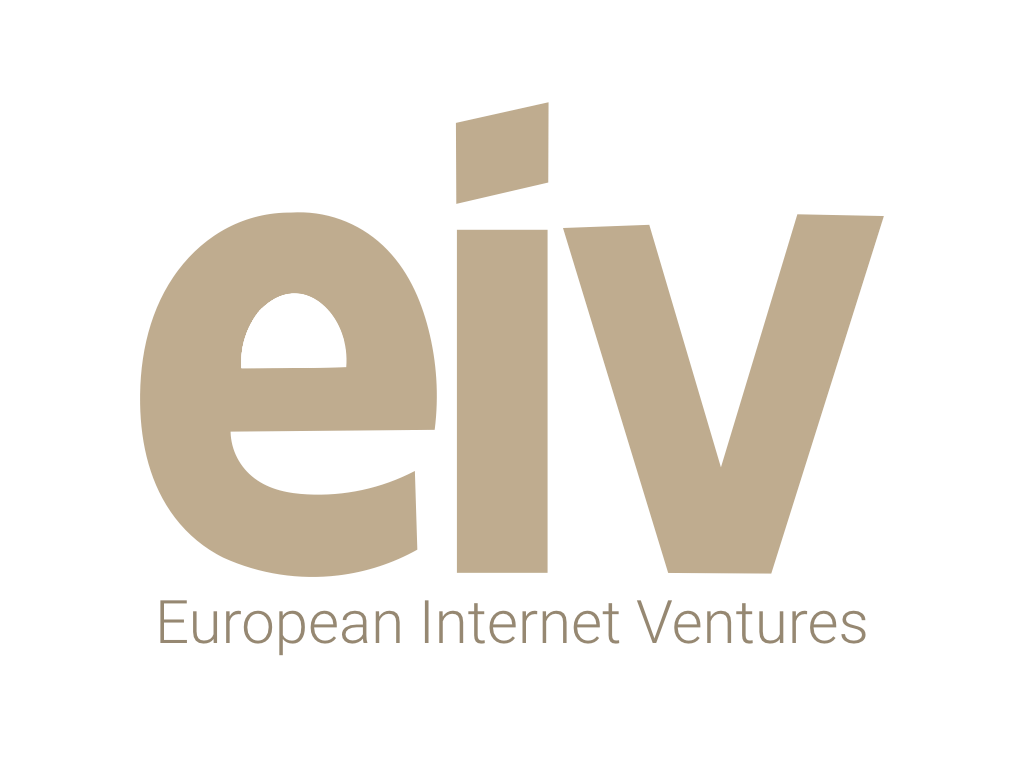 conclusion_ real estate.
without developing on-portal transaction capability, classifieds portals will increasingly lose out as long tail agents disappear and well-funded TEBs consolidate share

by proactively embracing the transactional opportunity, classifieds portals can build stronger businesses, delivering higher satisfaction from home buyers and sellers alike, due to the inherent benefits of integrating classifieds with on- platform transactional capabilities; revenue sharing on seller leads is a great first step

Quinto Andar / Loft /Tapu.com show how in less structured markets, collaborative transactional businesses can be agent inclusive
In western markets, with high market concentration from large brokerage networks, providing chain-breaking BBYS products offers a win-win formula for classifieds businesses to raise revenue/transaction while helping agents generate commissions faster
34
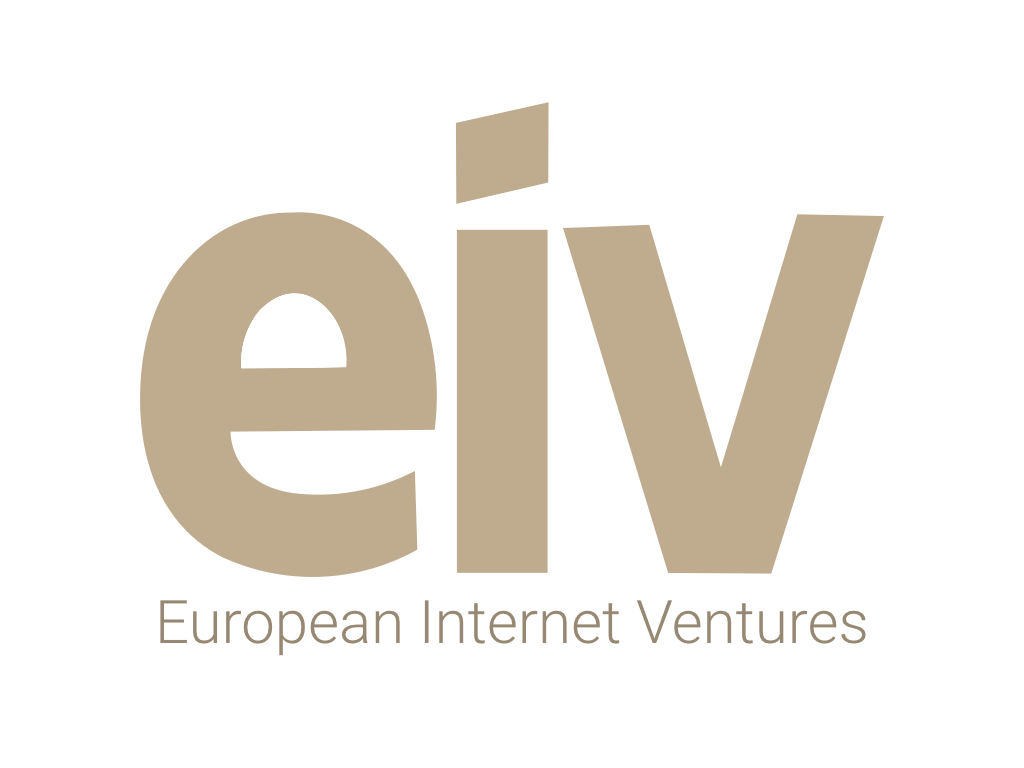 thank you
Malcolm Myers Founder & CEO // European Internet Ventures
mm@europeaninternetventures.com |  malcolmmyers on LinkedIn